Amazon ECS Scalability Best Practices
Nathan Peck
Senior Developer Advocate, Amazon Web Services
Application scaling mindset
How to think about scaling in a containerized world
Traditionally scaling was all based around VM instances.
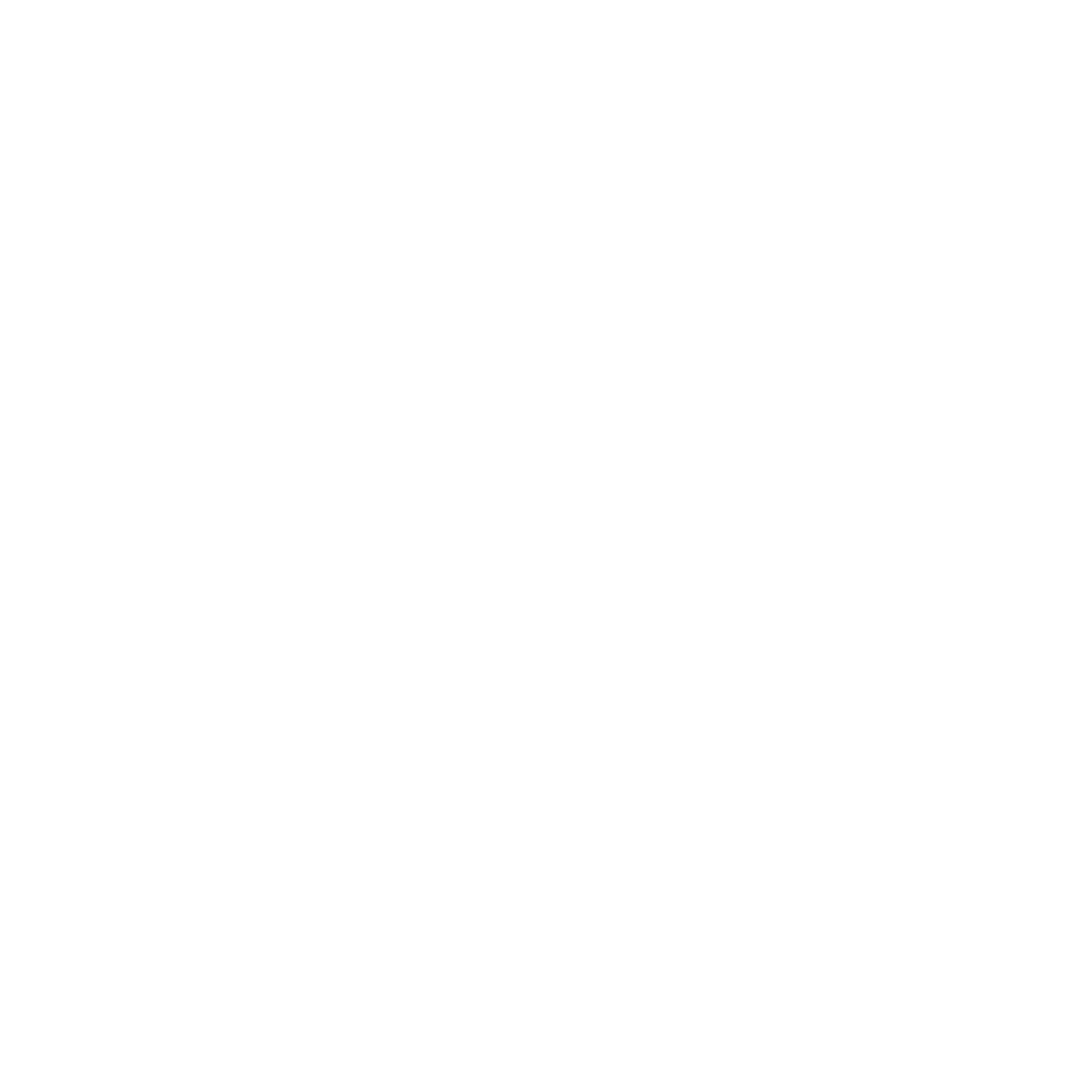 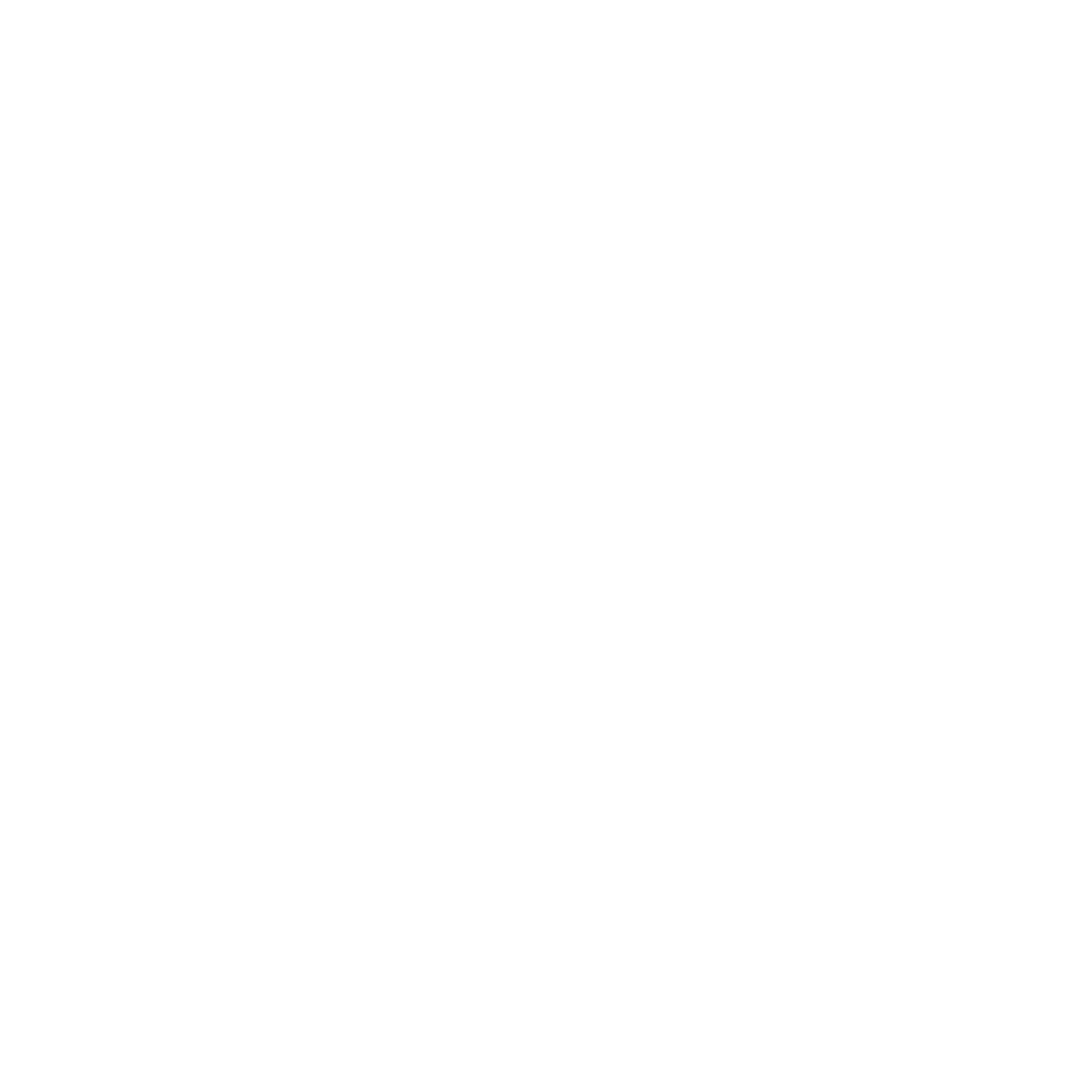 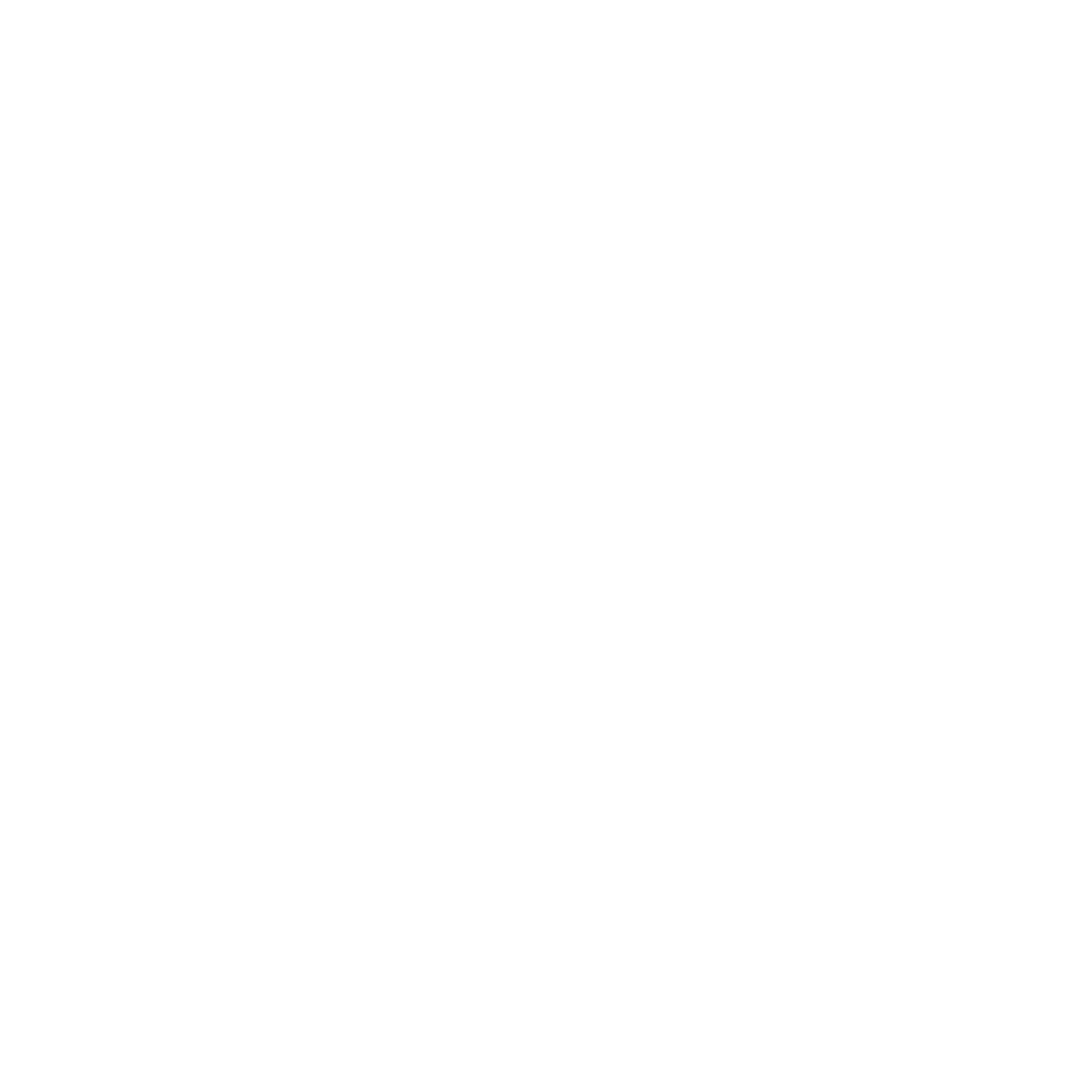 Vertical scaling:Launch a more powerful instance class
Horizontal scaling: Launch more instances
Problem: Instance based scaling expects the application to adapt to the instance that it is on.
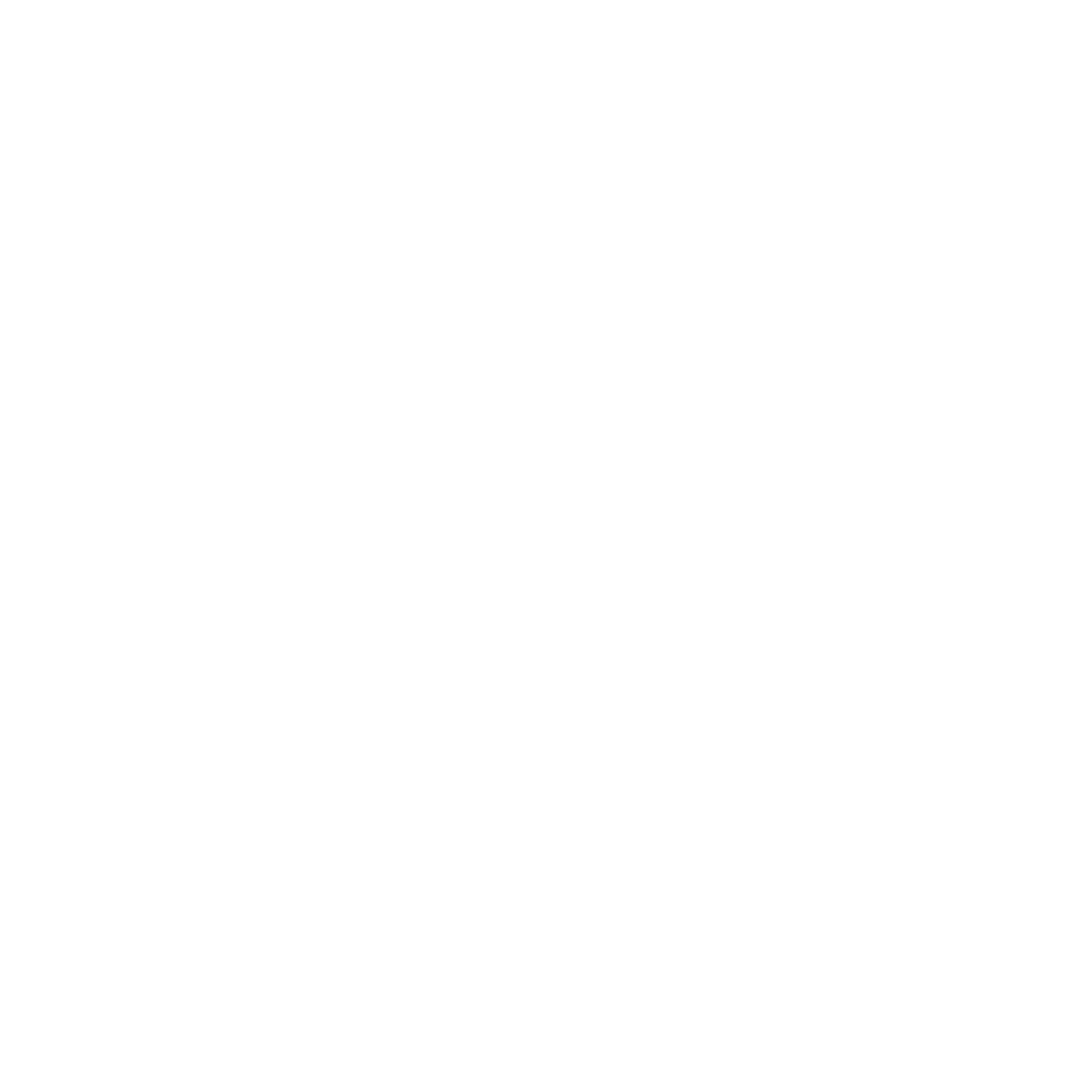 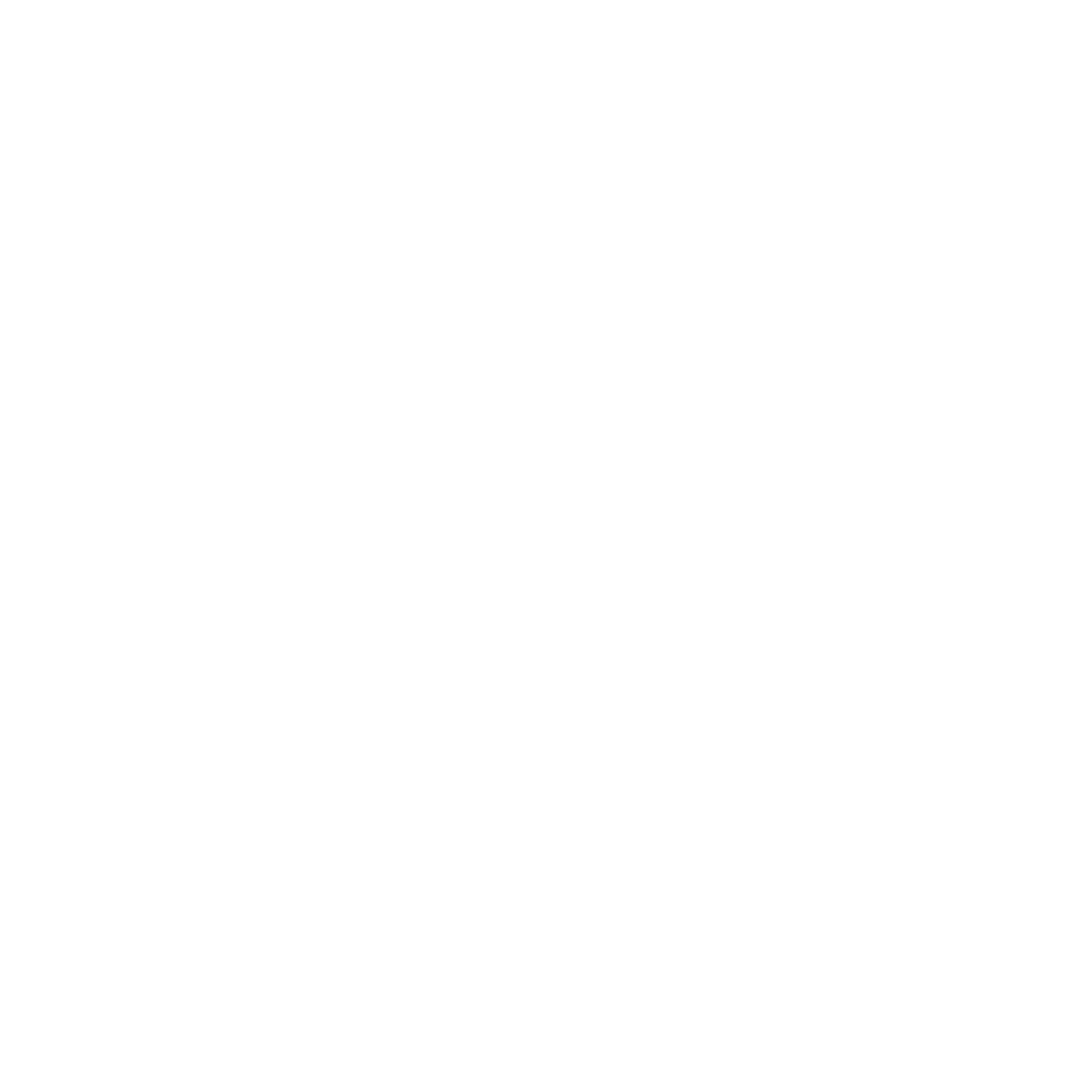 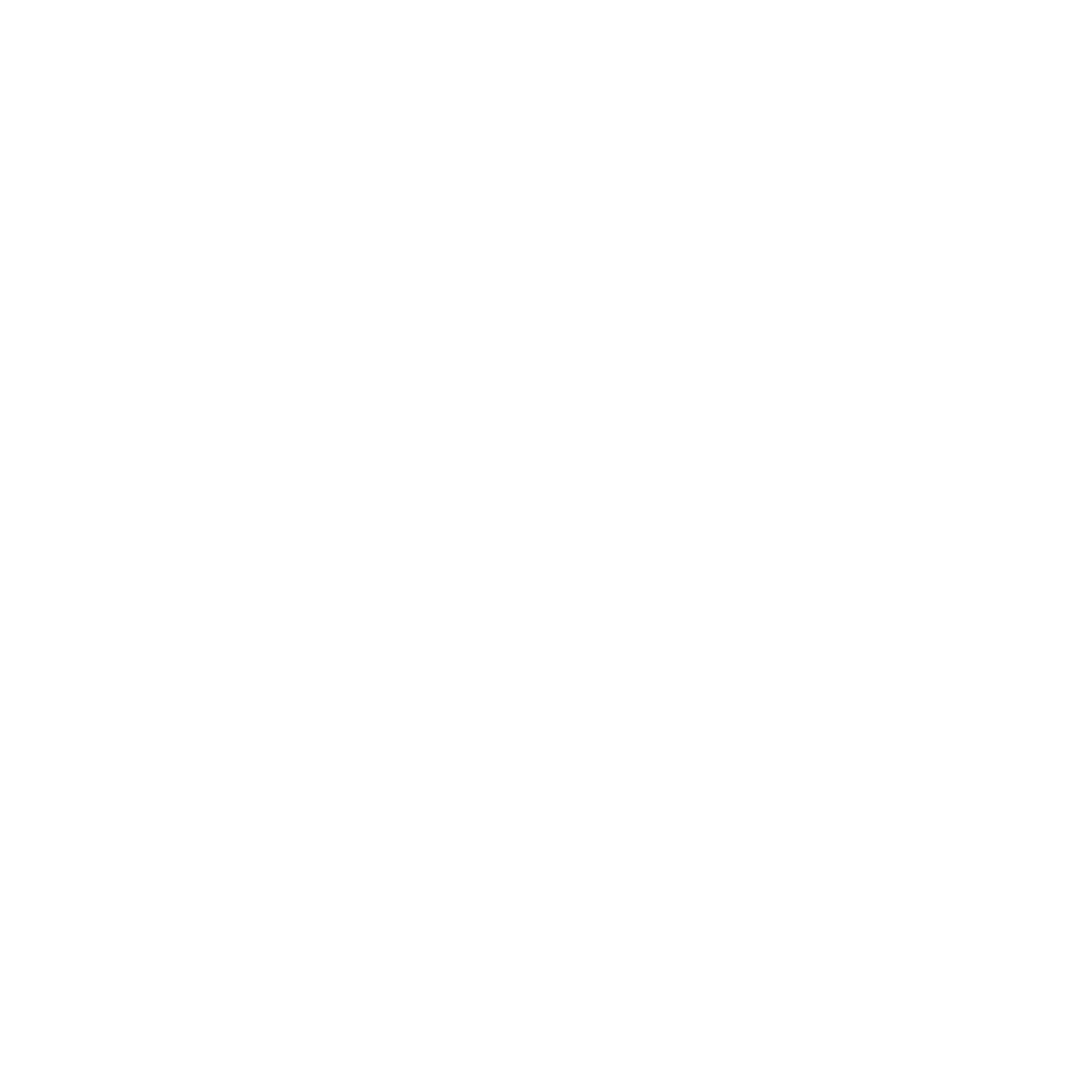 2 x vCPU
8 x vCPU
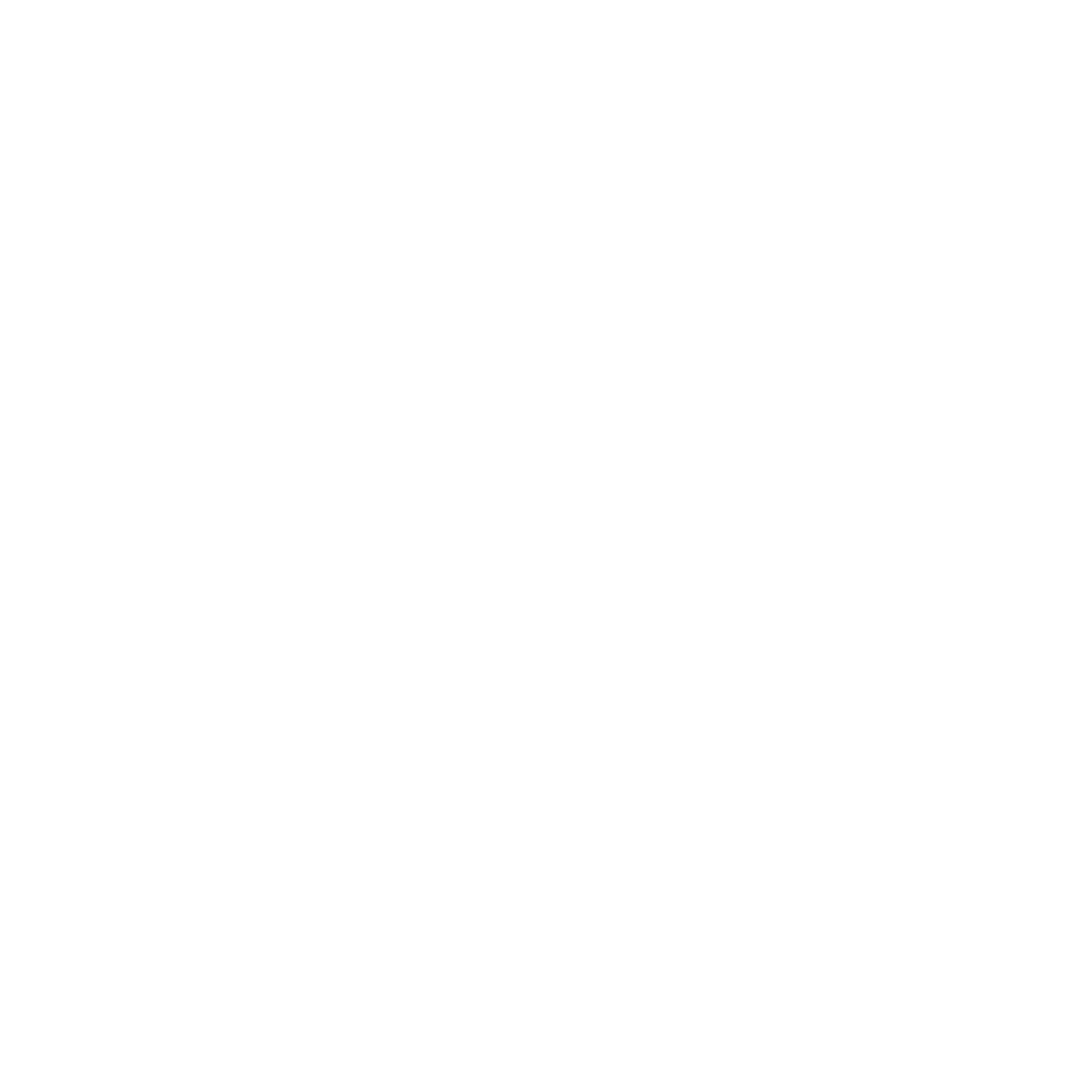 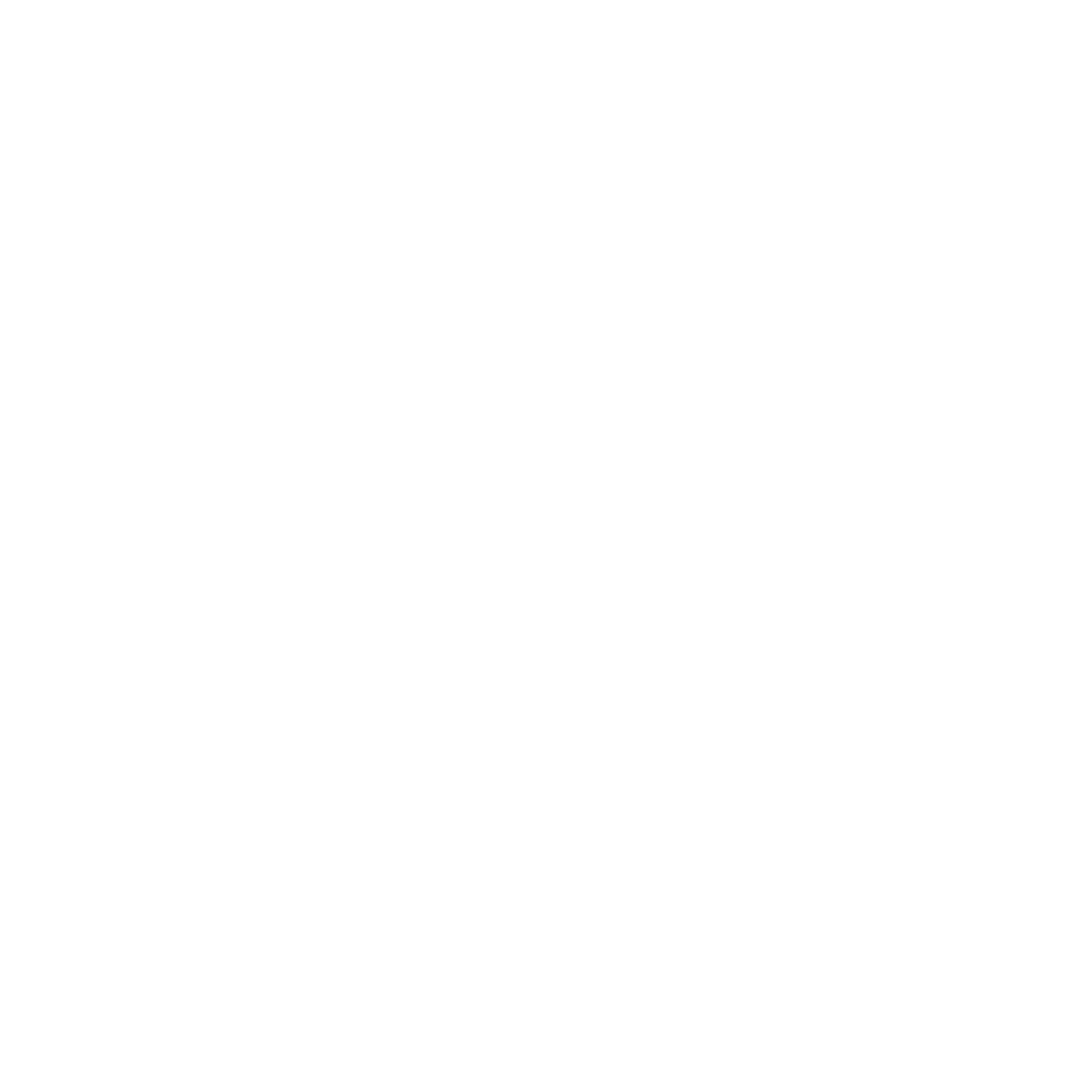 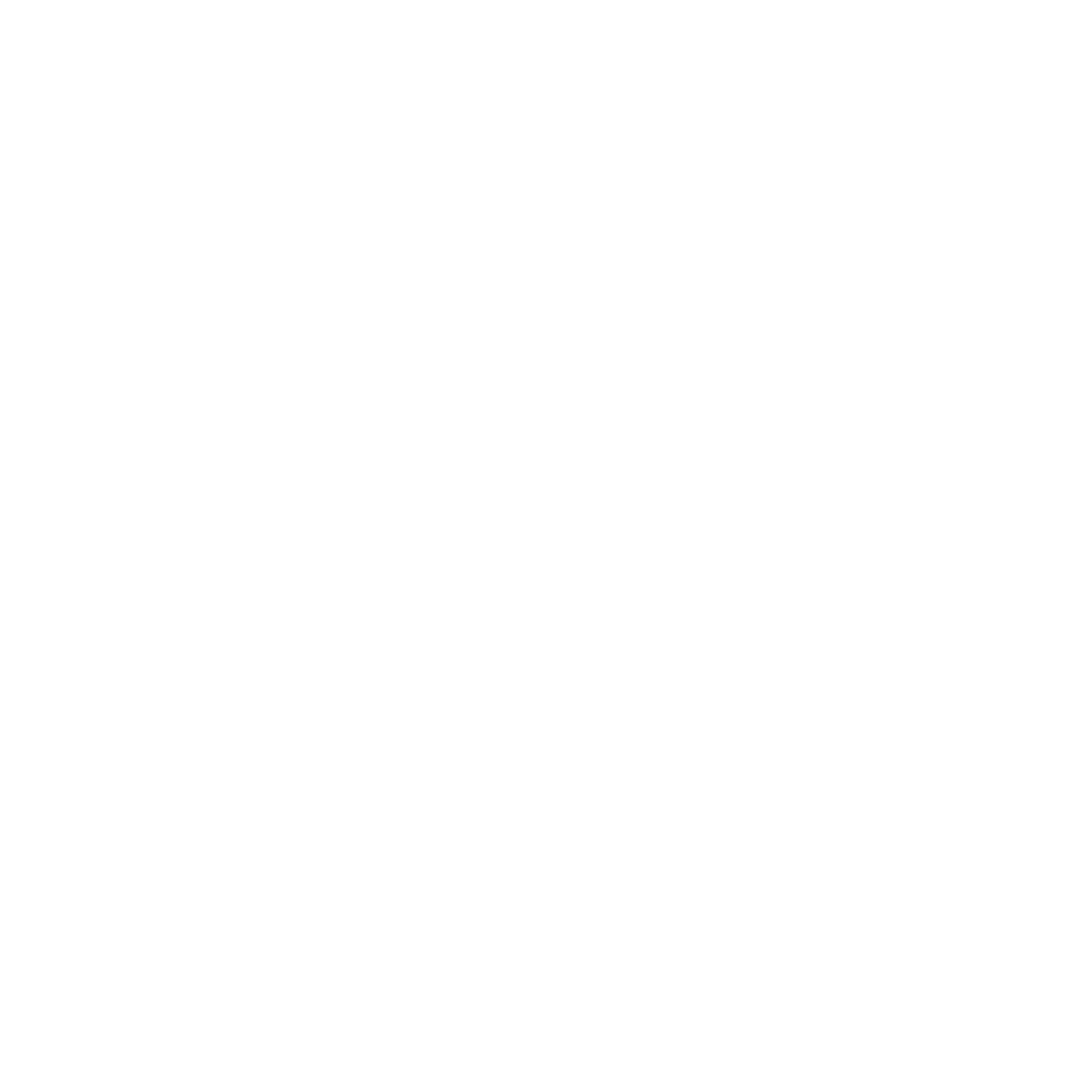 6 GB memory
16 GB memory
Application consumption
Instance capacity
Problem: Applications often don’t have enough load to fully utilize the instances they are running on.
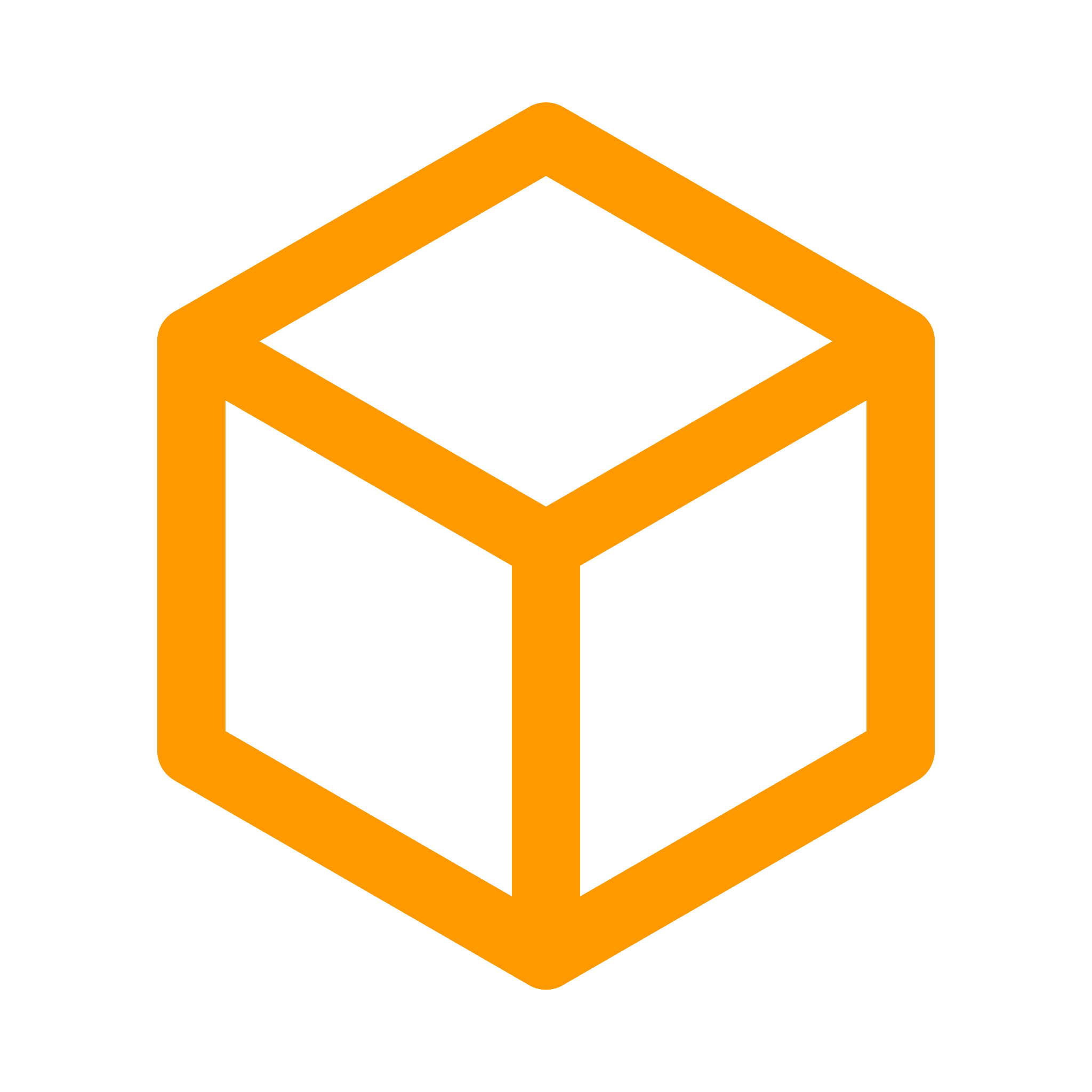 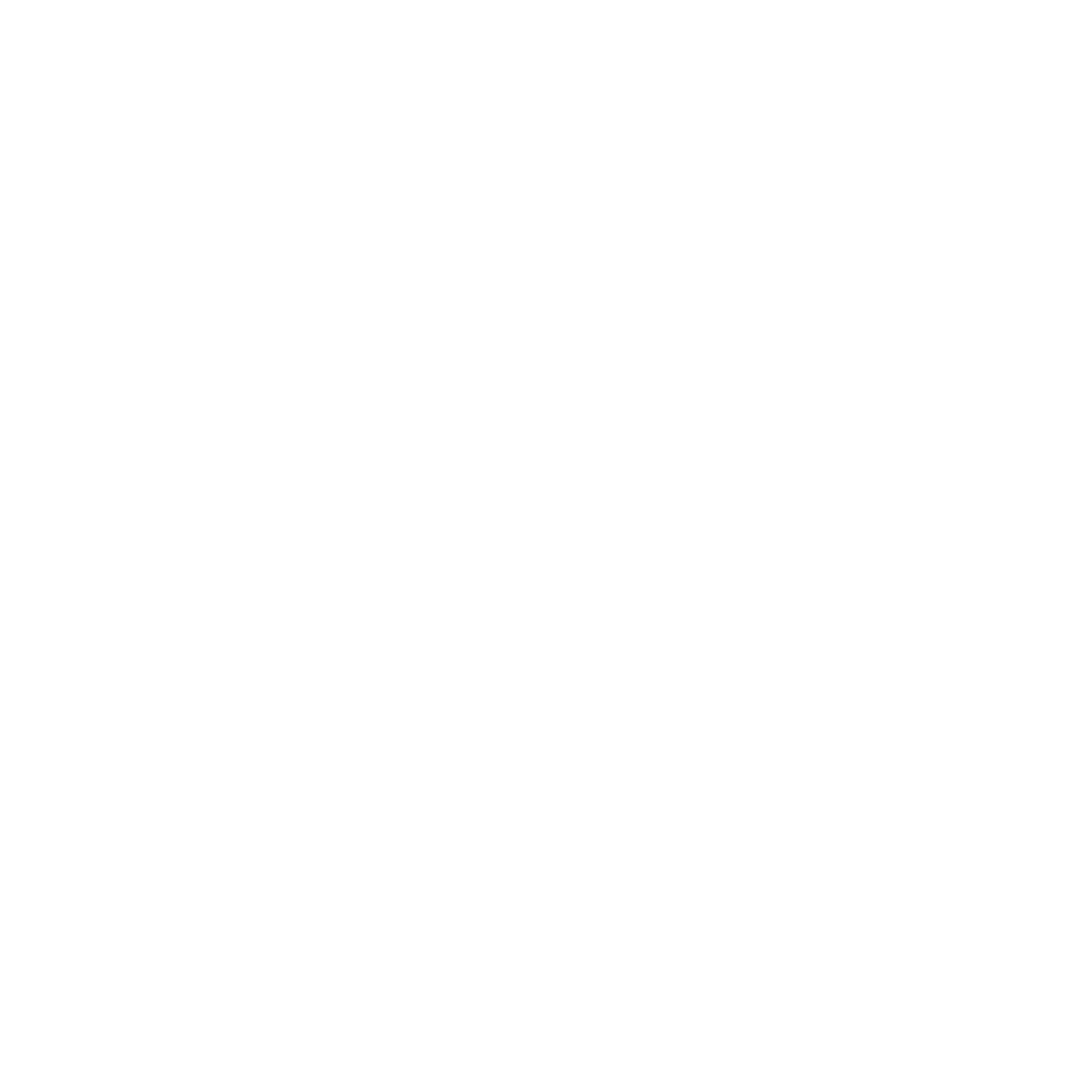 25% CPU
50% Memory
Solution: Combine applications onto instances for better instance utilization.
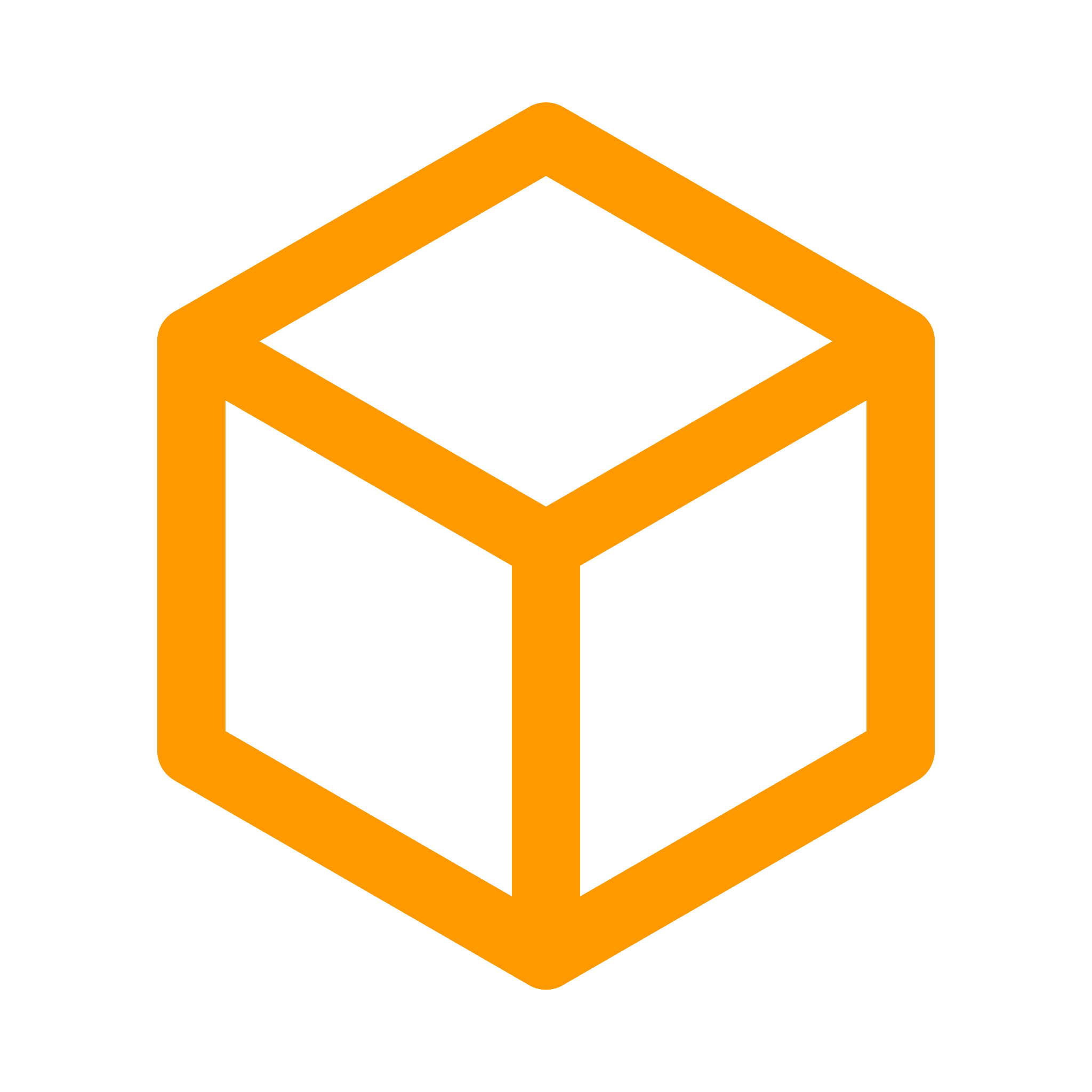 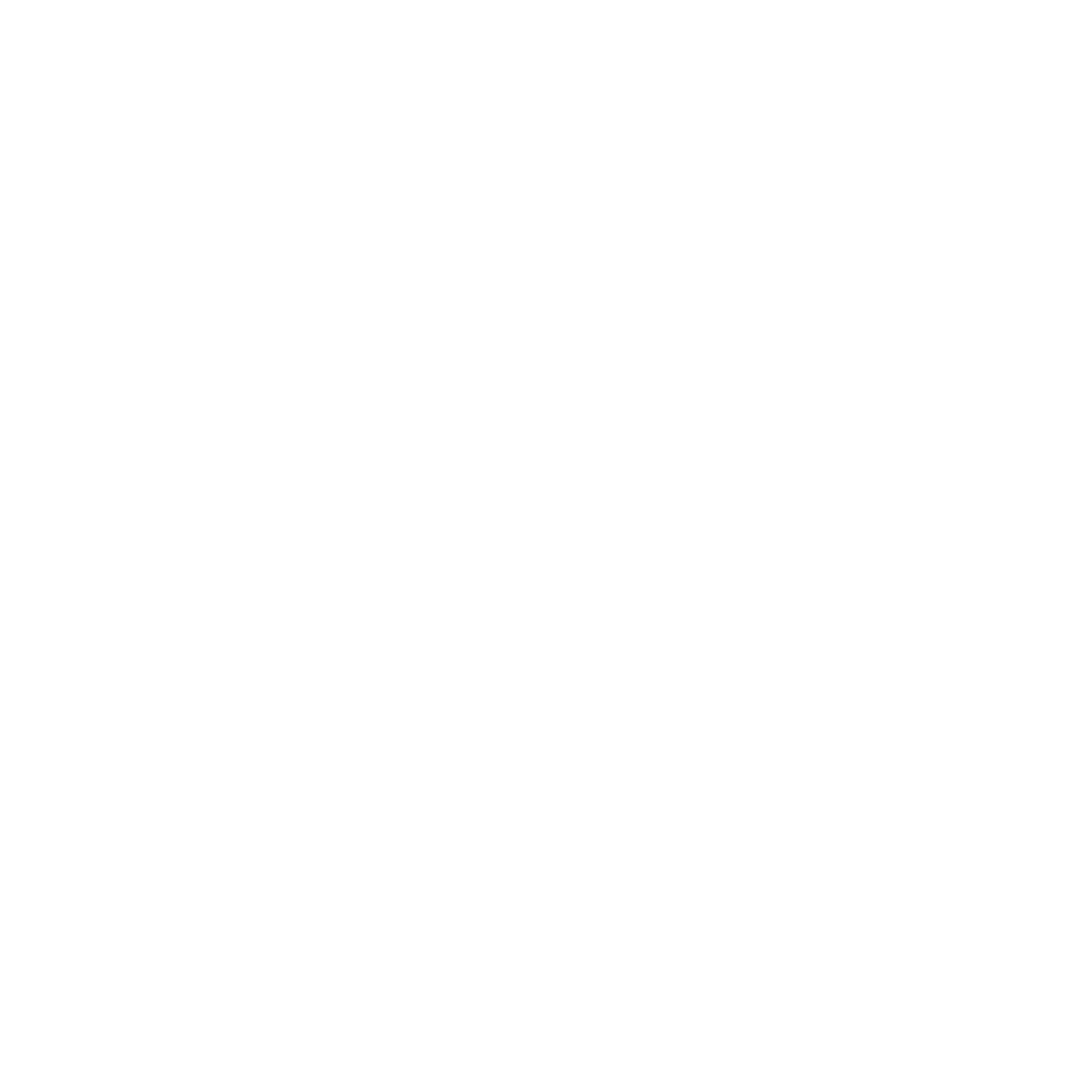 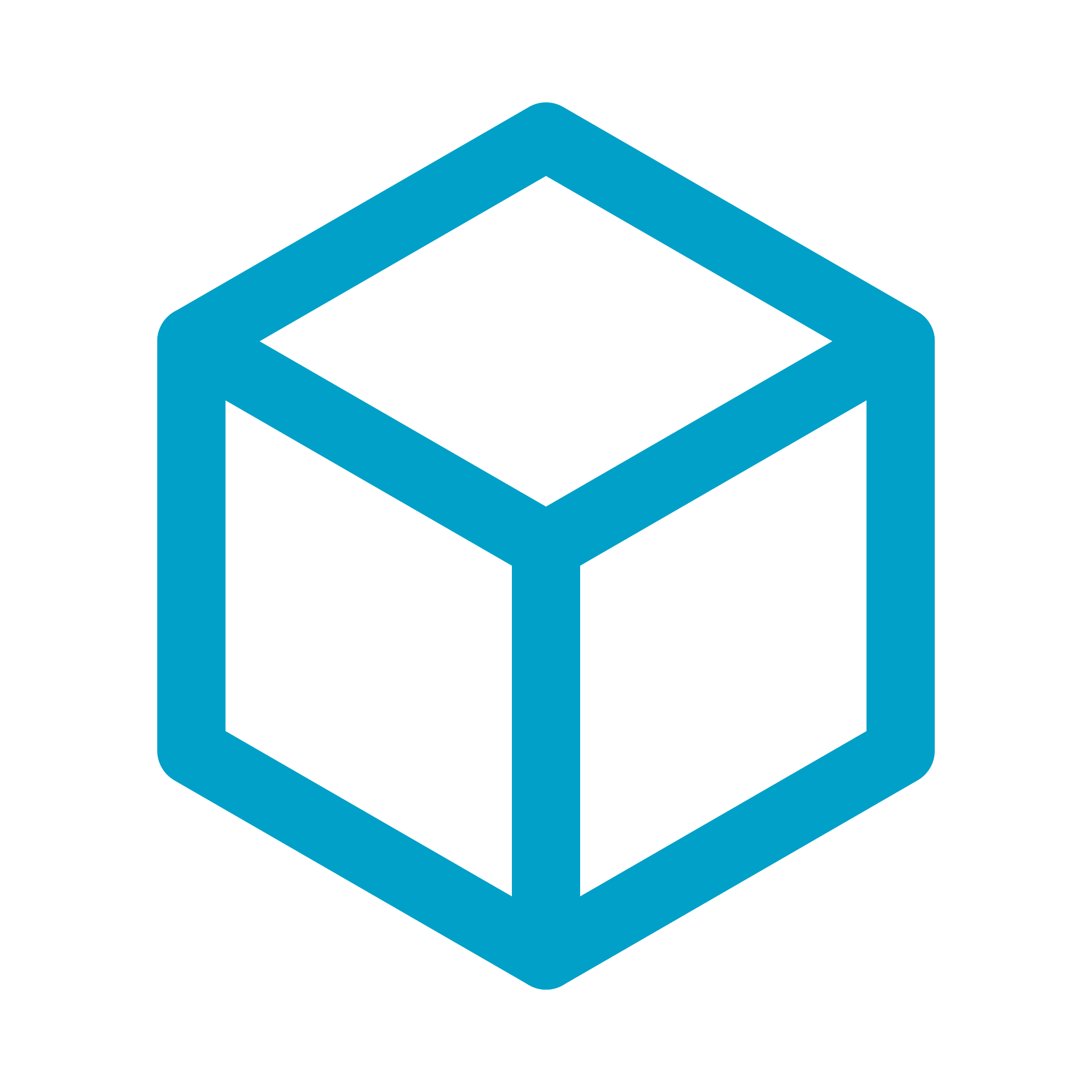 75% Memory
50% CPU
Problem: Under heavier usage applications may contend with each other for the instance resources.
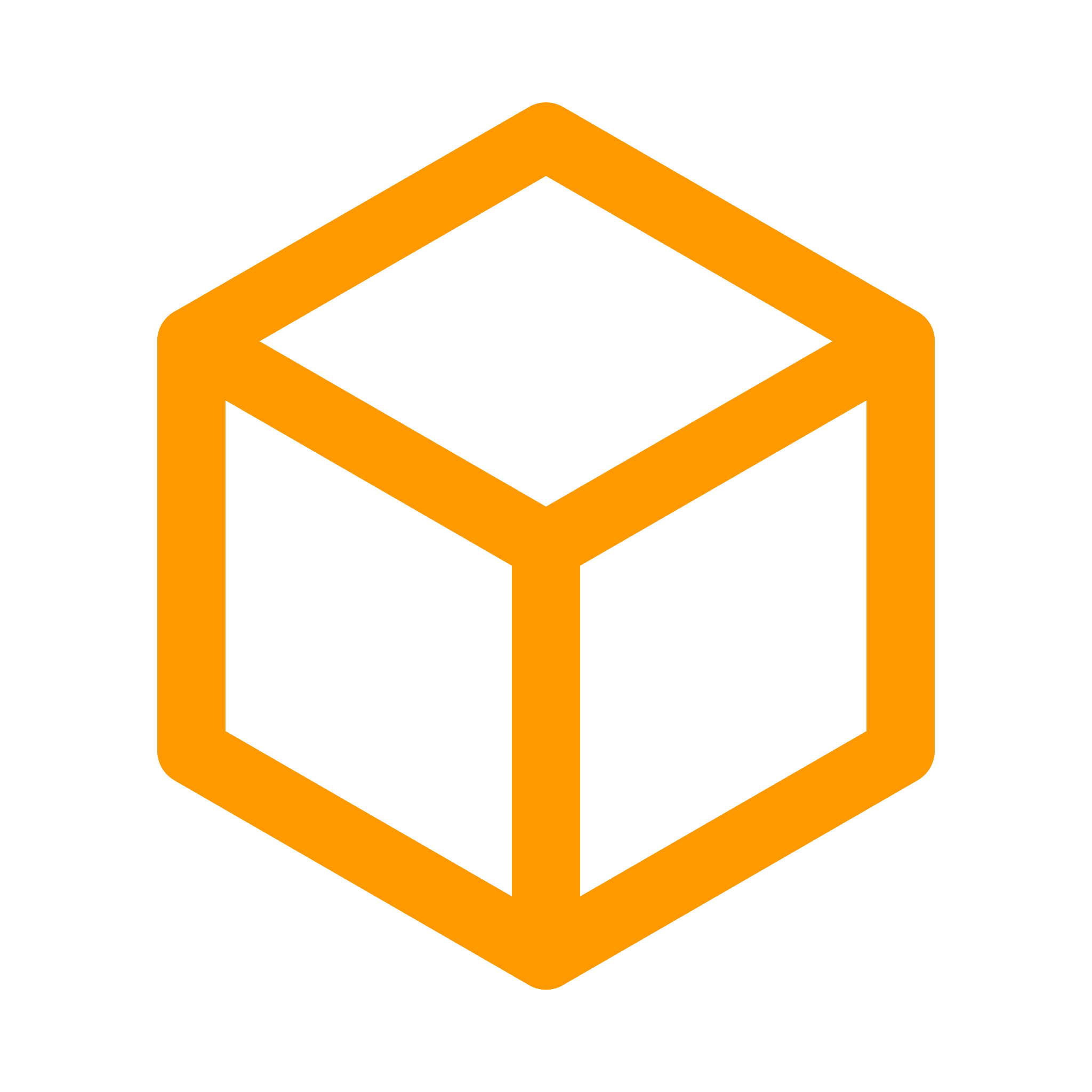 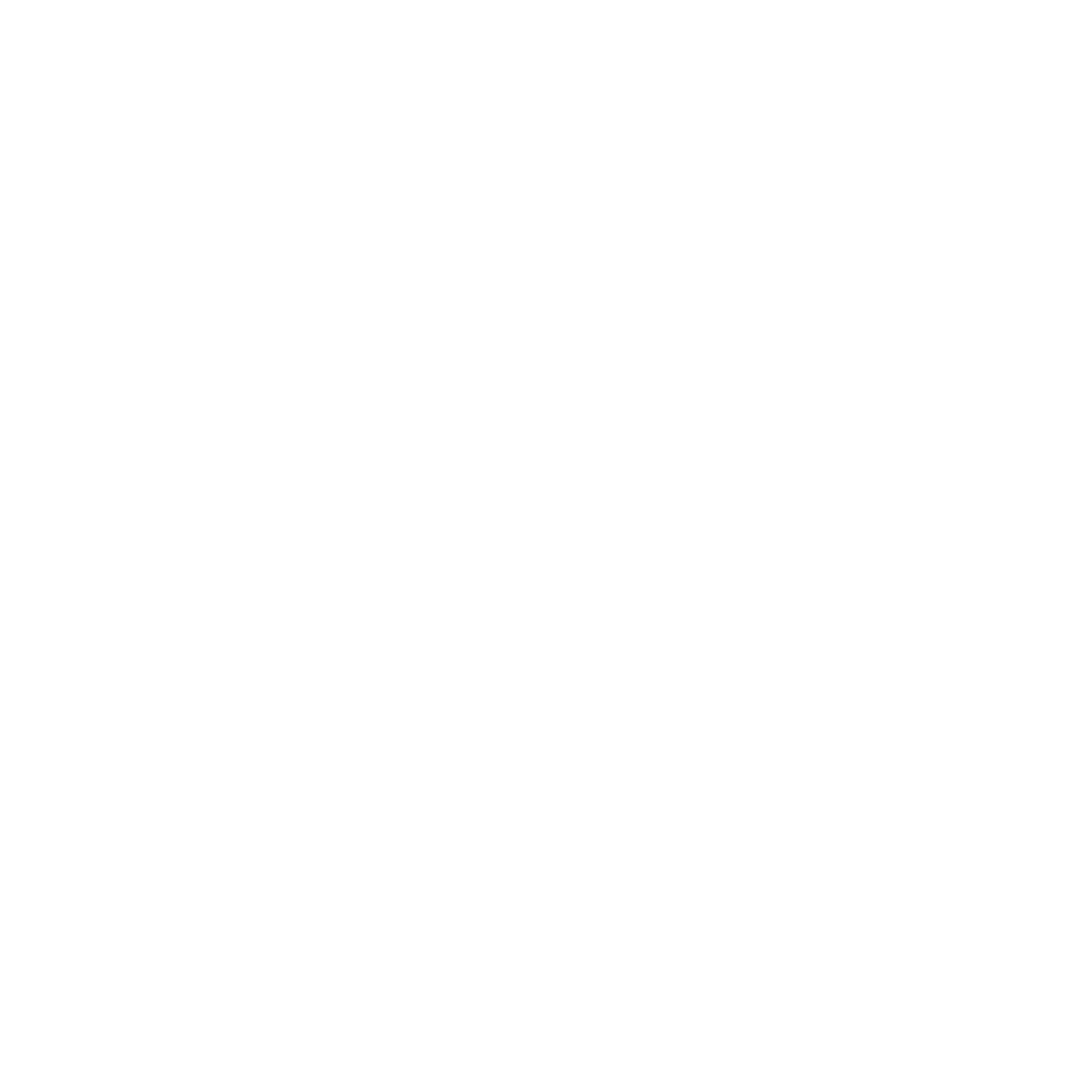 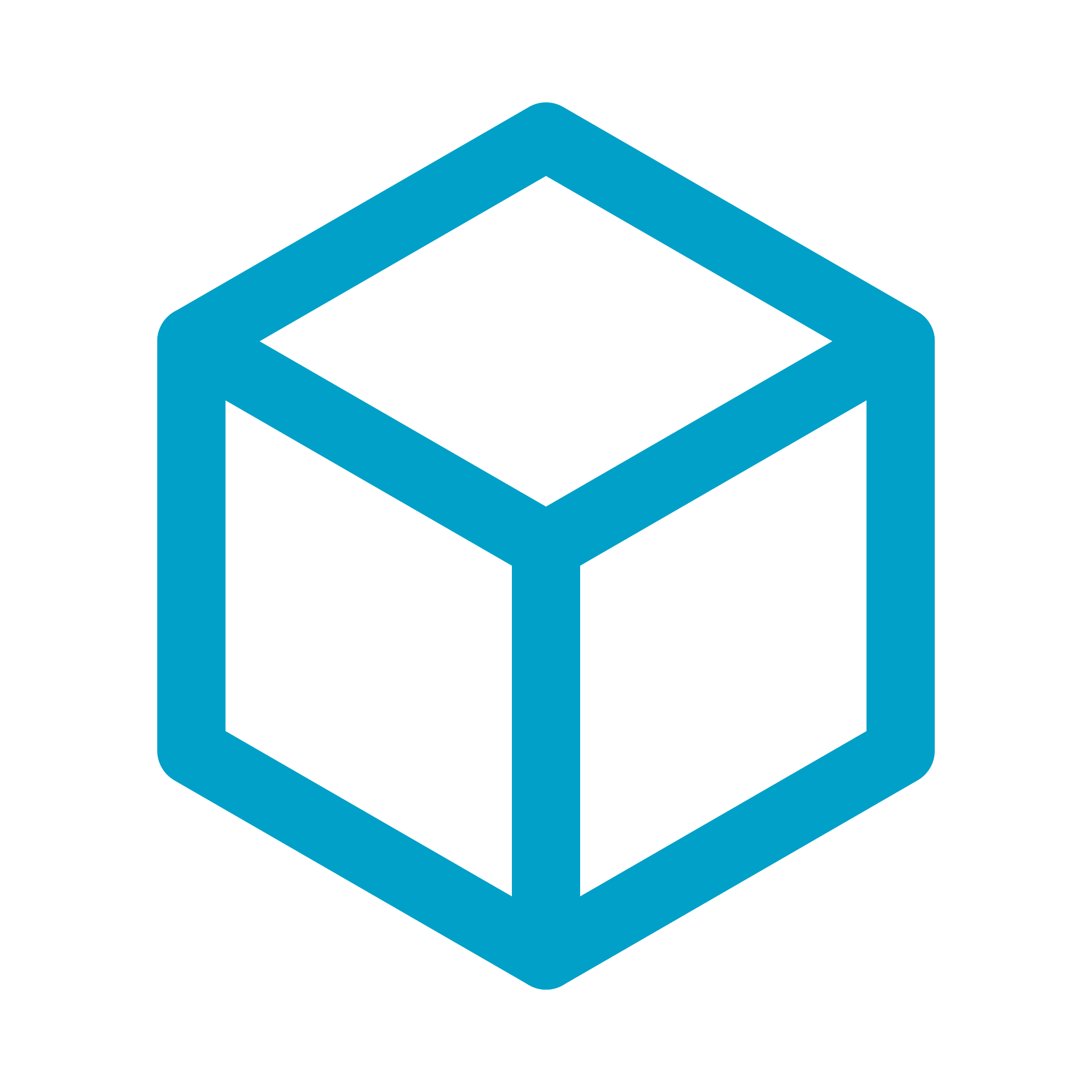 100% CPU
50% CPU
Solution: Containers allow you to configure limits per application so they don’t compete with each other.
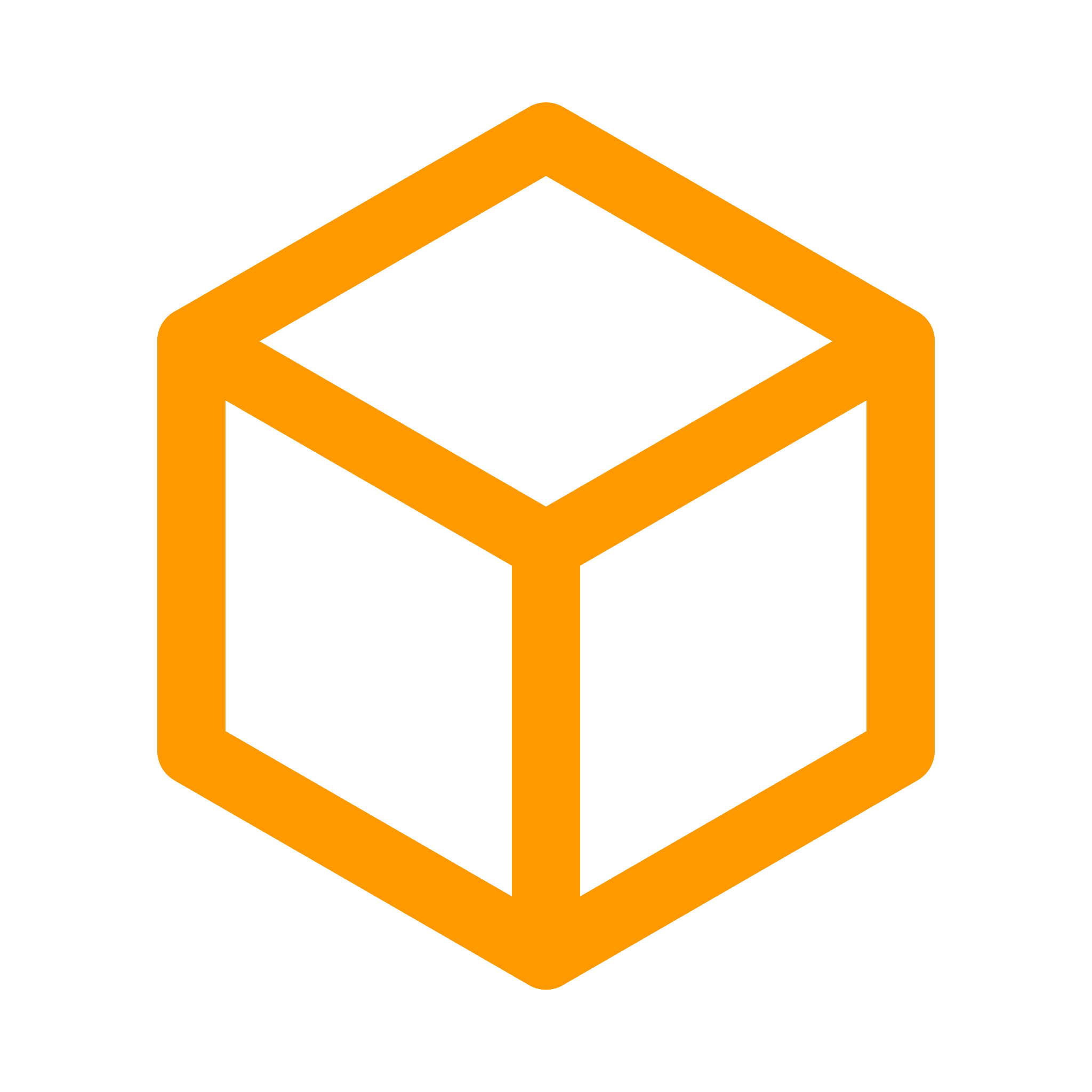 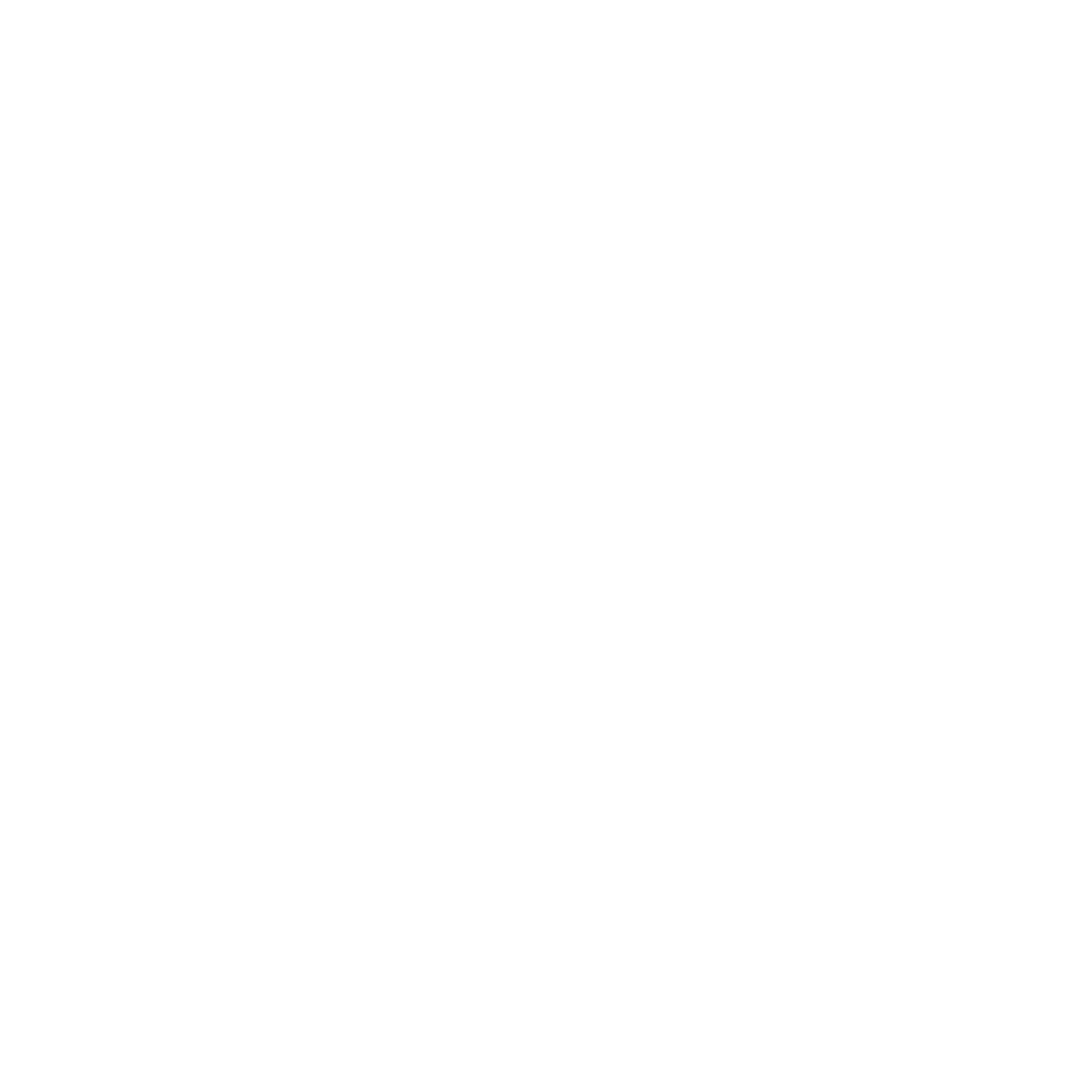 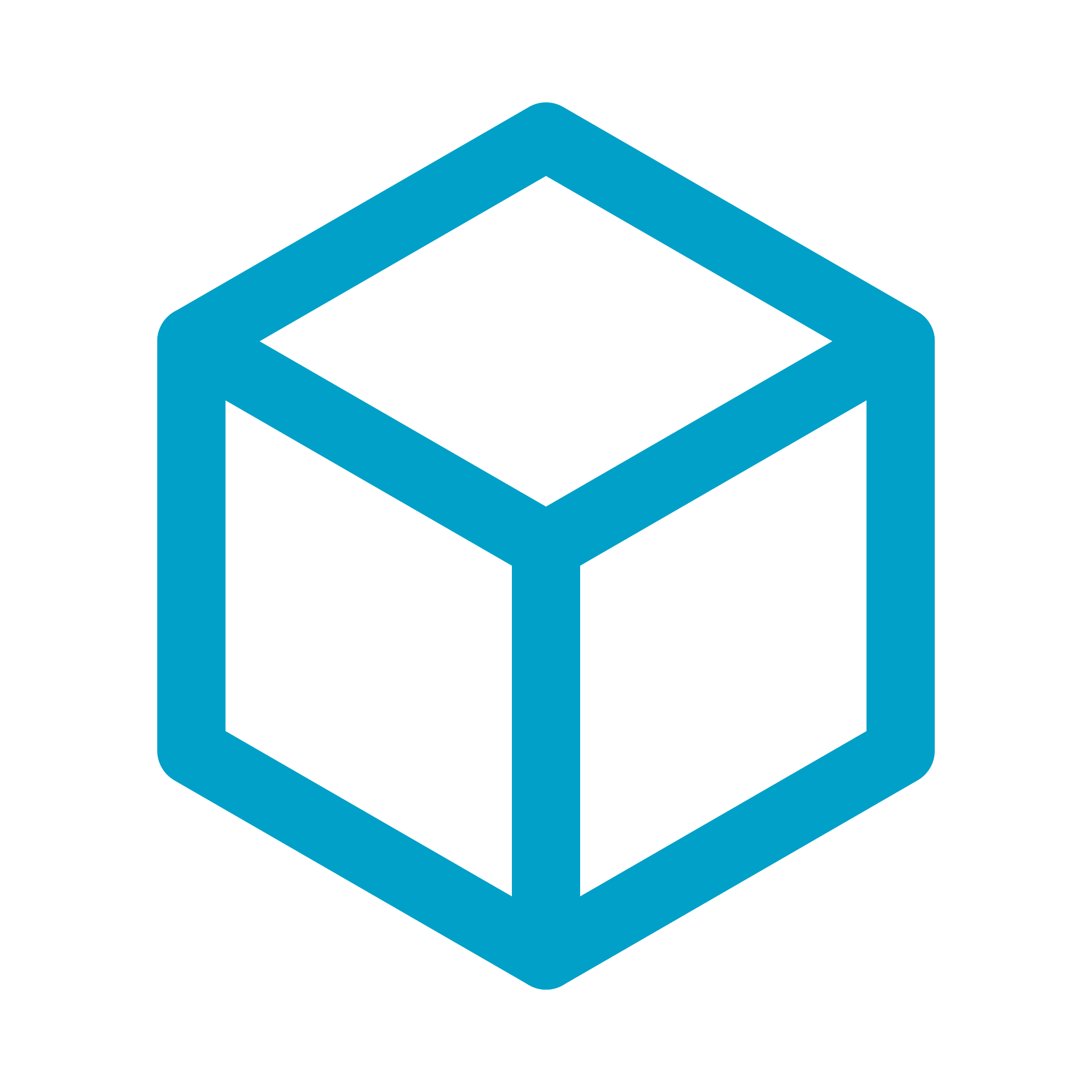 50% CPU
75% Memory
The application container is the actual unit of scaling
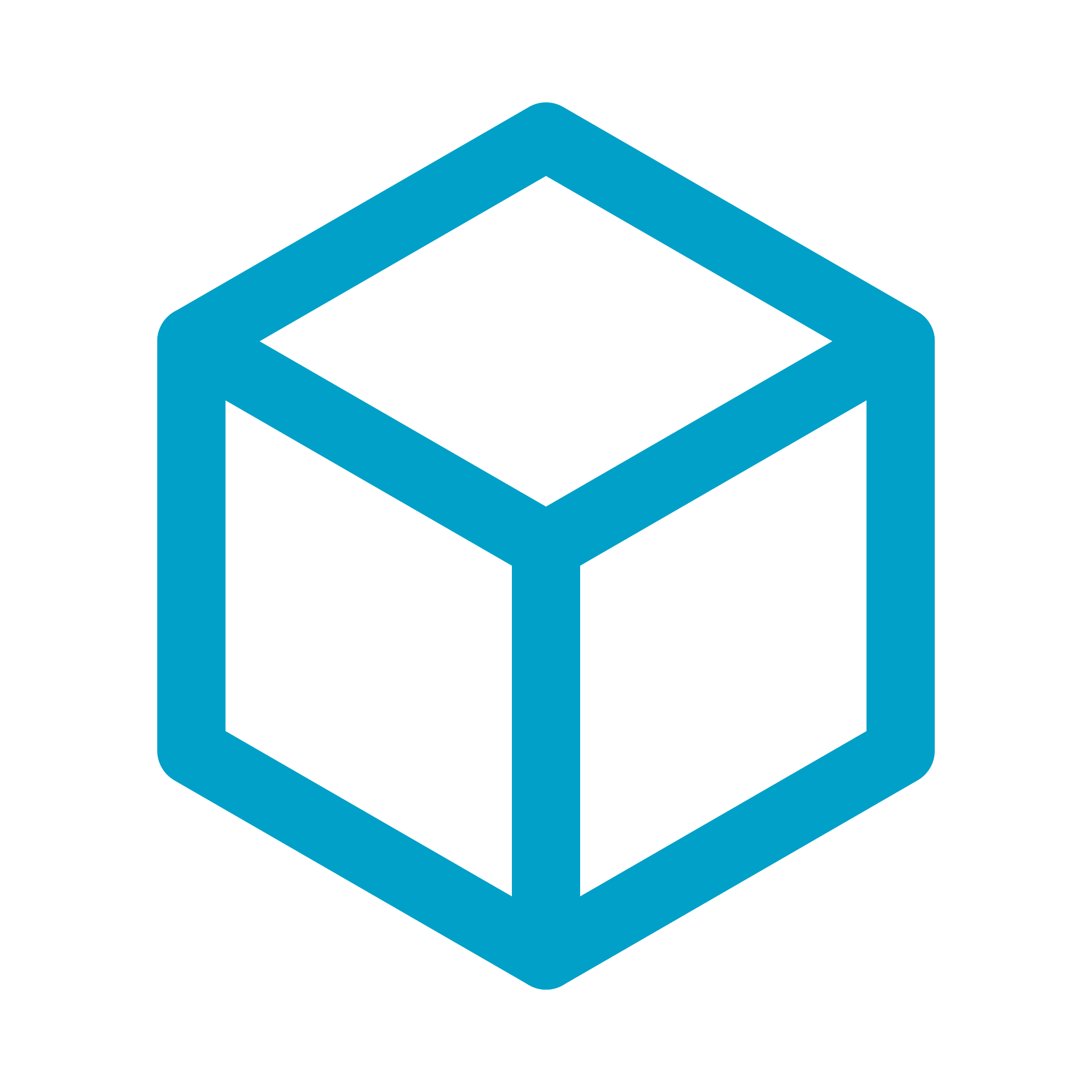 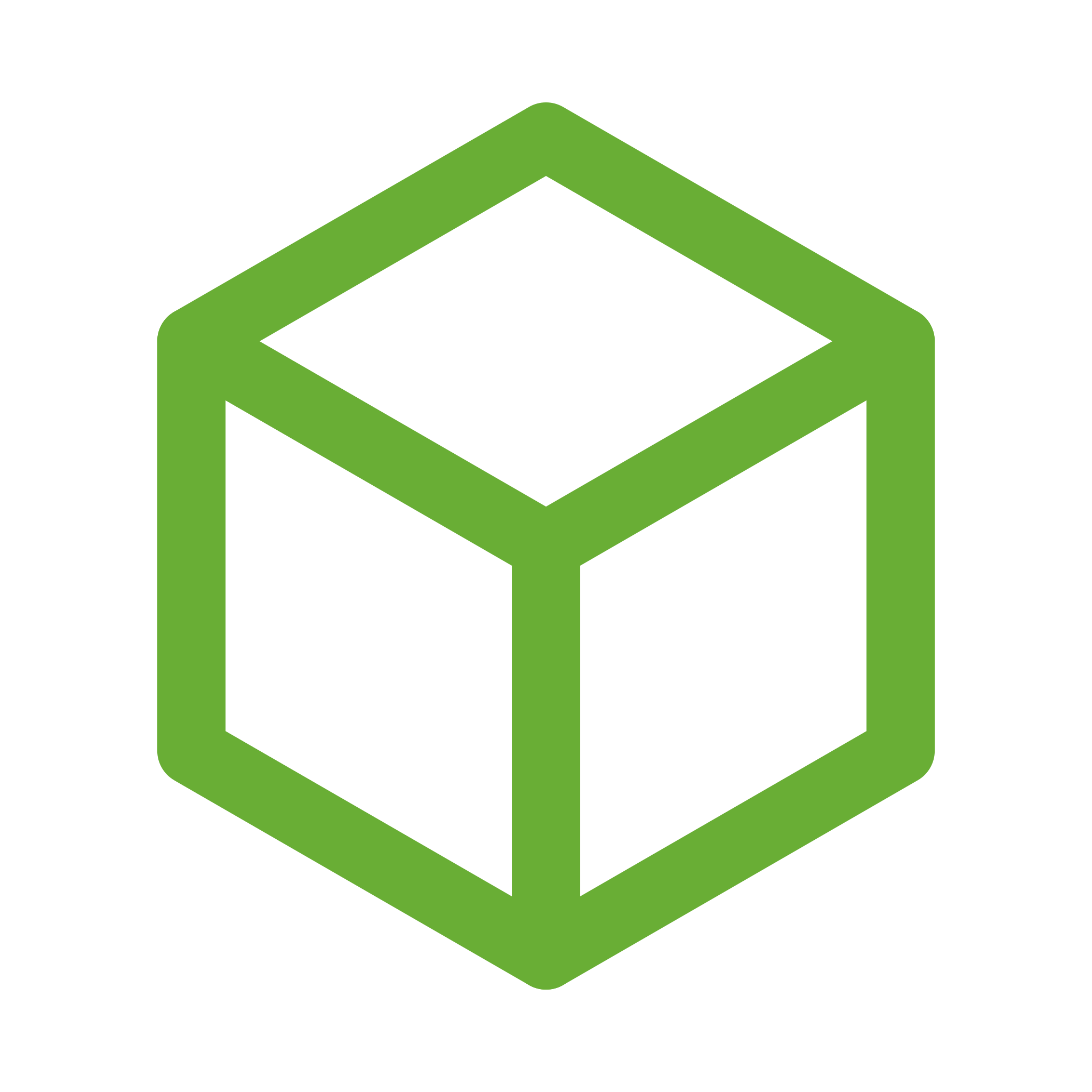 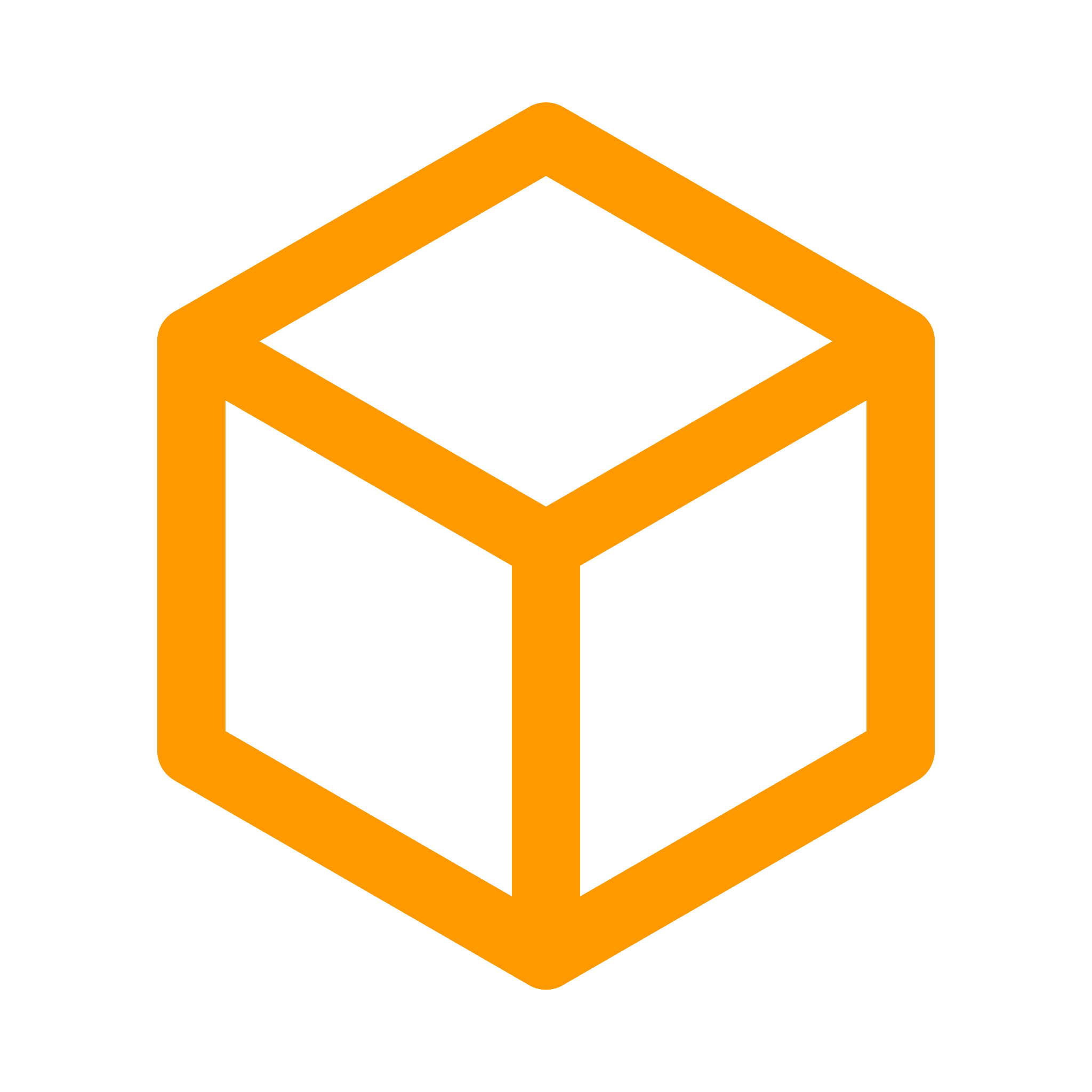 With container orchestration you focus on the application and treat instances as generic capacity
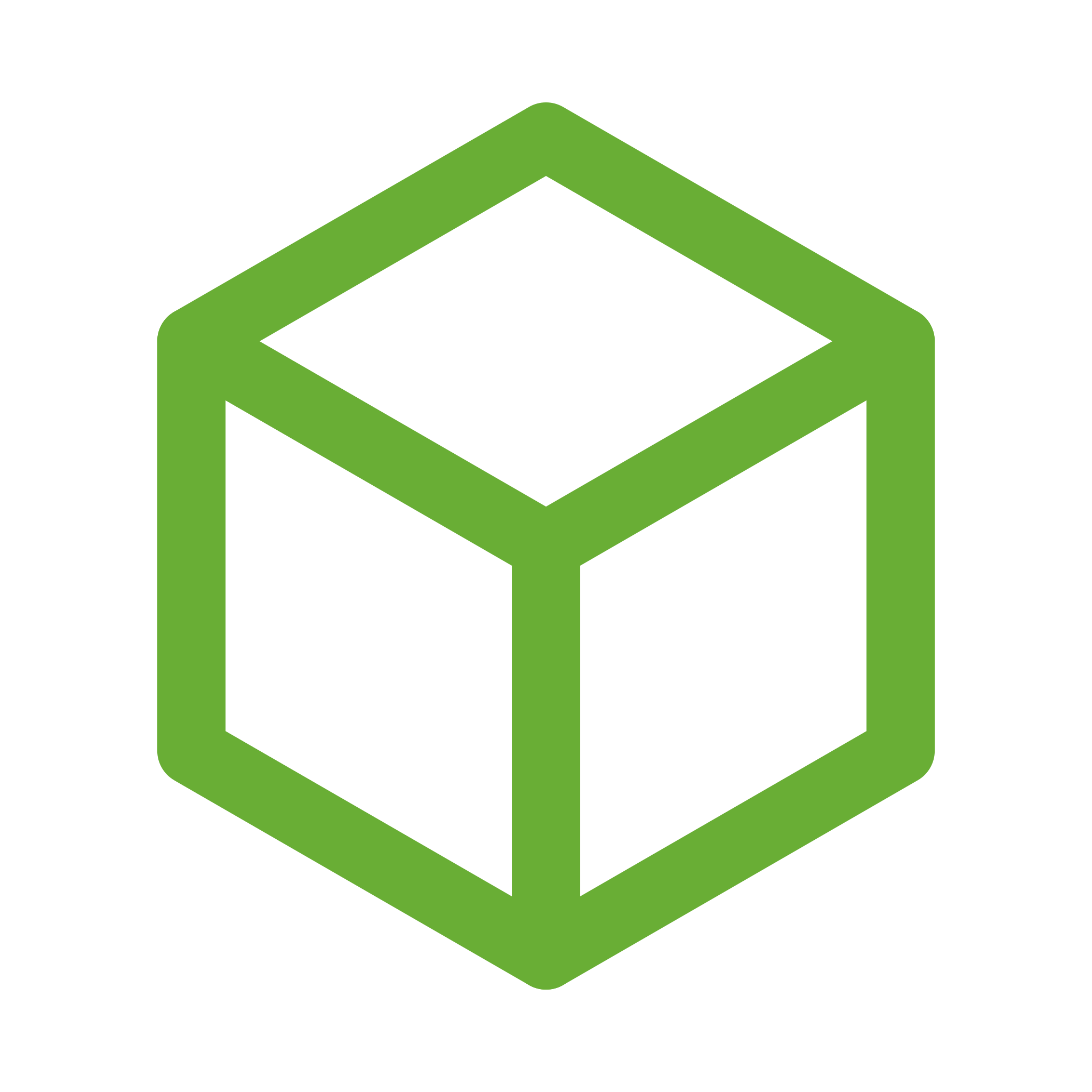 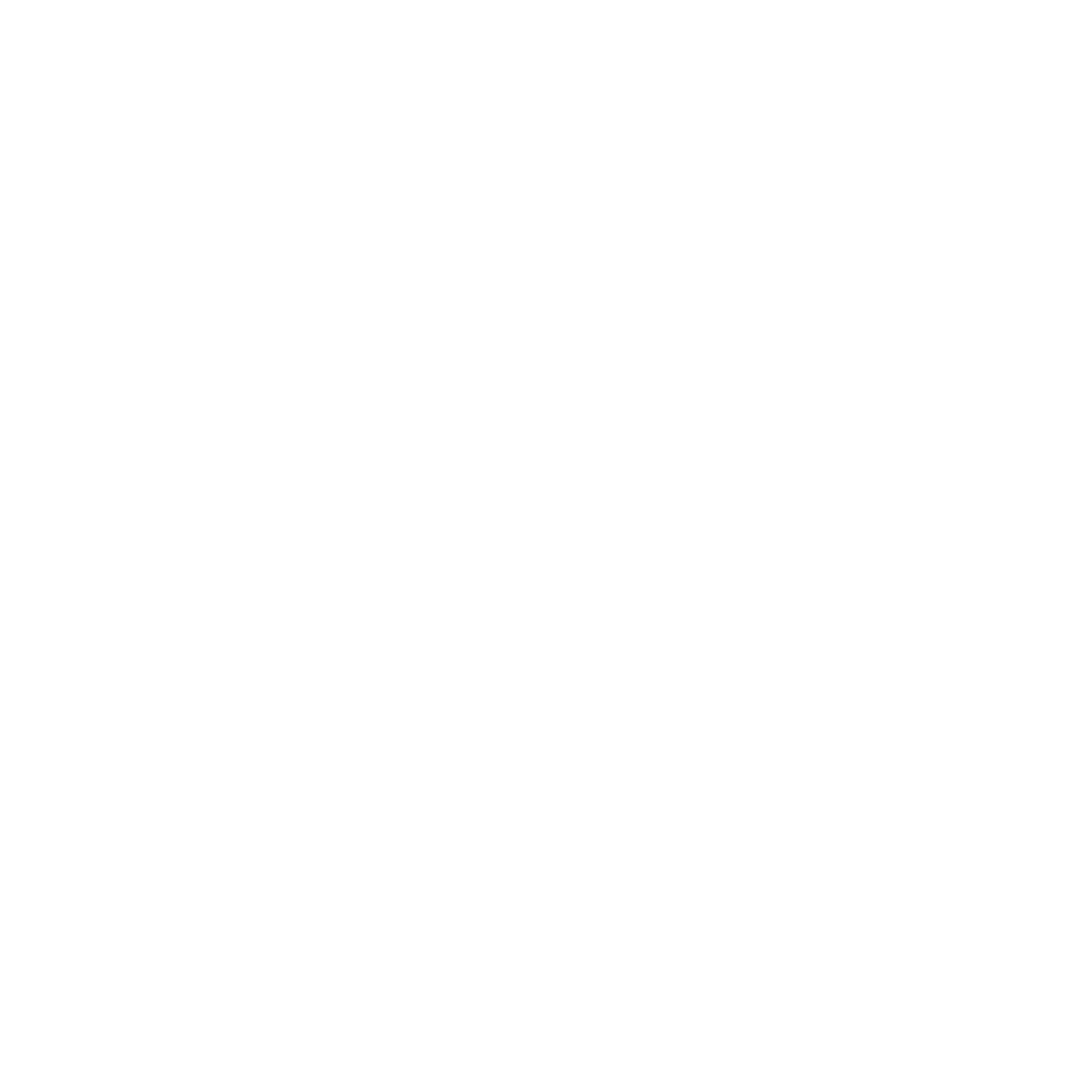 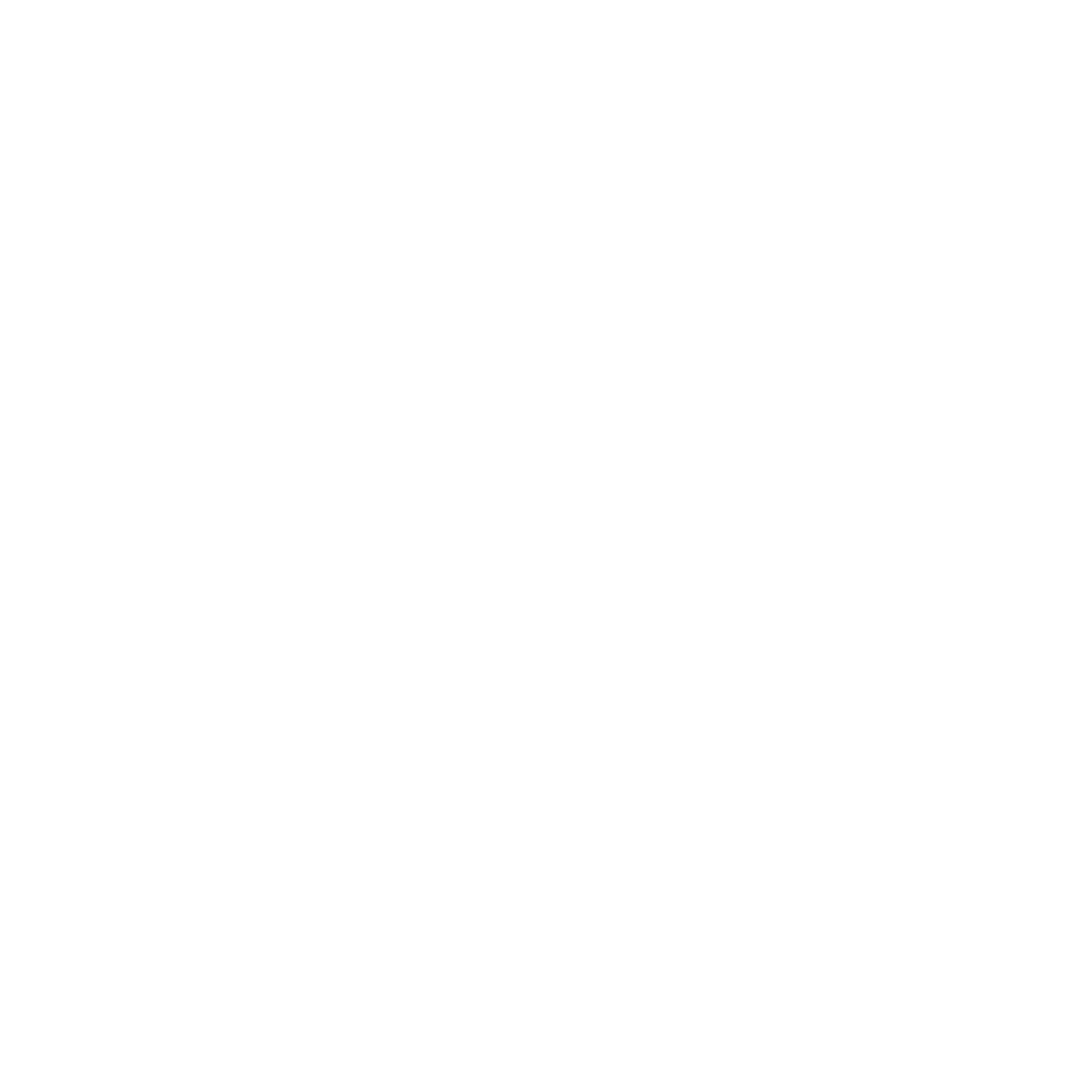 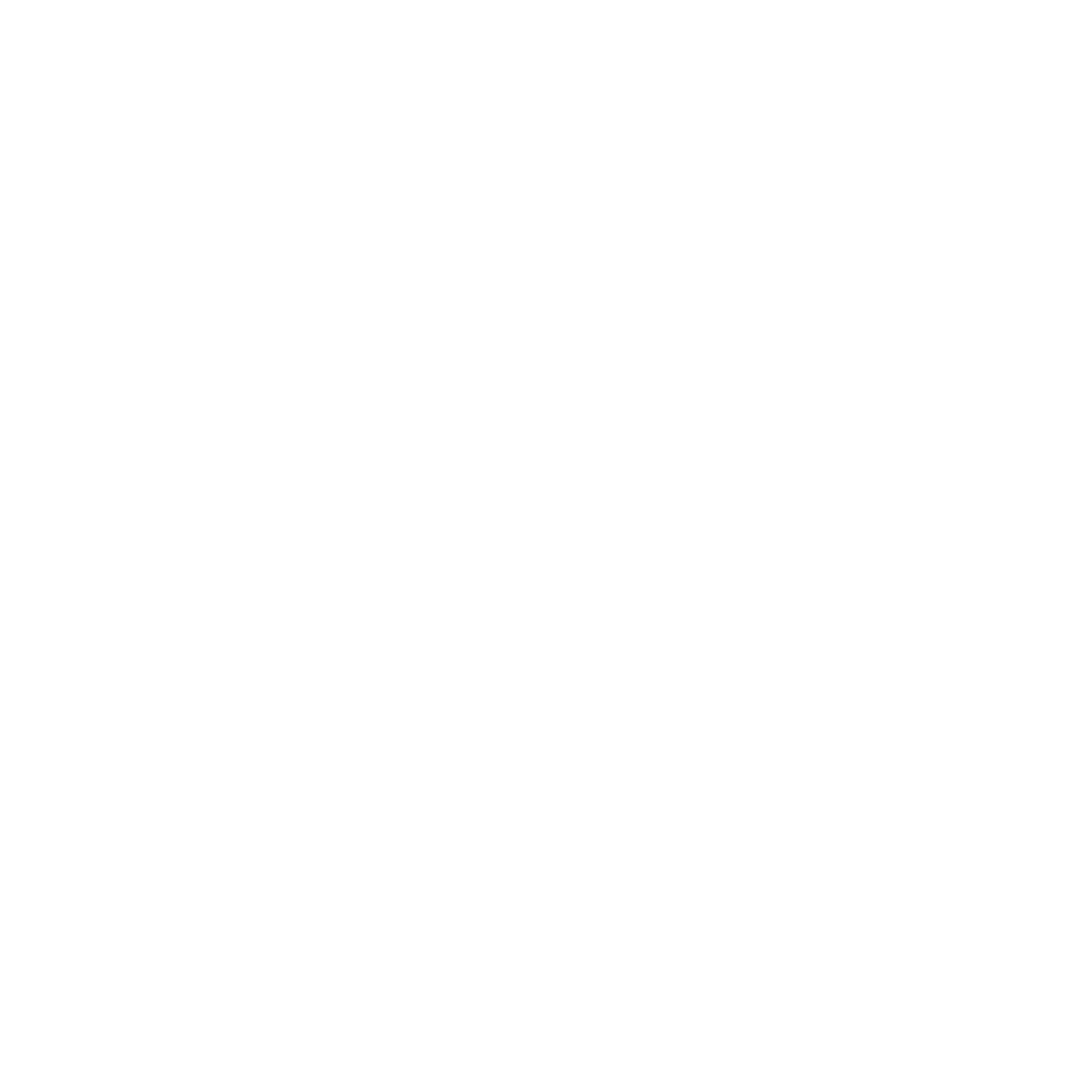 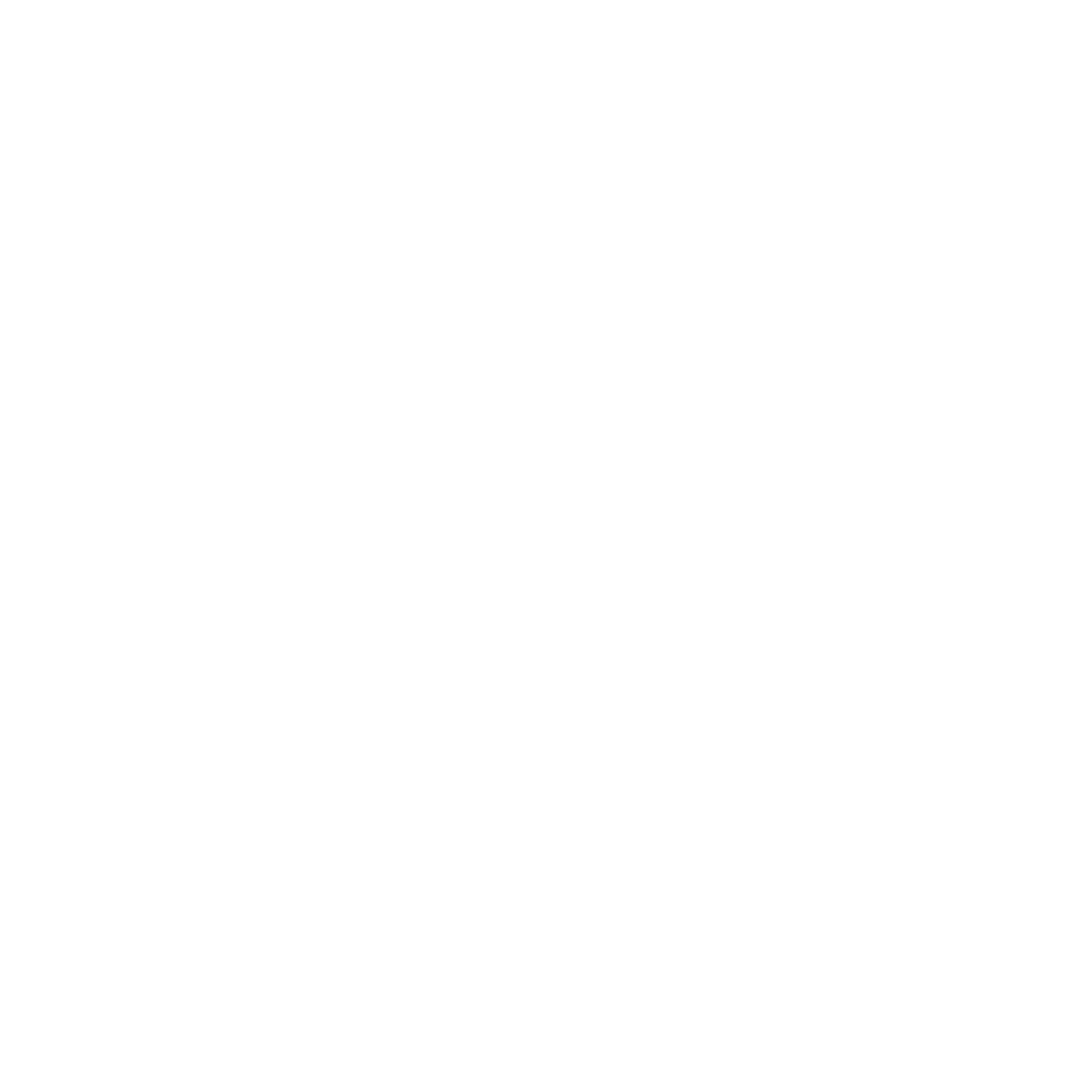 1 x vCPU
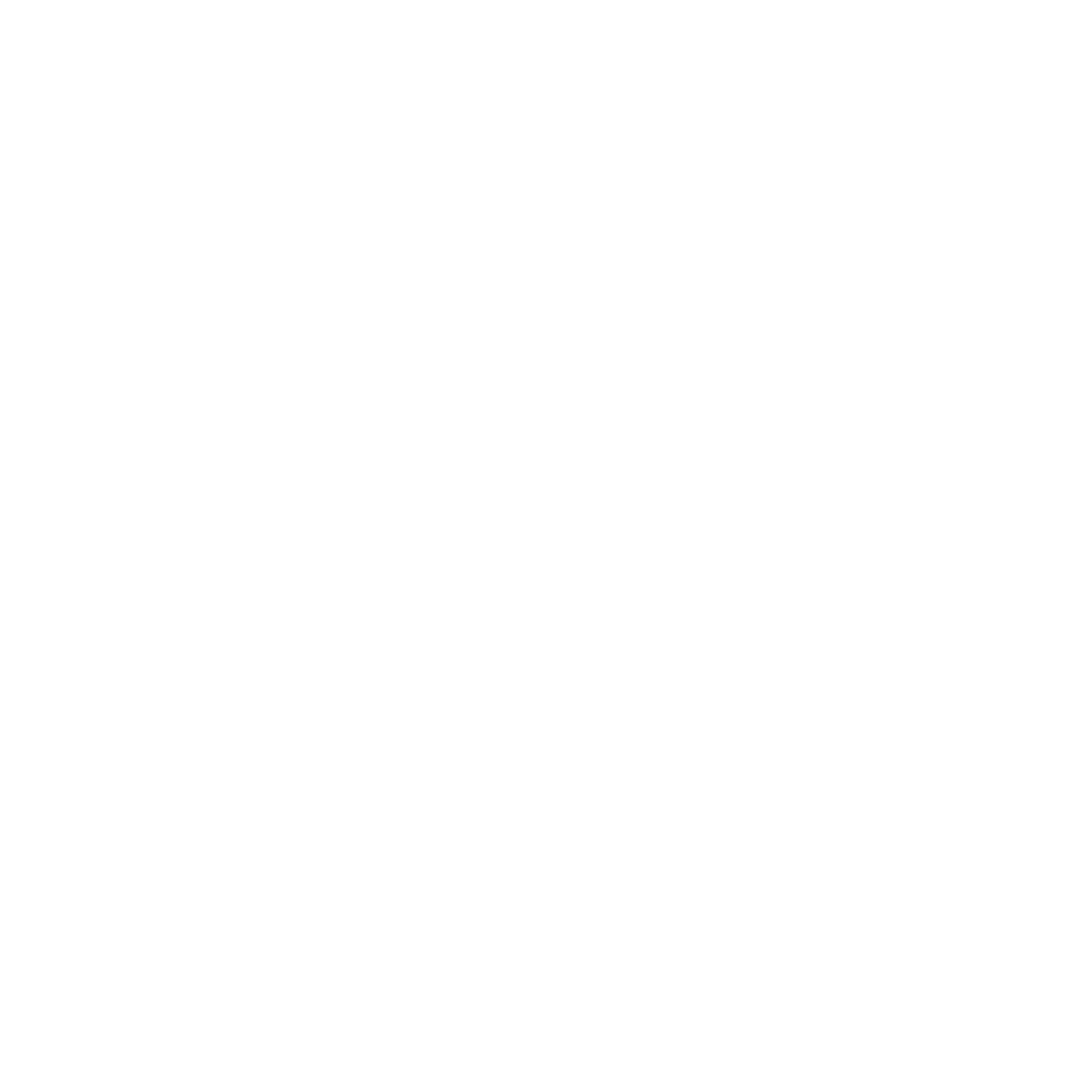 2 GB memory
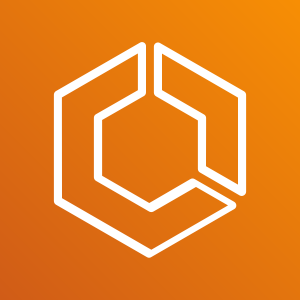 Here is a collection of EC2 instances to use as capacity
Here is my application container, and I want to launch it as a service with 4 copies
Amazon Elastic Container Service
Elastic Container Service finds a solution to place containers across available EC2 instances to fill your overall application needs
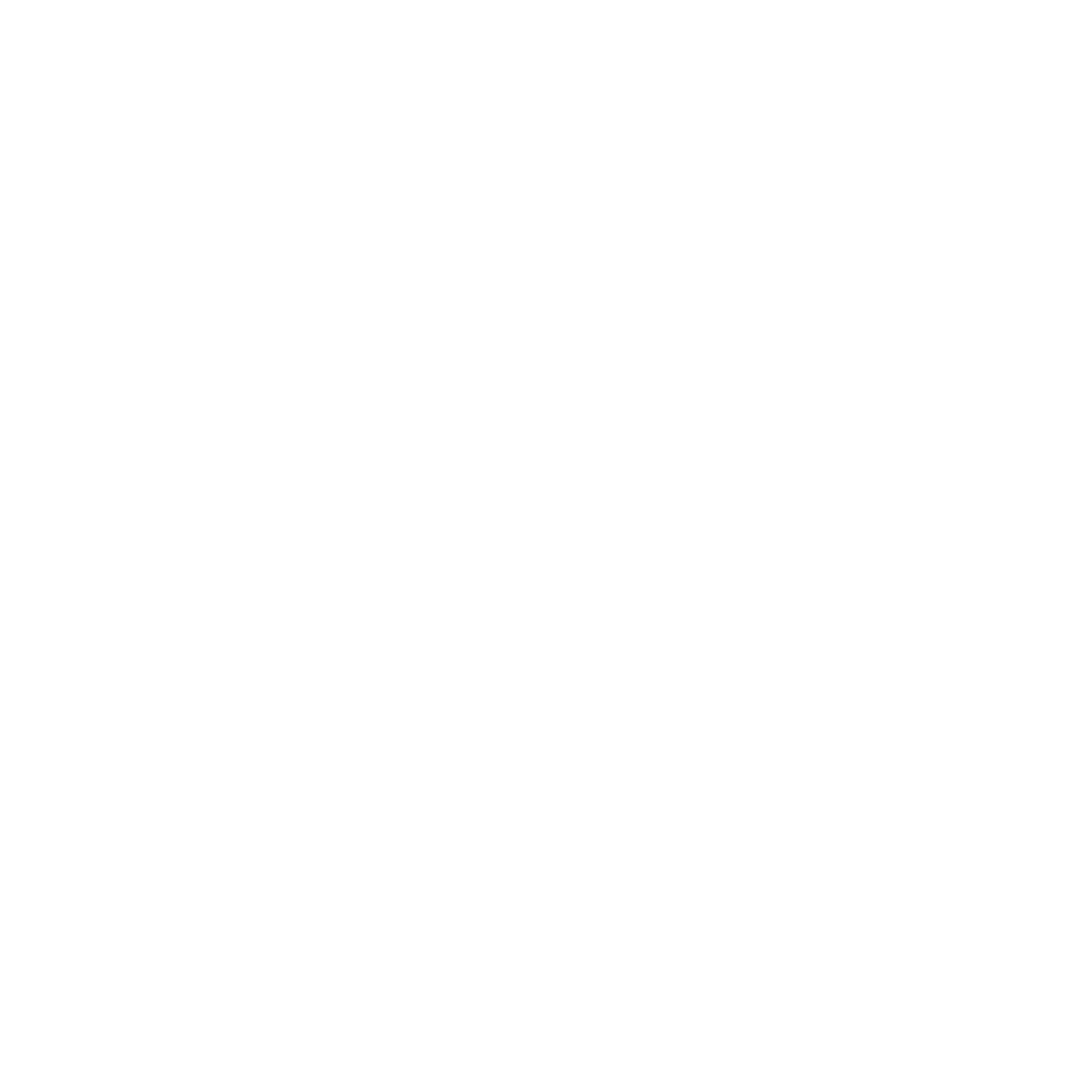 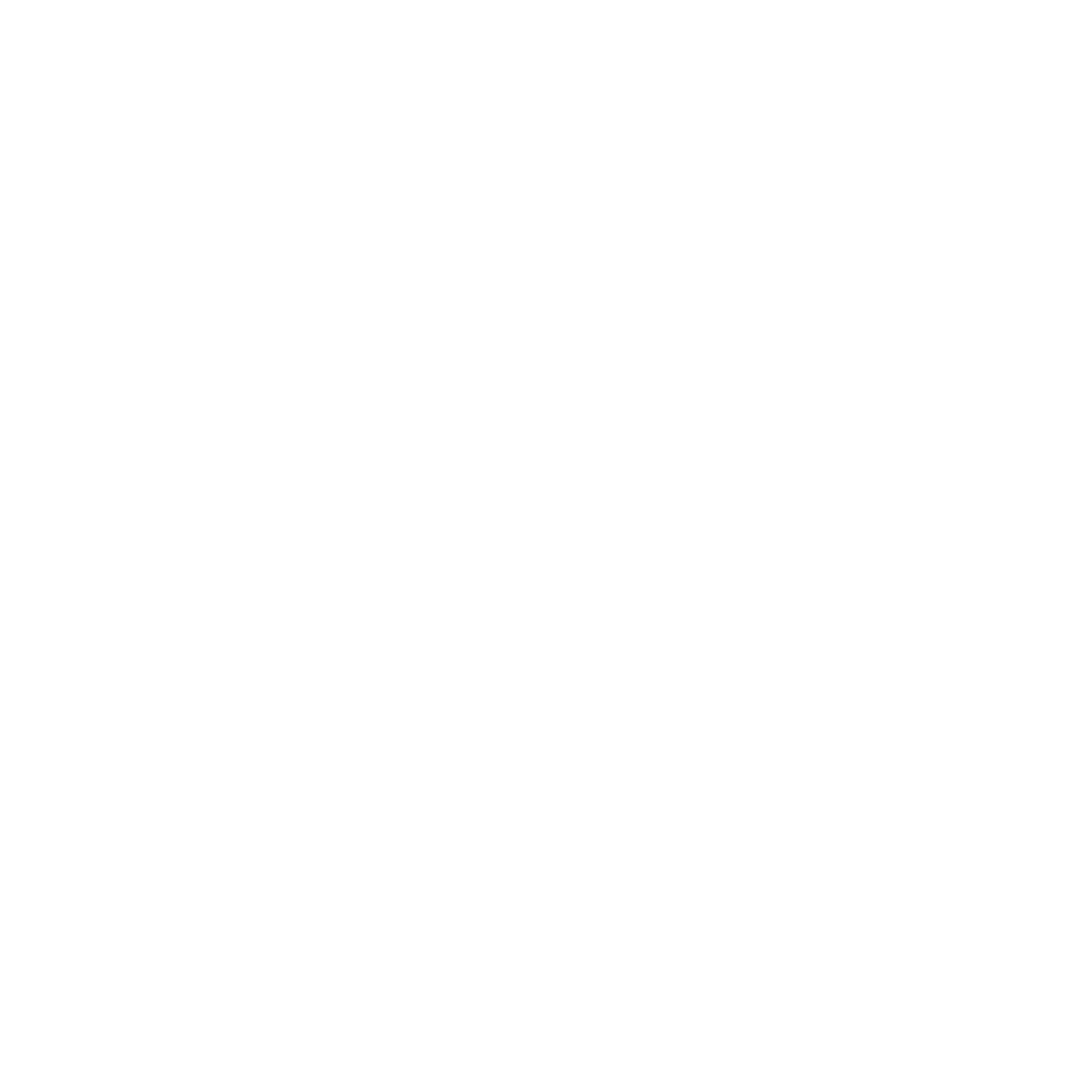 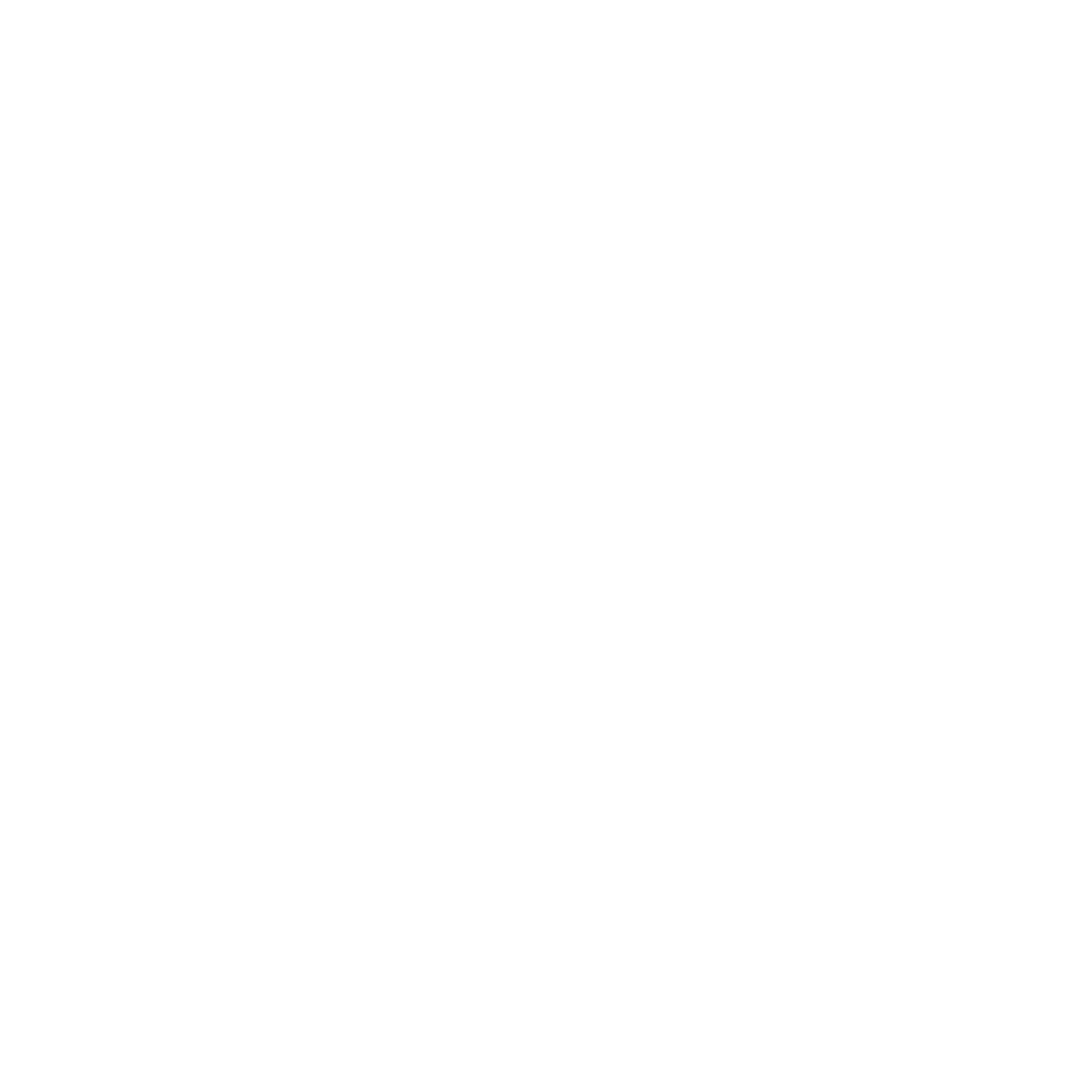 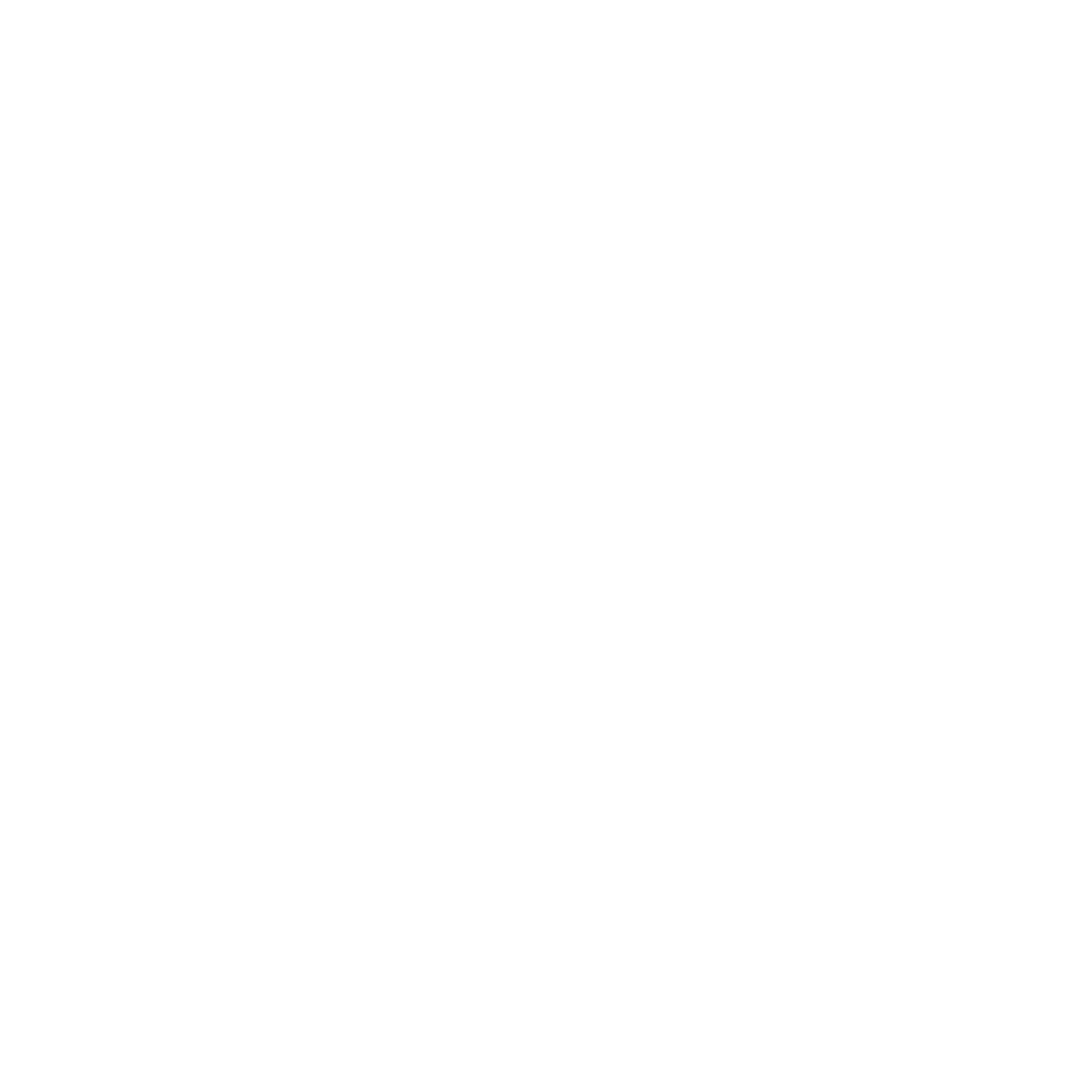 AWS Fargate lets you run containers directly: no EC2
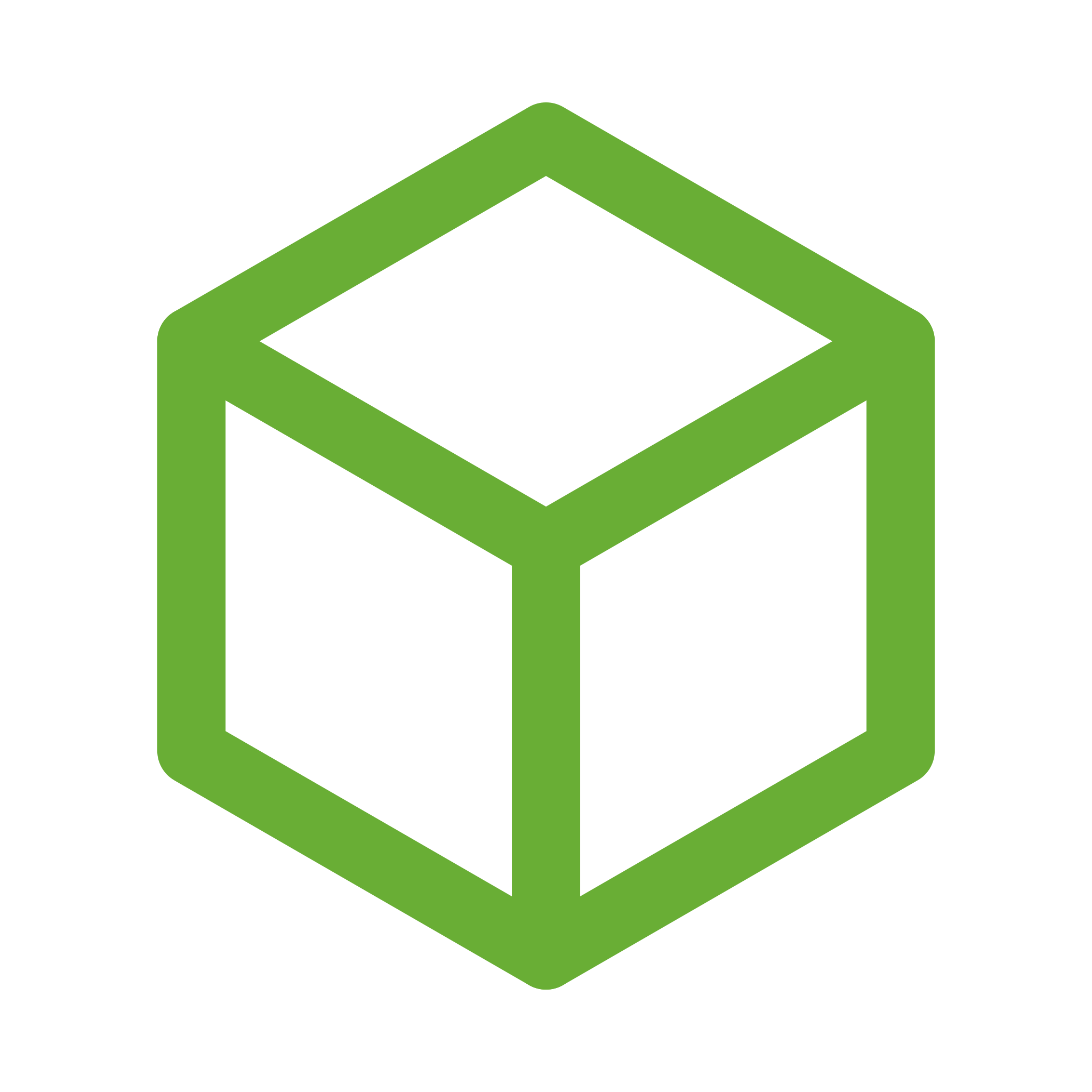 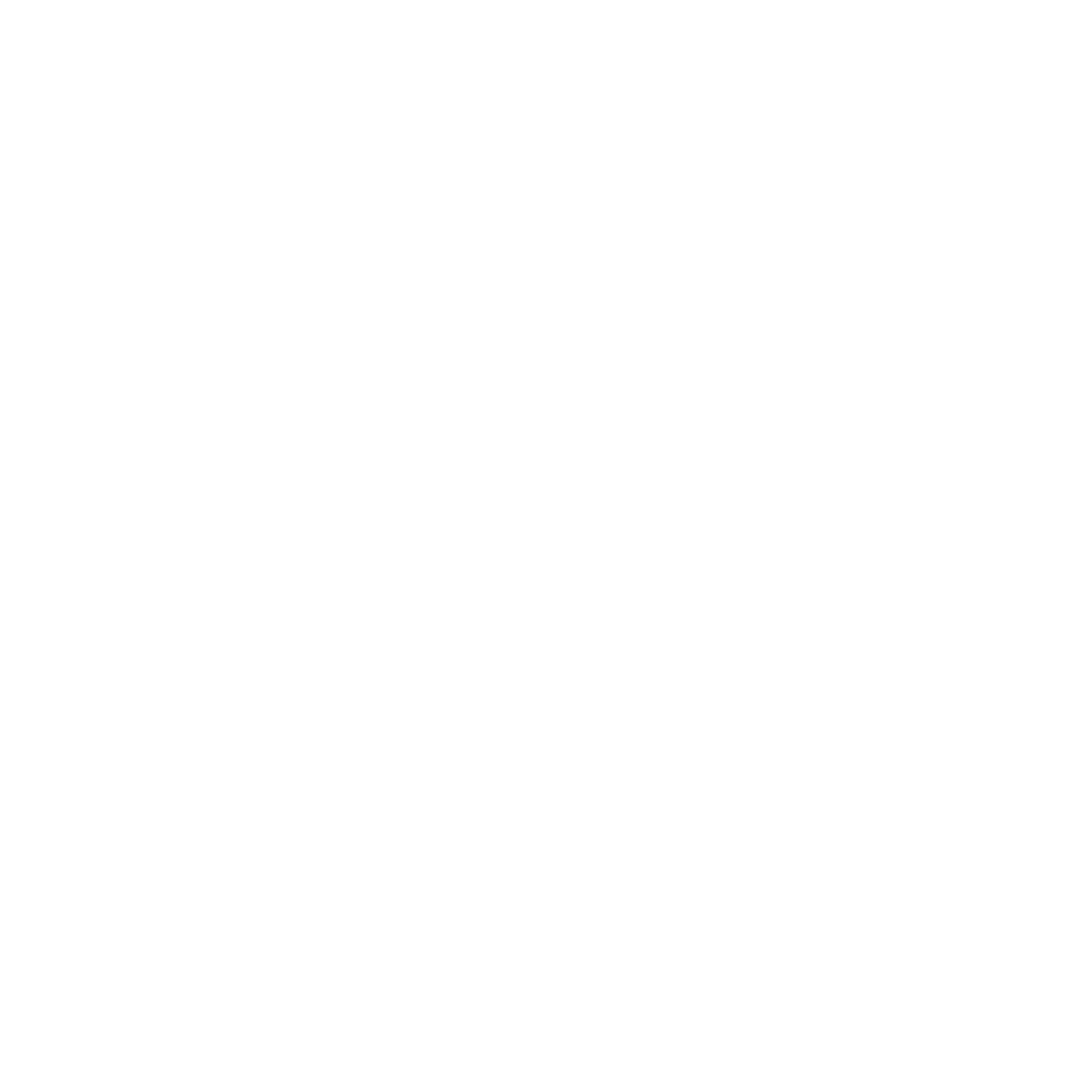 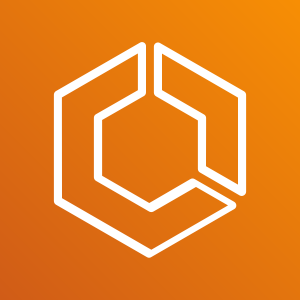 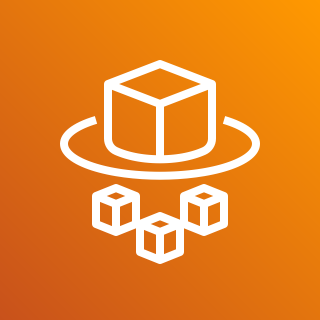 1 x vCPU
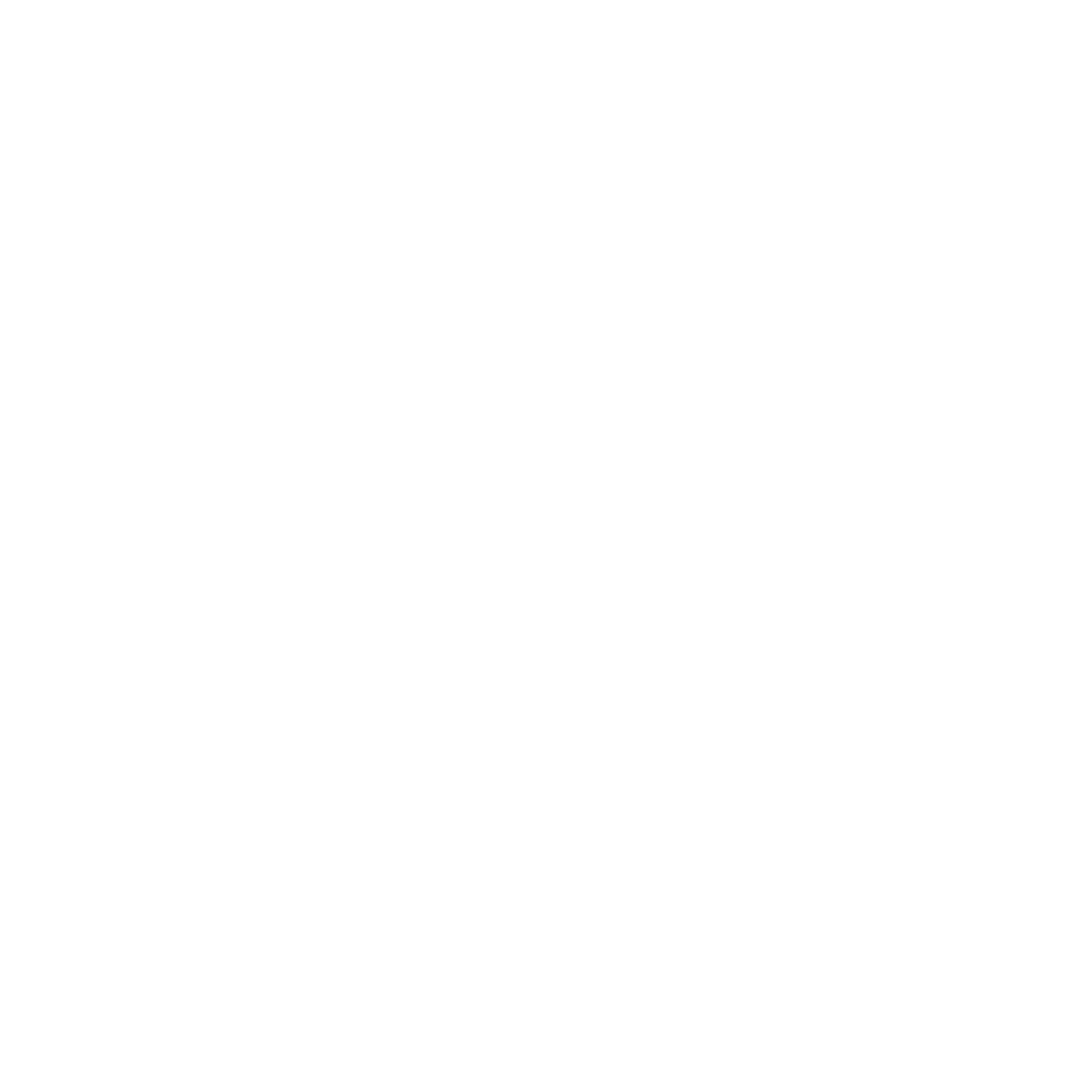 2 GB memory
AWS Fargate
Amazon Elastic Container Service
Here is my application container, and I want to launch it as a service with 4 copies
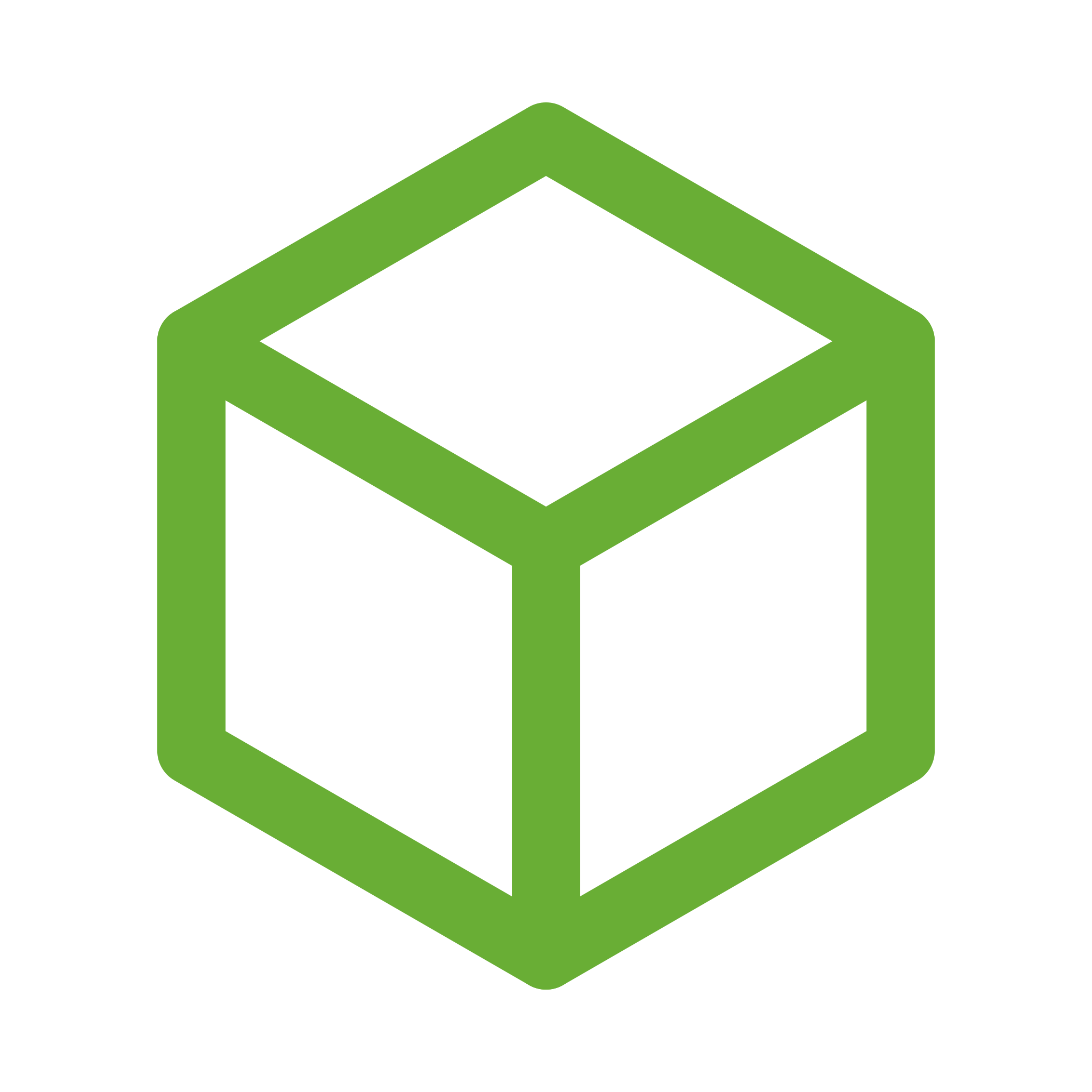 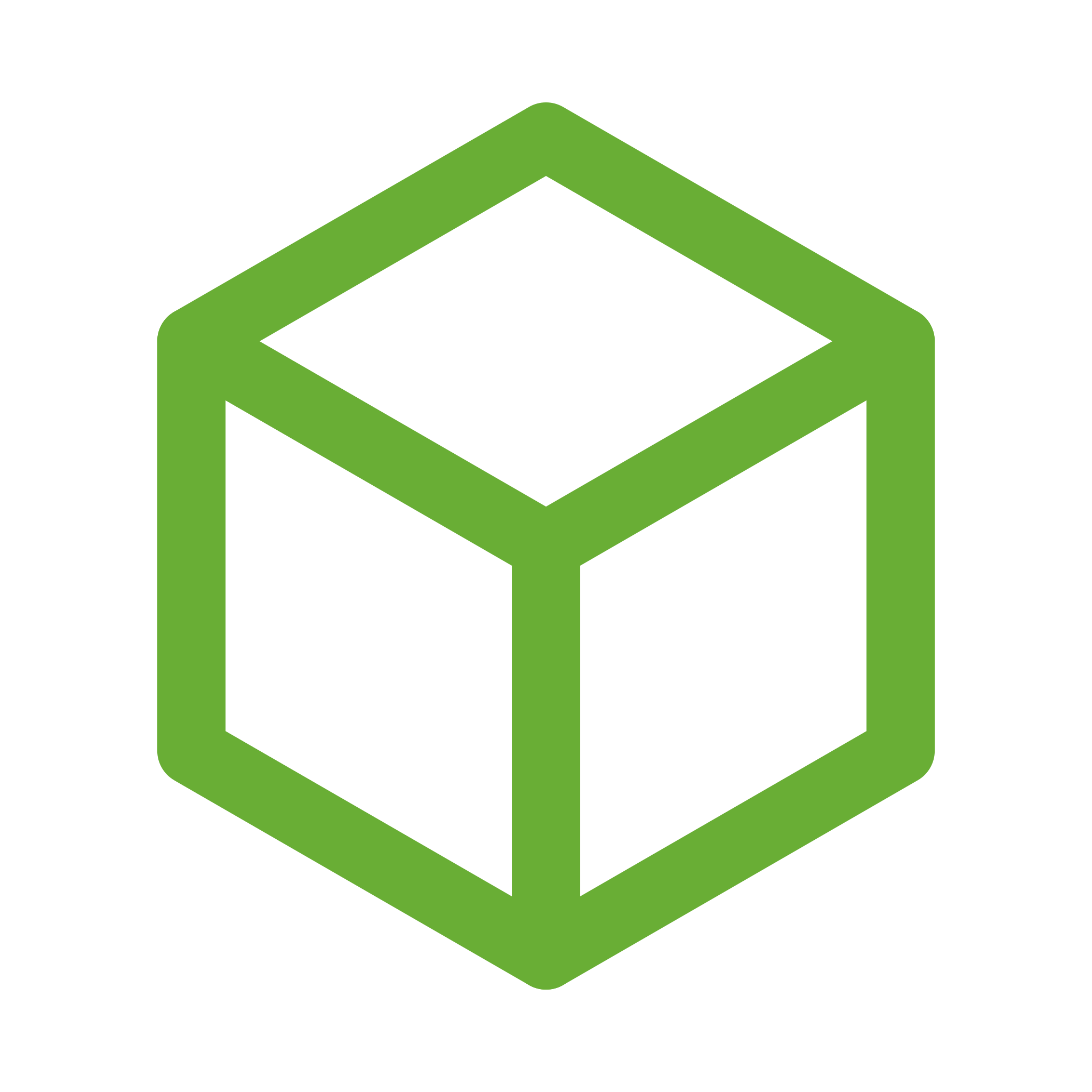 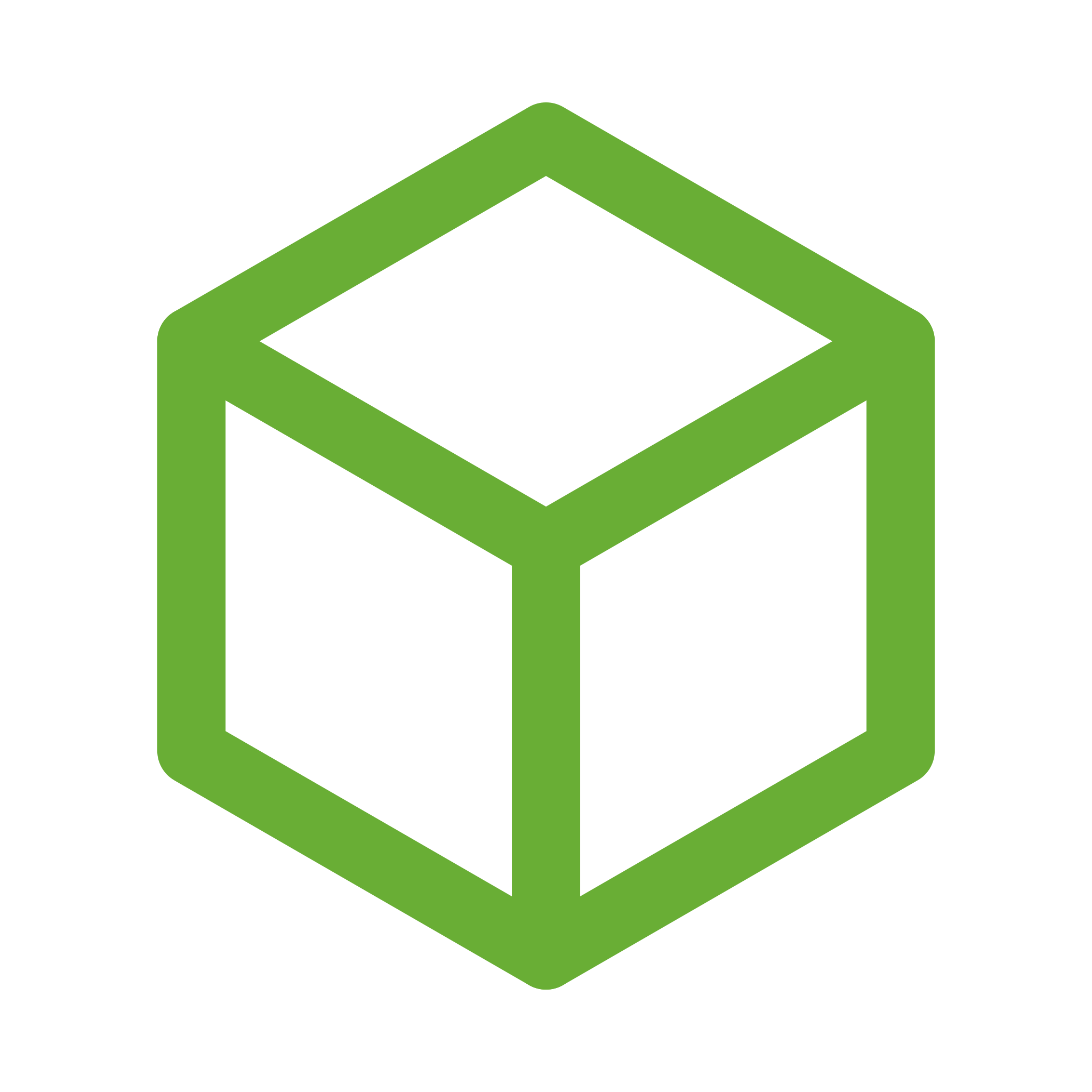 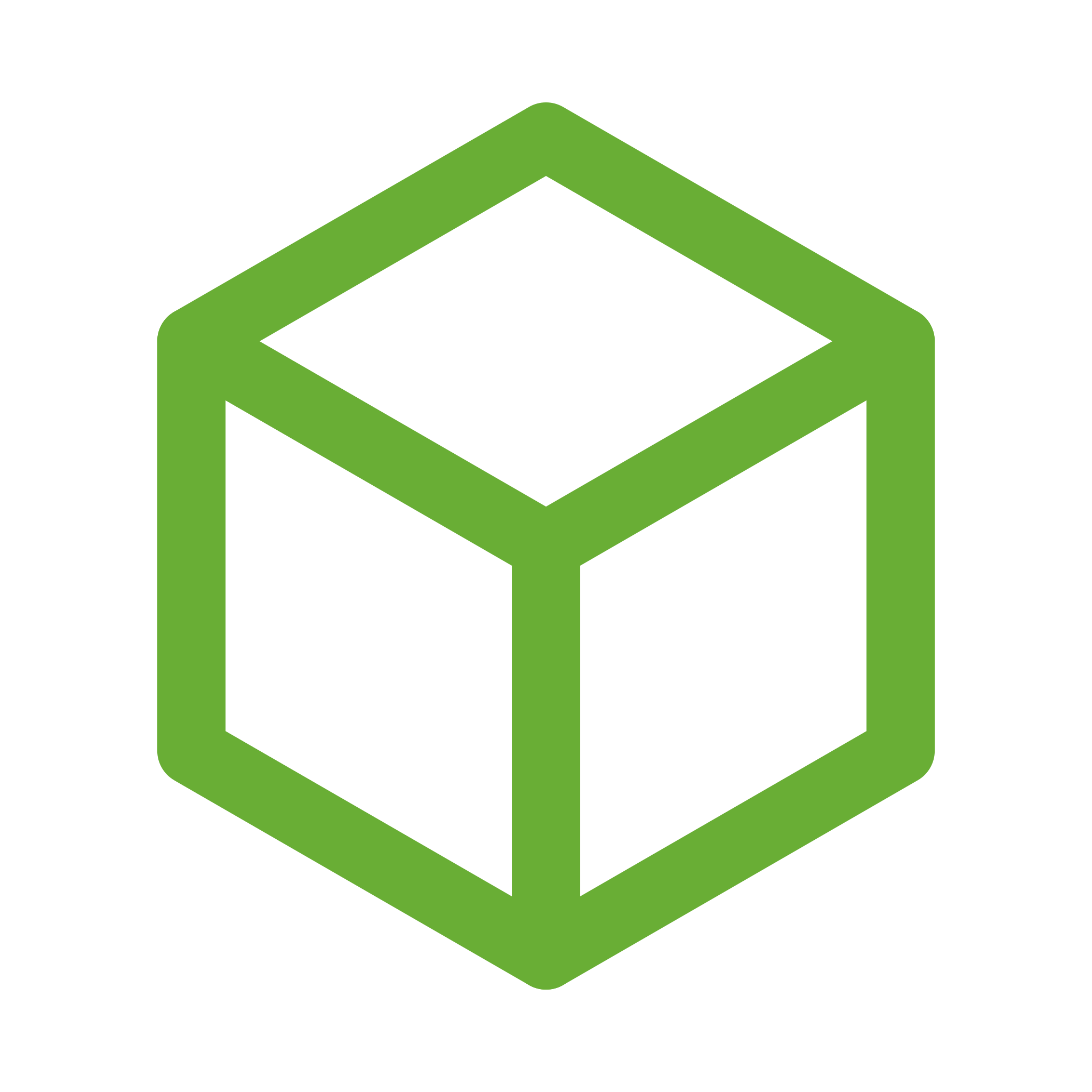 AWS Fargate launches each container in it’s own isolatedmicro VM that is sized for that container alone.
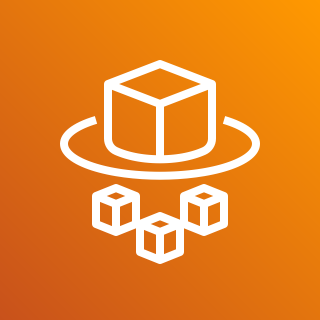 AWS Fargate
An application focused way to think about scaling
Vertical scaling: increase size of the application container
Horizontal scaling: run more copies of the application container
Vertical scaling
More work per application container
Step 1: Identifying what resources an application container needs to function
CPU
Storage
Memory
Network Bandwidth
GPU
Step 2: Identifying how much of each resource is needed, to define a performance envelope within which the application functions well
CPU
Storage
Memory
Network Bandwidth
GPU
The performance envelope is used to define the constraints for the container. If demand exceeds the envelope then application performance will suffer.
CPU
Storage
Memory
Network Bandwidth
GPU
How do you figure out the right performance envelope?
Load Tests

You can start with Apache Bench or rakyll/hey

Ideally use load tests that simulate real user agents navigating real workflows in your product.
How do you figure out the right performance envelope?
Load Tests

You can start with Apache Bench or rakyll/hey

Ideally use load tests that simulate real user agents navigating real workflows in your product.
Metrics

ECS services come with default CloudWatch metrics for CPU and memory

Enable Container Insights for more metrics on networking IO and performance per application version.
+
Some example scenarios
CPU
100%
Workload is primarily CPU bound, as it runs out of CPU first.

Consider adding more CPU, but perhaps reducing the amount of reserved memory.
Memory
50%
0%
Time as load test ramps up
Some example scenarios
On EC2 the container is running out of reserved capacity, then as load rises it bursts to use spare, unreserved CPU capacity on the instance. 

Application is only functioning well because of bursting. Launching another container on the EC2 will cause performance to tank
125%
CPU
100%
Memory
50%
0%
Time as load test ramps up
Some example scenarios
125%
On EC2 the container is using an initial burst of CPU during startup, but afterwards settles into a healthy CPU usage.

This is okay!
100%
CPU
Memory
50%
0%
Time as load test ramps up
Some example scenarios
Workload is bottlenecked on something else: network bandwidth, file descriptors, database response time, etc.Container can not actually fully utilize the CPU and memory given to it.Might need to fix application code to reach scalability.
Response Time
100%
CPU
50%
Memory
0%
Time as load test ramps up
Some example scenarios
Memory
Code has a memory leak.

Something in the code is keeping data in memory with each request and failing to release it, causing continuous memory consumption.Can’t be fixed by scaling! Absolutely must fix the code to reach scalability.
100%
CPU
50%
0%
Time as load test ramps up
End goal is create a performance envelope that fits the application needs, while providing a little bit of extra space for occasional bursts of activity.
CPU
Storage
Memory
Network Bandwidth
GPU
Remember there is no such thing as a “standard size” for an application. Each container type has it’s own needs.
CPU
CPU
Storage
Storage
GPU
Memory
GPU
Memory
Network Bandwidth
Network Bandwidth
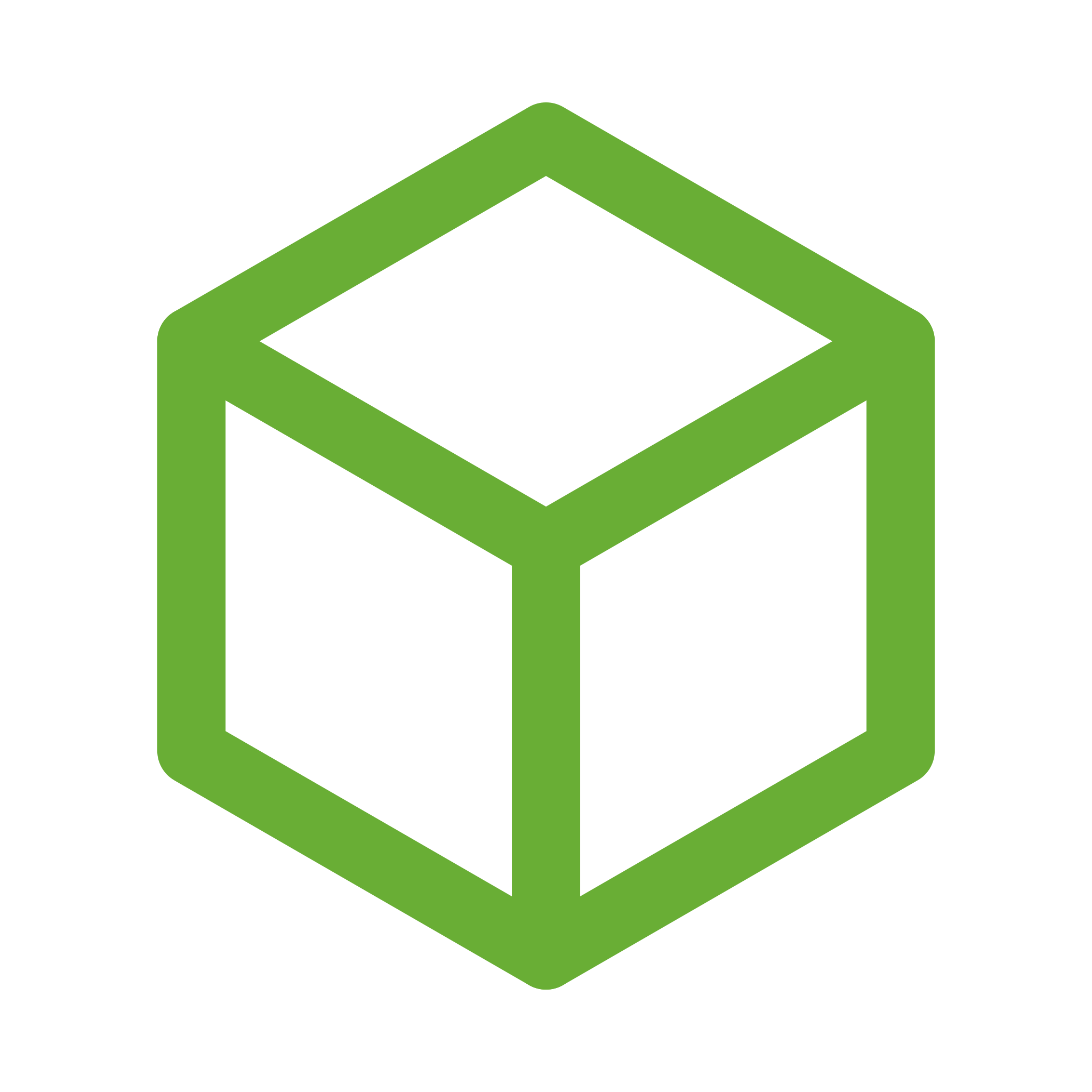 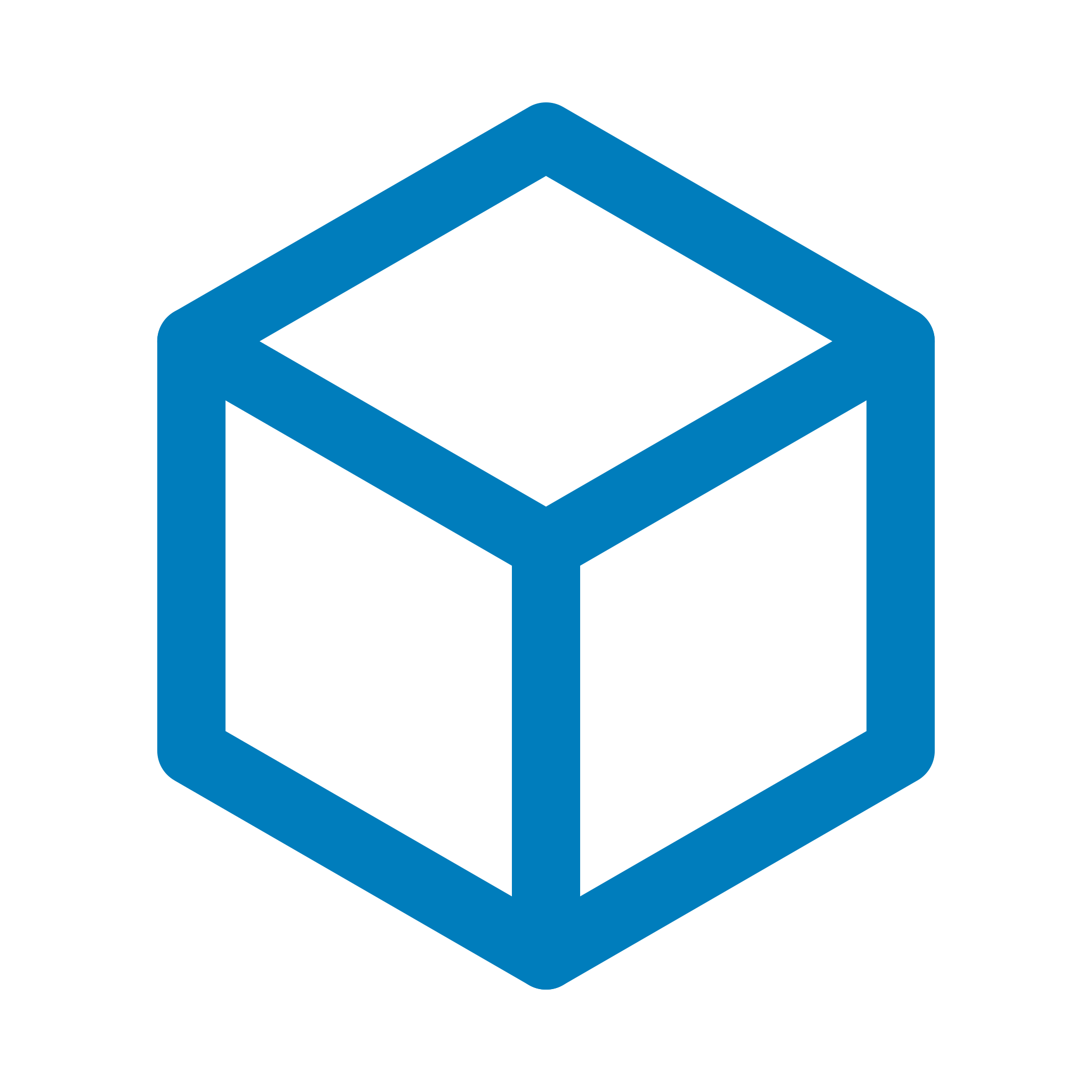 Application B
Application A
Performance and resource needs may change over time as new features are added, or optimizations are made
CPU
CPU
Storage
Storage
GPU
Memory
GPU
Memory
Network Bandwidth
Network Bandwidth
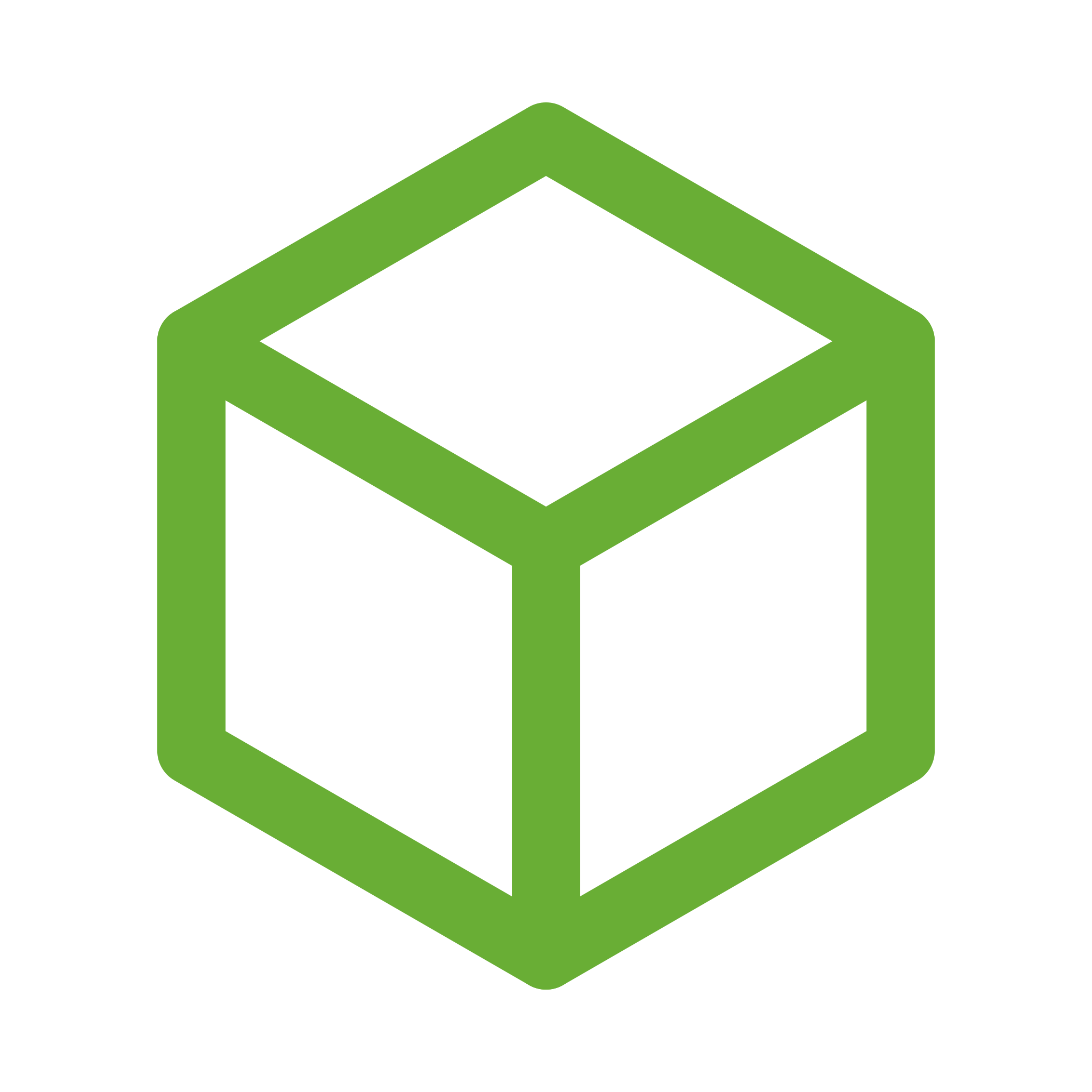 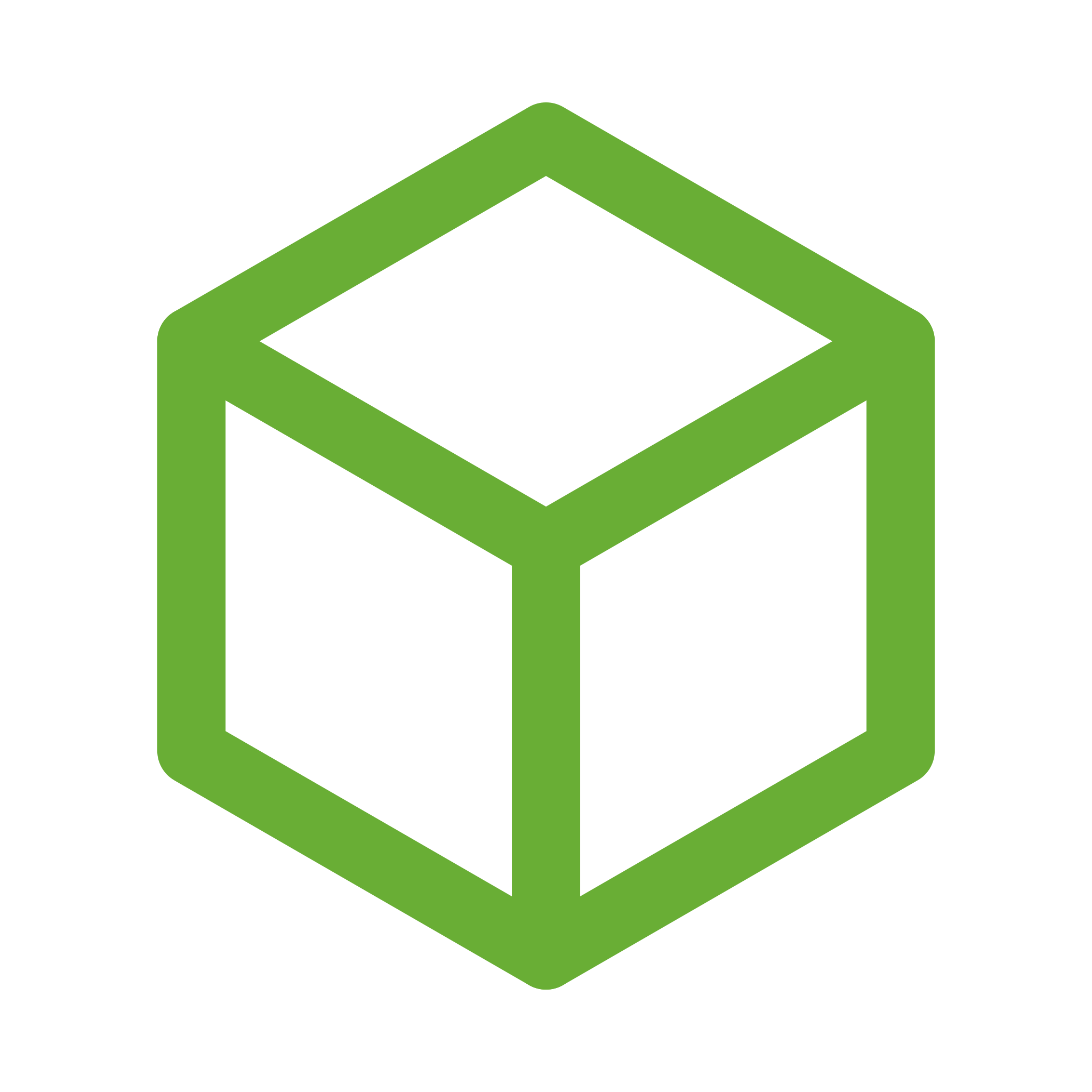 Application A v1.0.1
Application A v1.0.0
New feature: gzip responses
New EC2 instance generations may mean you need to adjust container sizes.
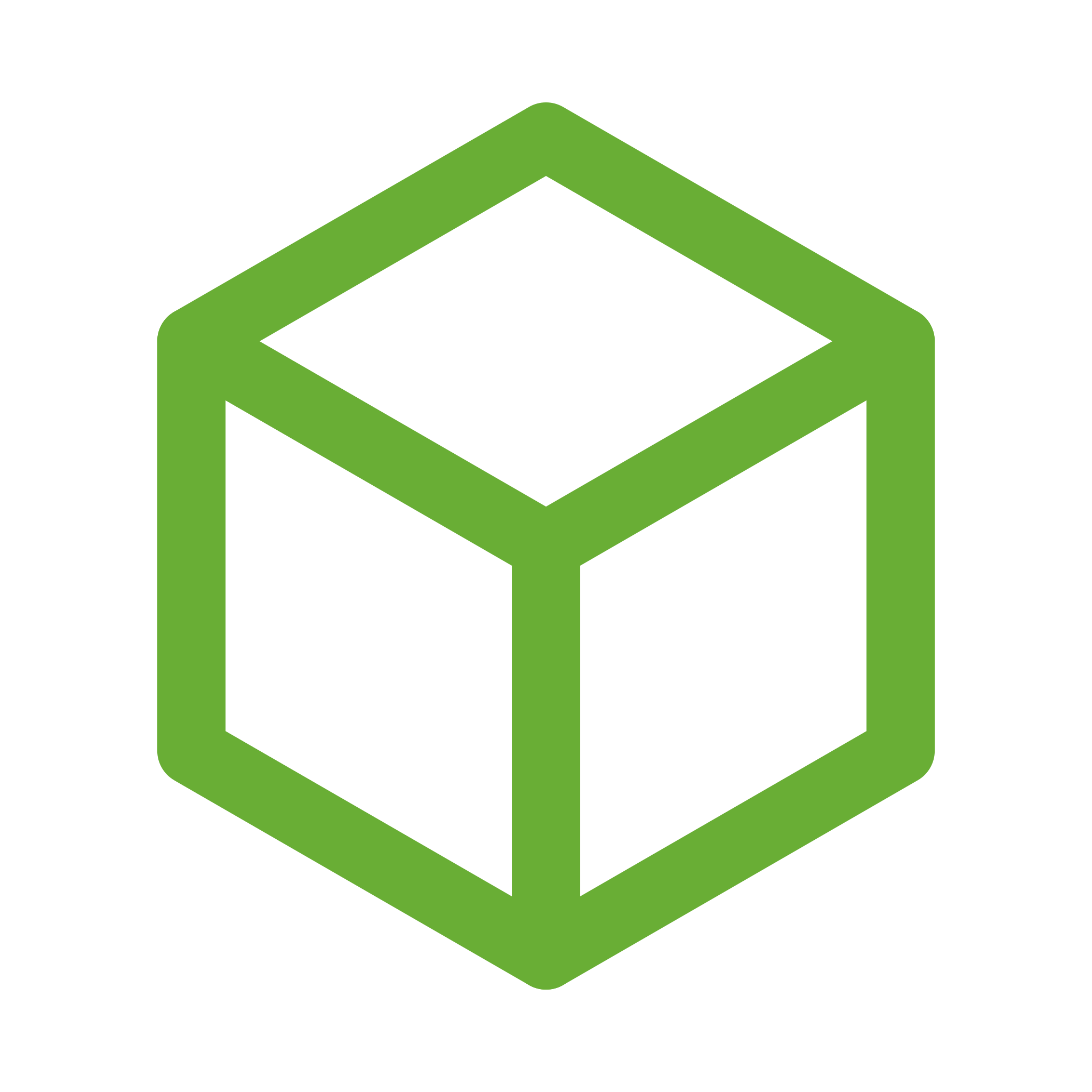 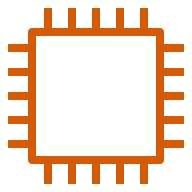 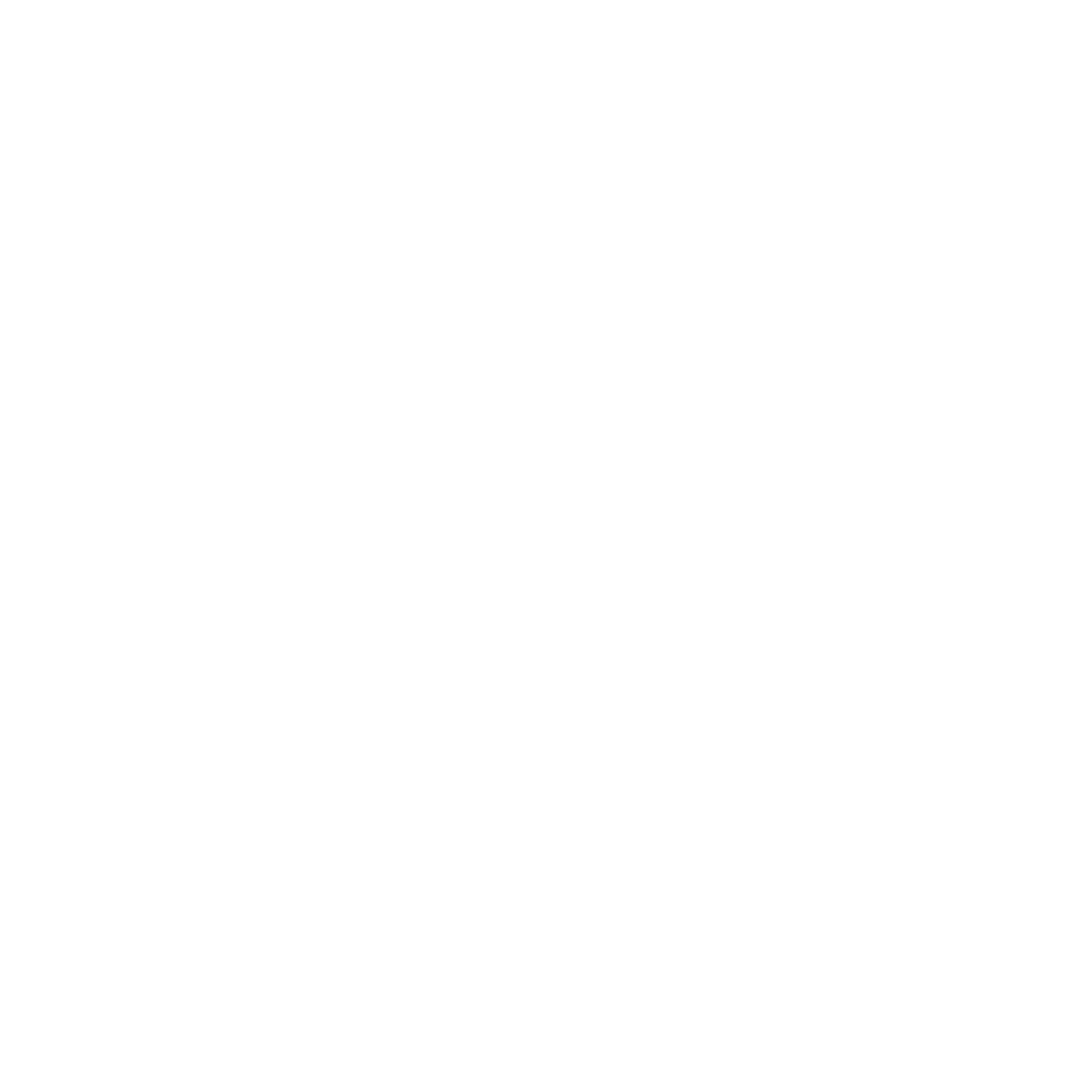 2.9GHz
Application A
The application may not need a whole CPU anymore, maybe it only needs 75% of one?
C4 instance
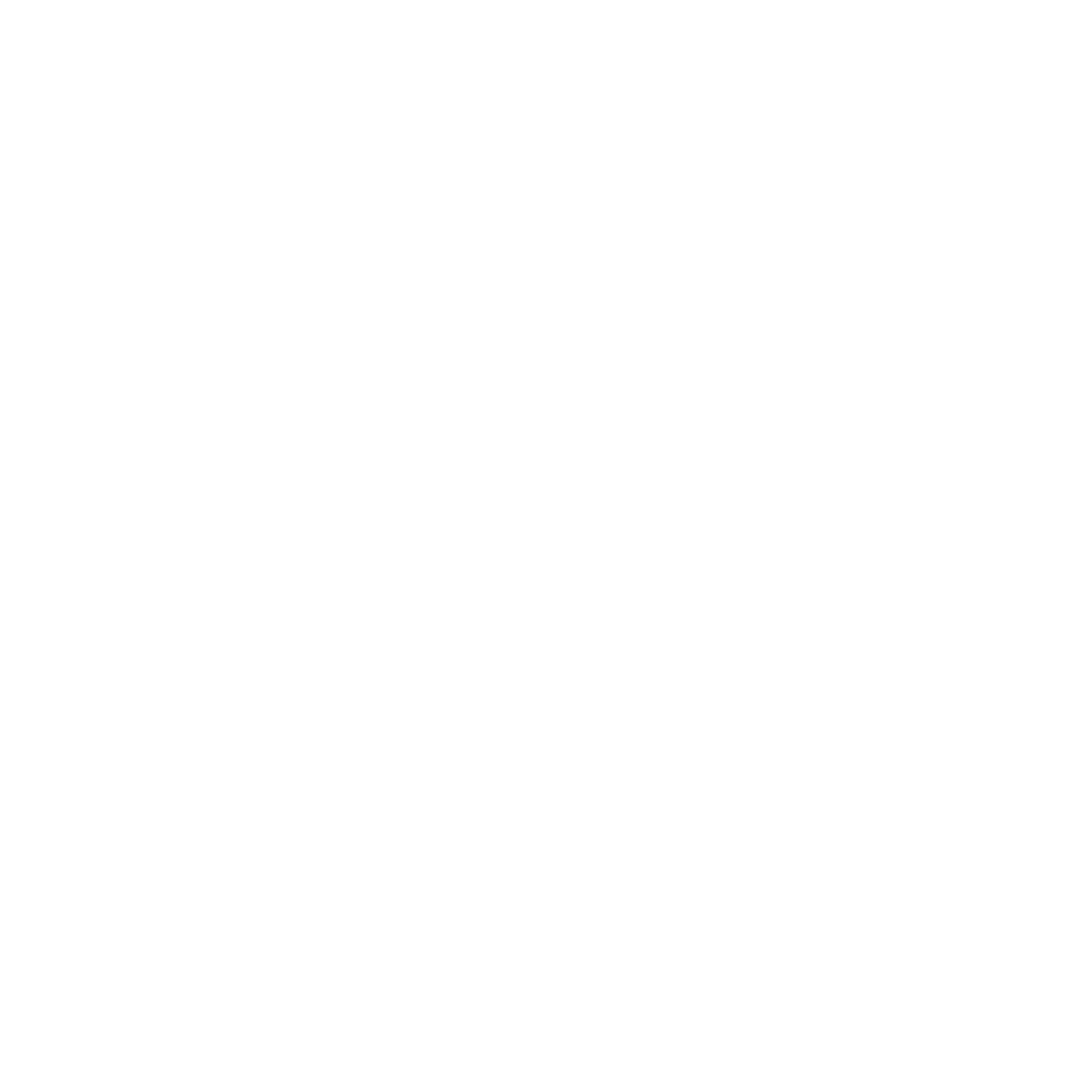 1 x vCPU
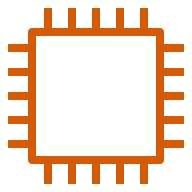 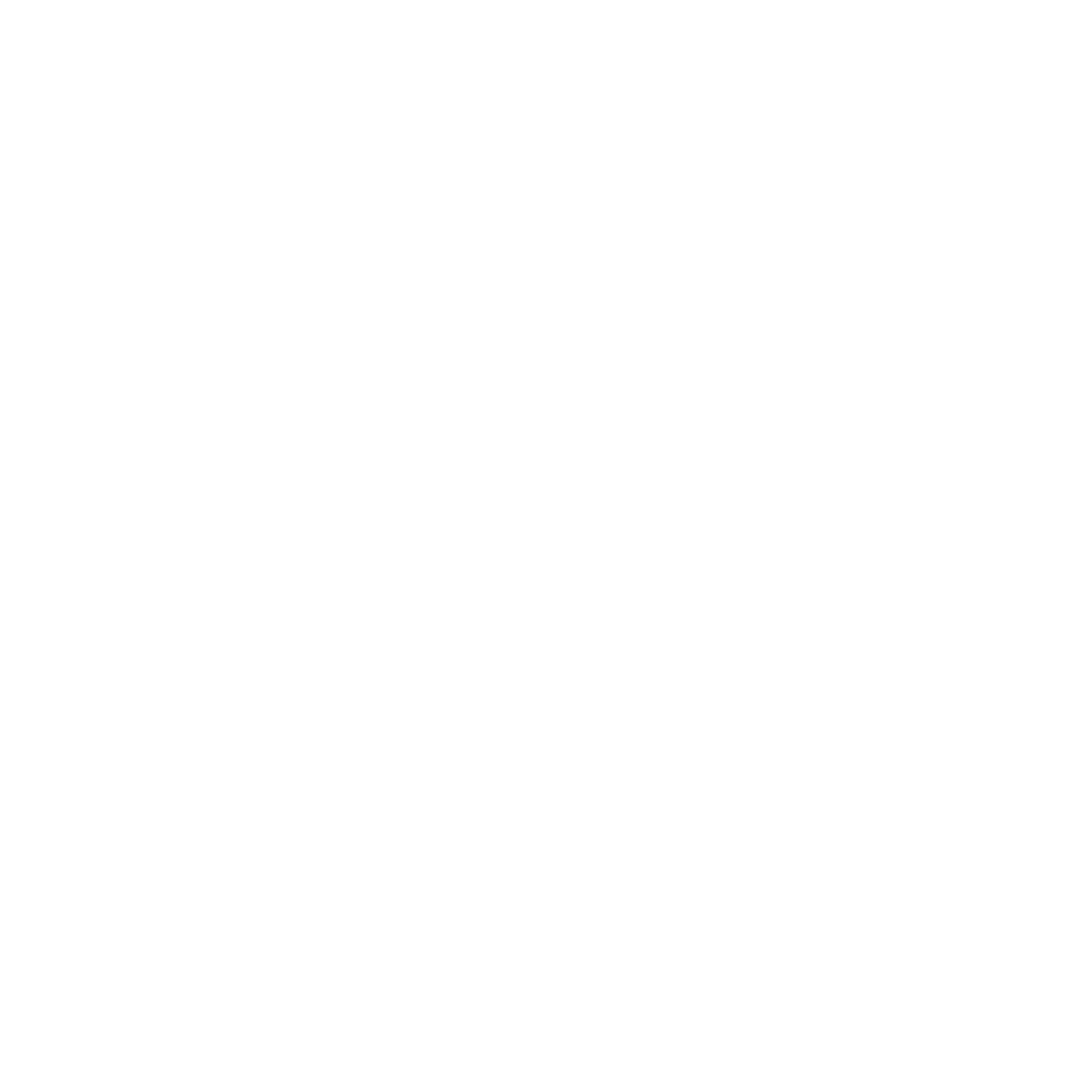 3.6GHz
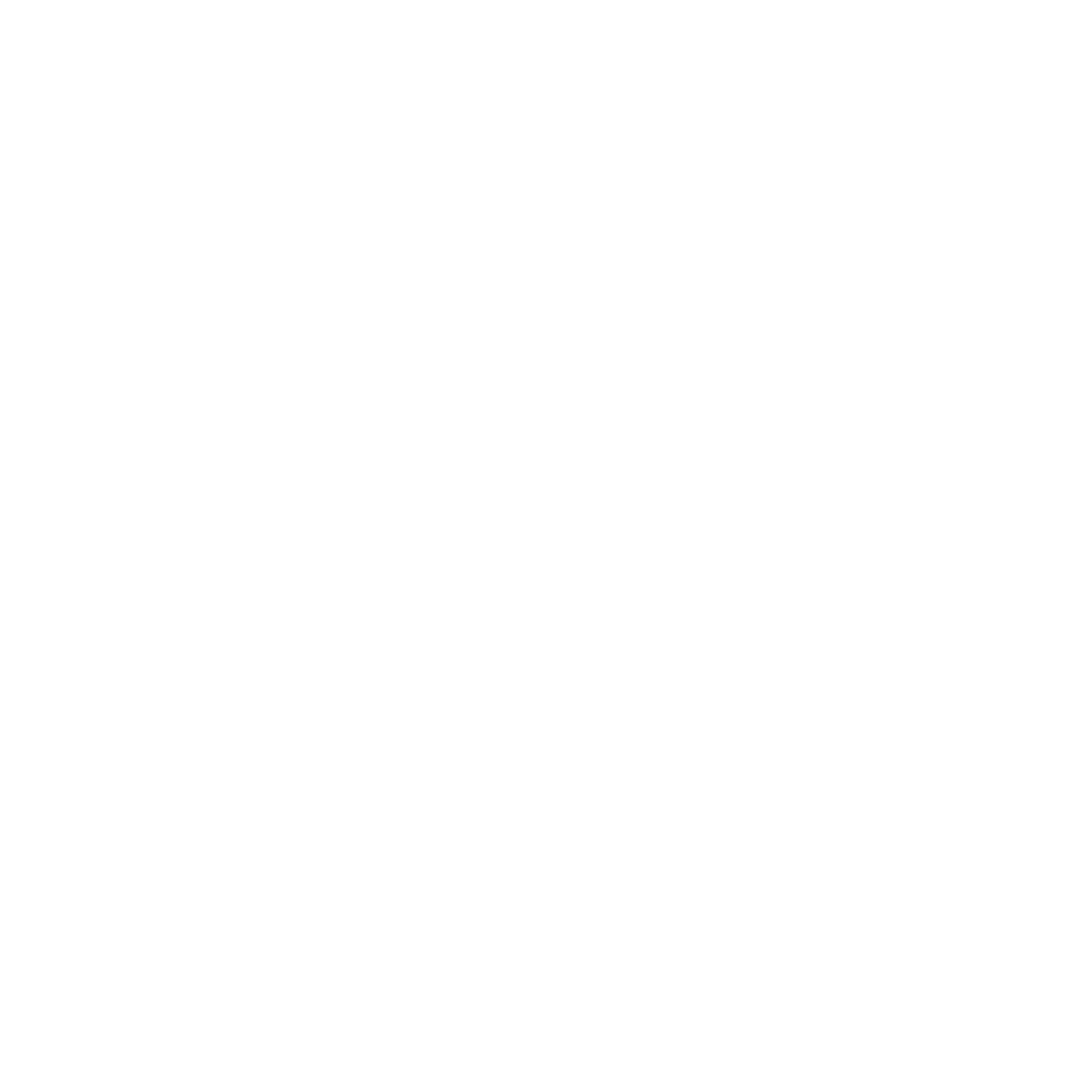 2 GB memory
C5 instance
Load testing and performance tuning must be ongoing
Vertical Scaling Limits
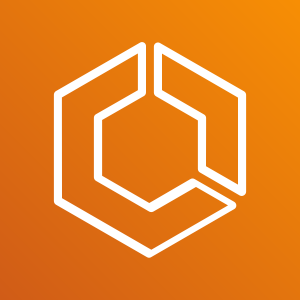 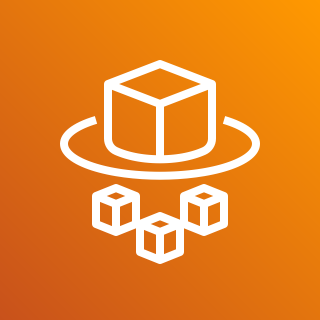 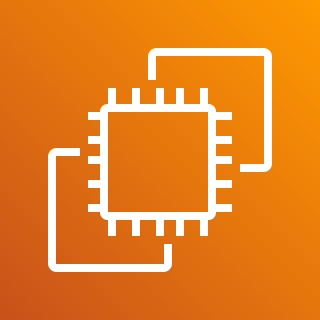 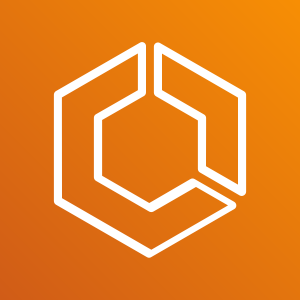 +
+
AWS Fargate
ECS
ECS
EC2
CPU min: ¼ vCPU
CPU max: 4 vCPU
Create any arbitrary task size that fits on the EC2 instance. Adjust the EBS volume to adjust the amount of storage
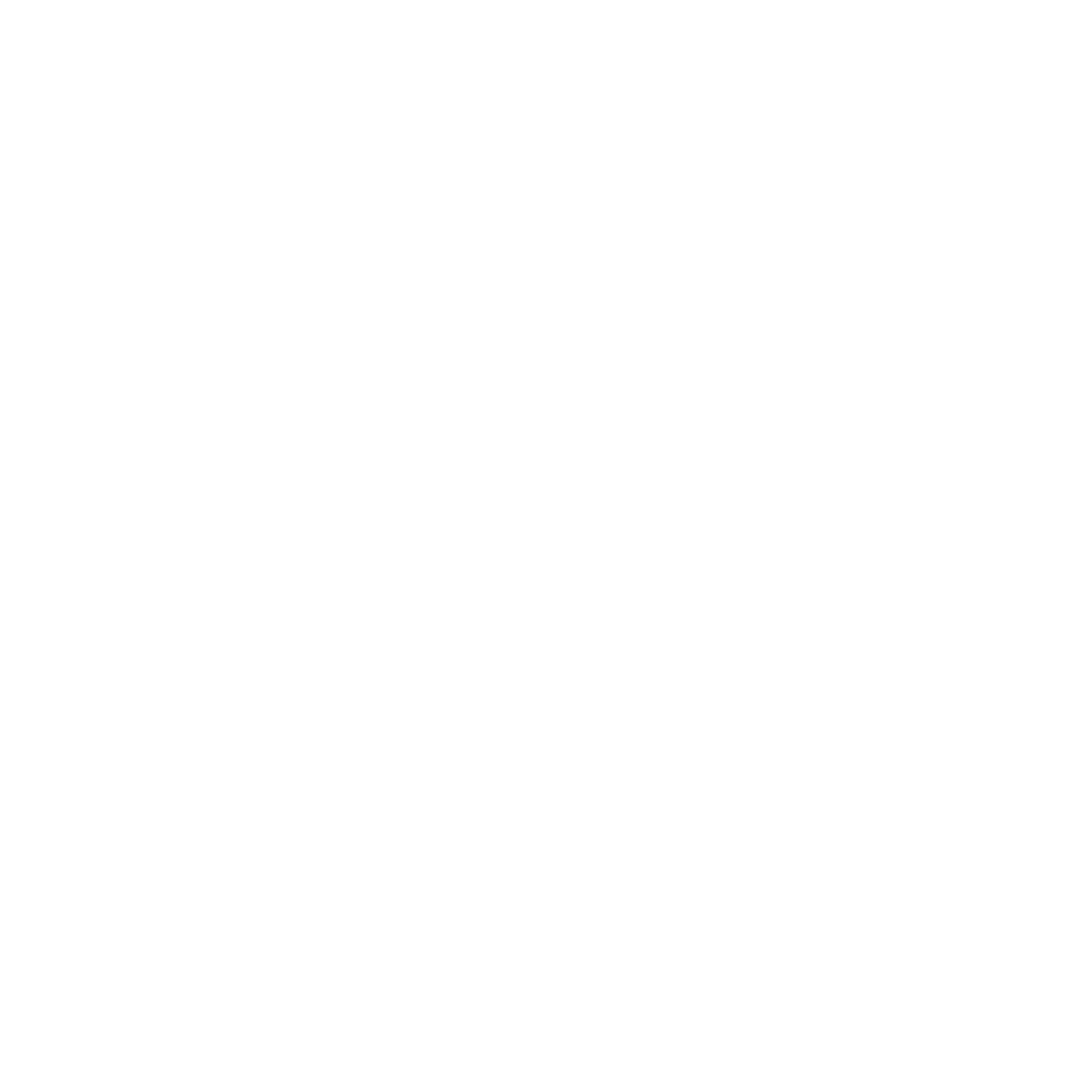 < See public roadmap for larger tasks
Memory min: 0.5 GB
Memory max: 30 GB
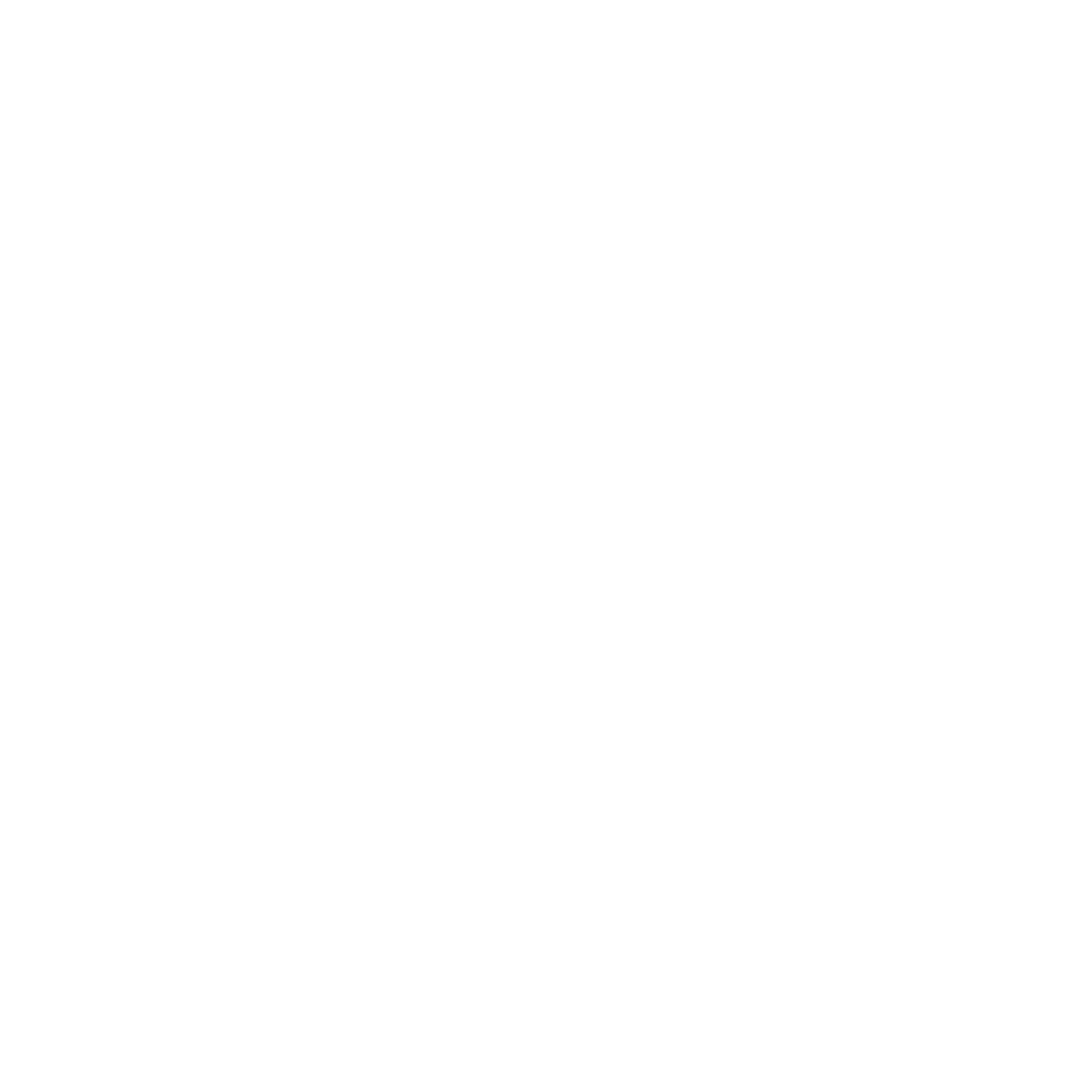 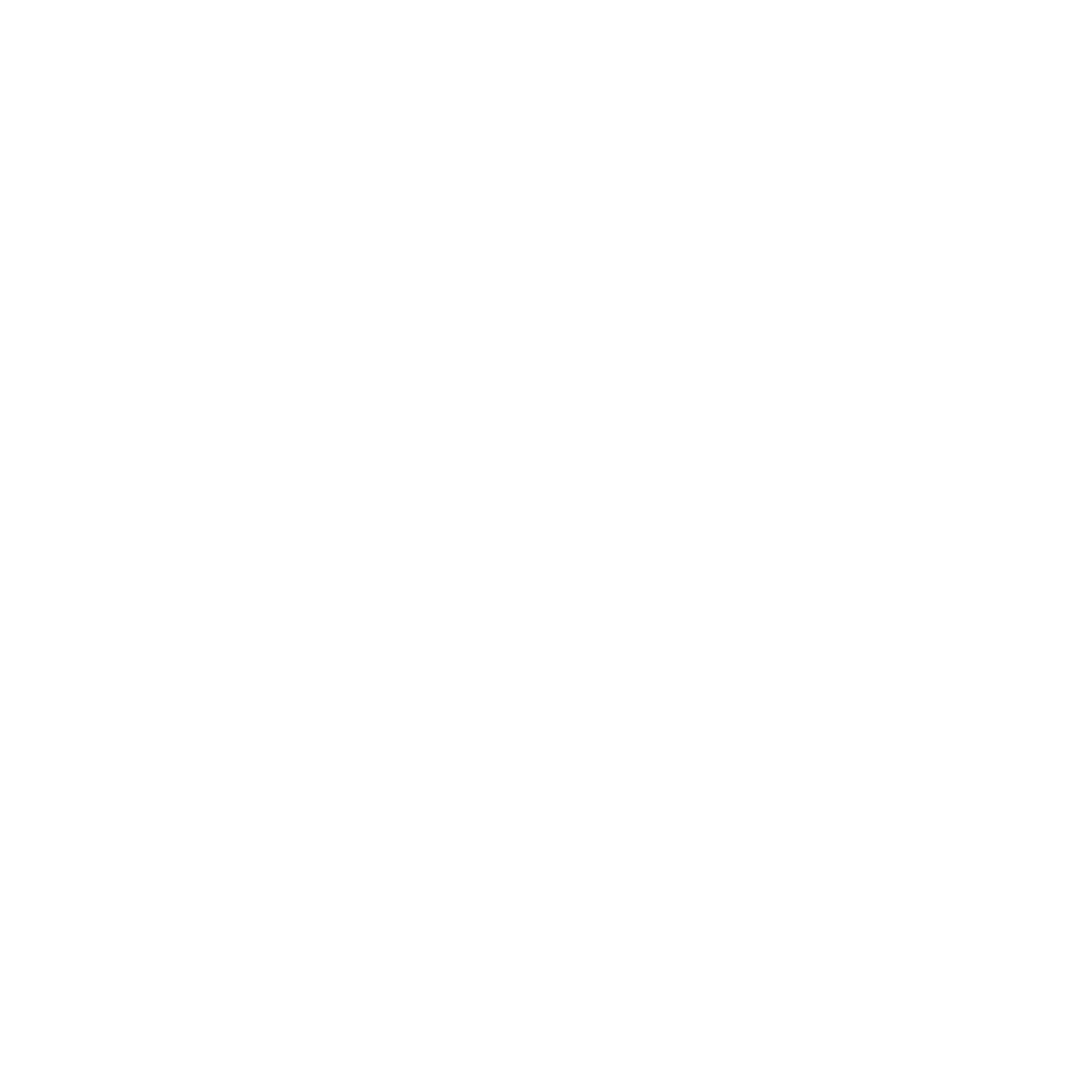 Ephemeral storage:
Up to 200 GB
NEW!
Horizontal scaling
More application containers to spread the work across
Horizontal scaling is typically based on aggregate resource consumption metrics for the service.
100%
>80% is too high, scale out by launching more tasks
Scaling Metric
50%
<50% is too low, scale in by shutting down some tasks
0%
ECS integrates with Application Auto Scaling to automatically scale your service horizontally
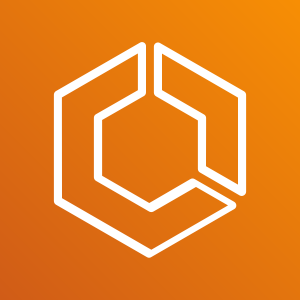 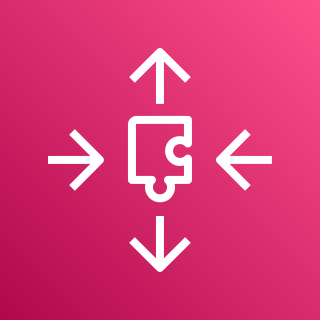 100%
ApplicationAuto Scaling
ECS
ECS launches more tasks or stops tasks according to the number of tasks that the policy wants
Aggregate metrics from the service
Auto scaling policy is triggered
0%
It is important to evenly distribute workload across tasks to avoid hot tasks and cold tasks
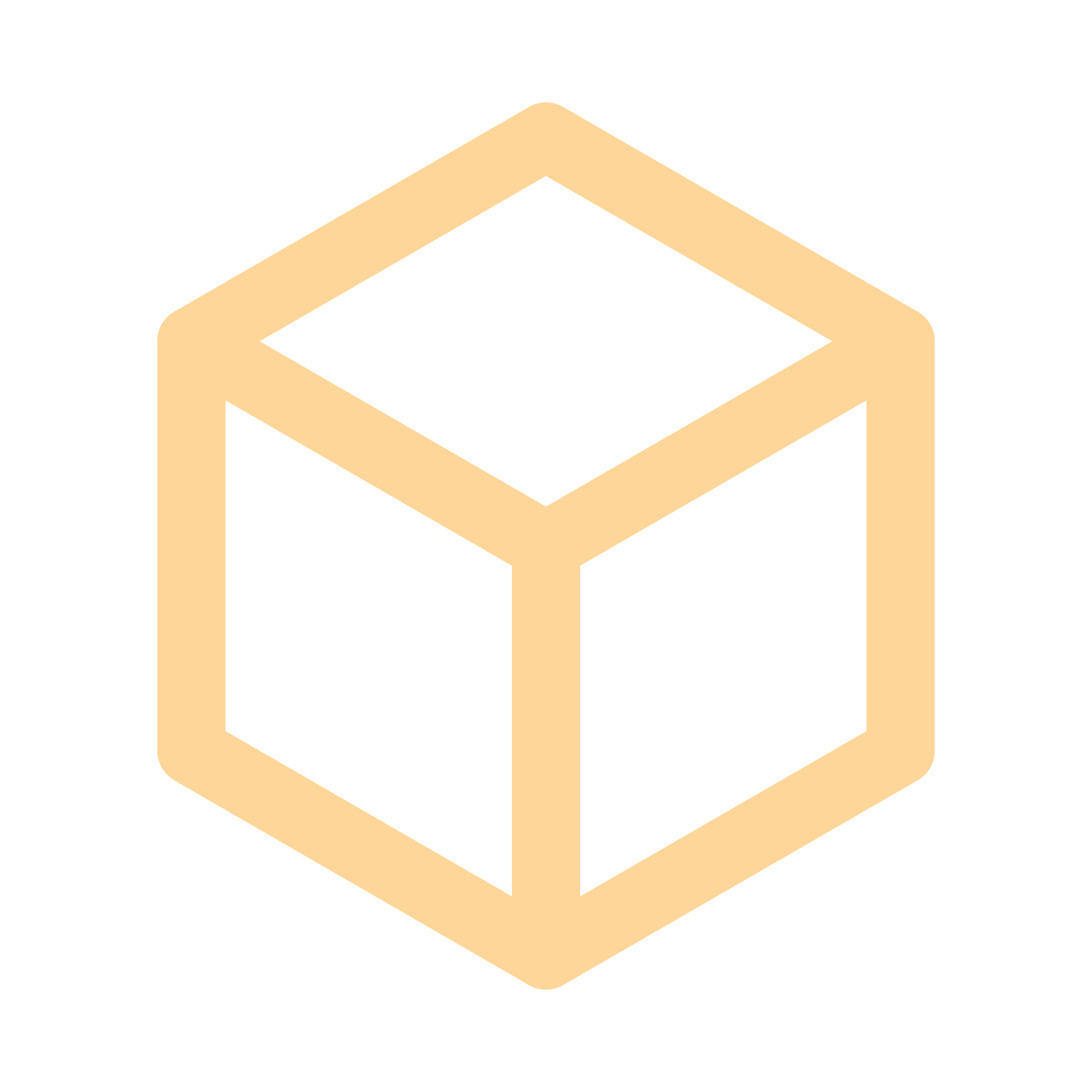 100%
100%
100%
100%
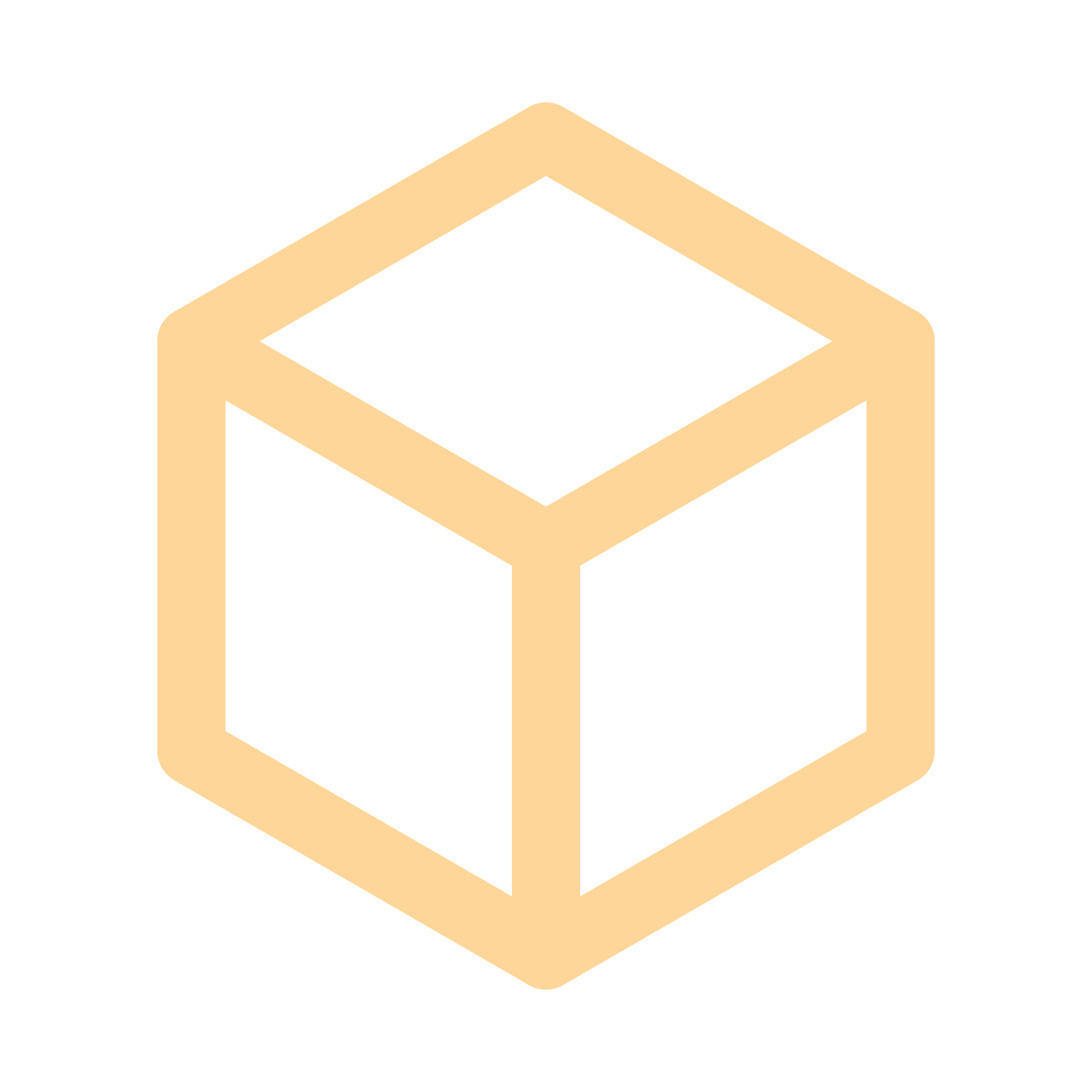 Aggregate metrics look good, doesn’t look like there is any need to scale
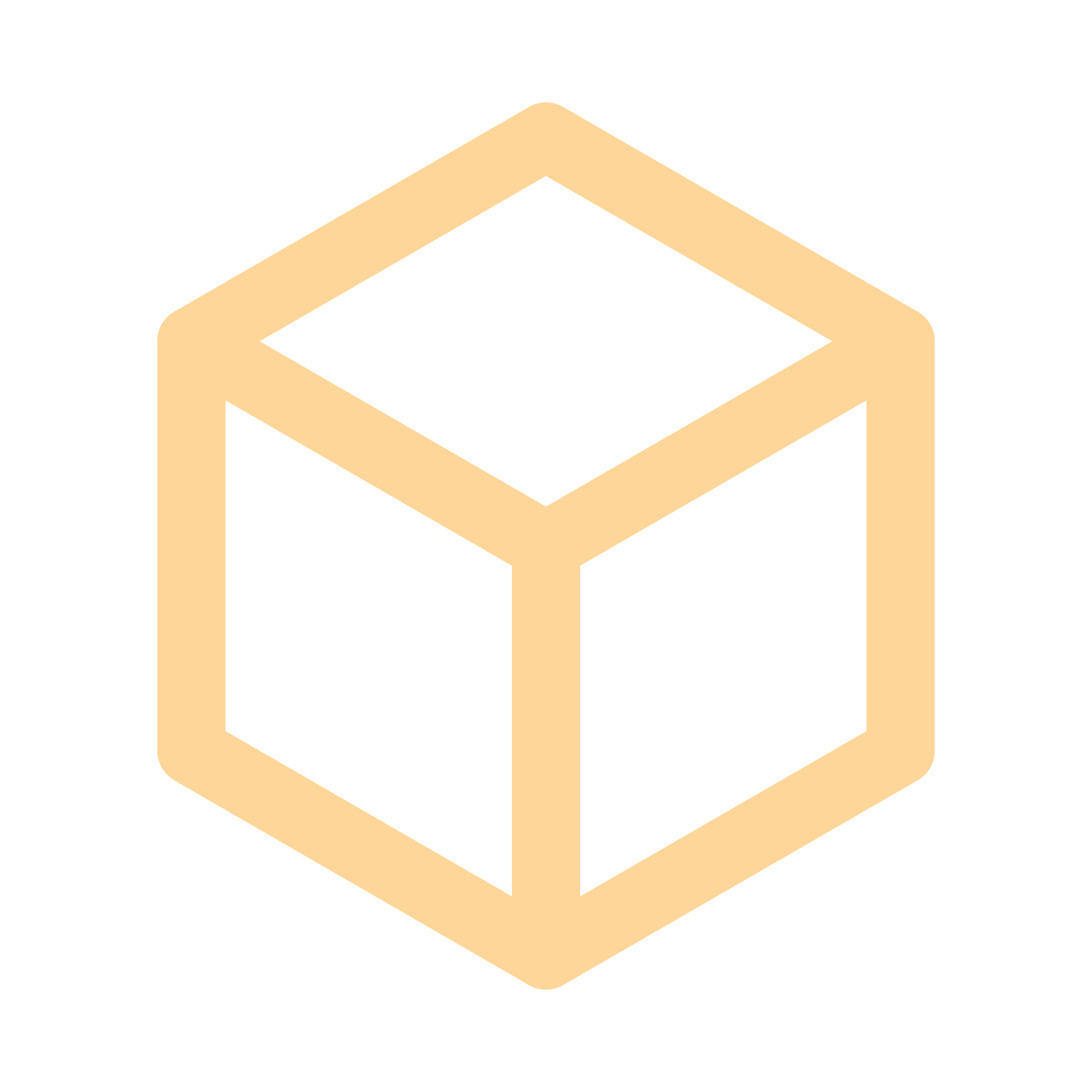 0%
0%
0%
0%
For HTTP use a load balancing ingress that evenly distributes traffic
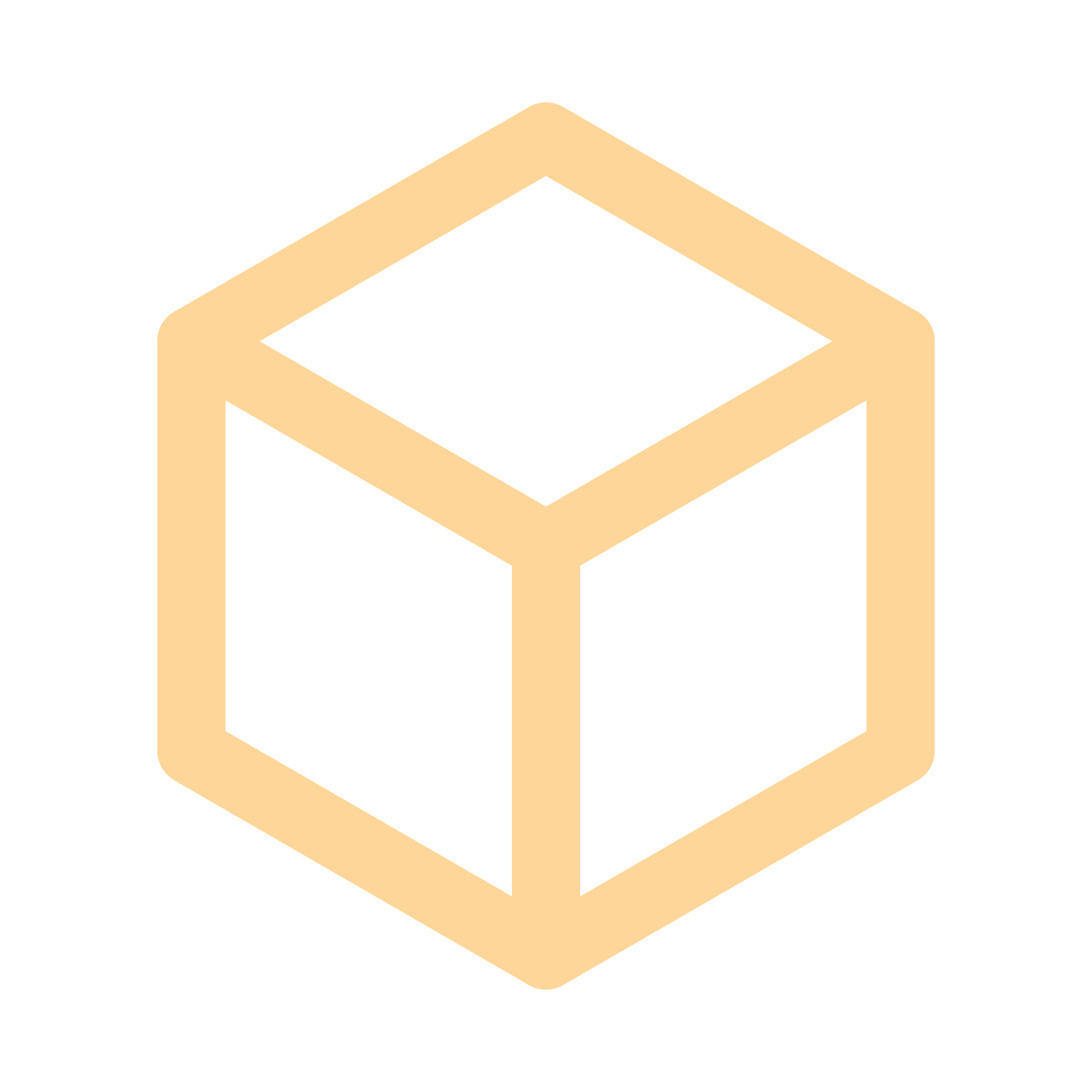 100%
100%
100%
100%
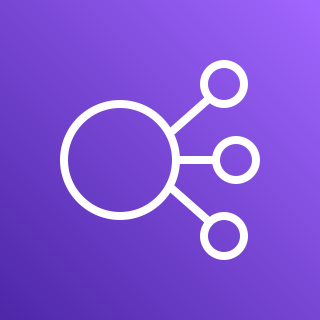 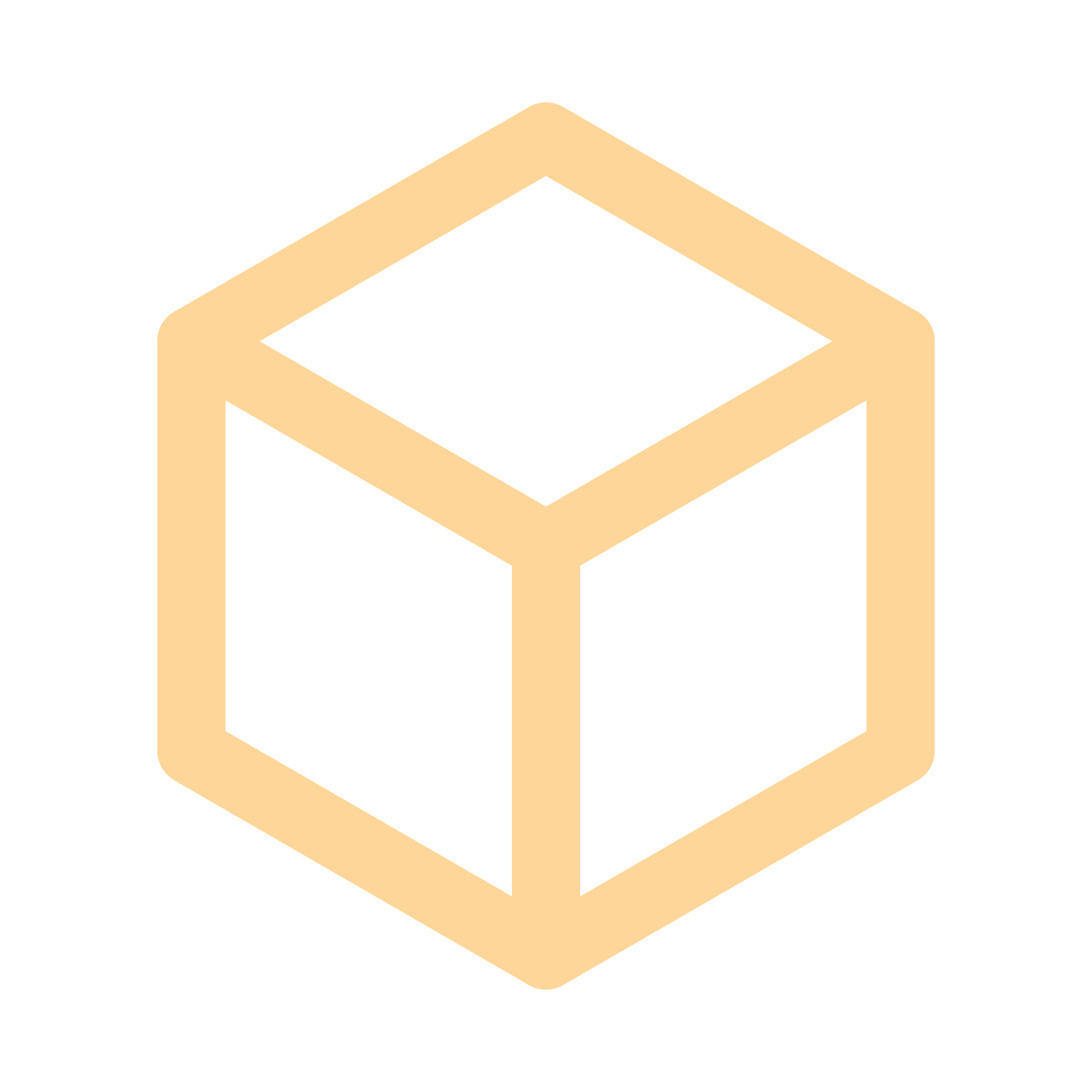 Elastic Load Balancing
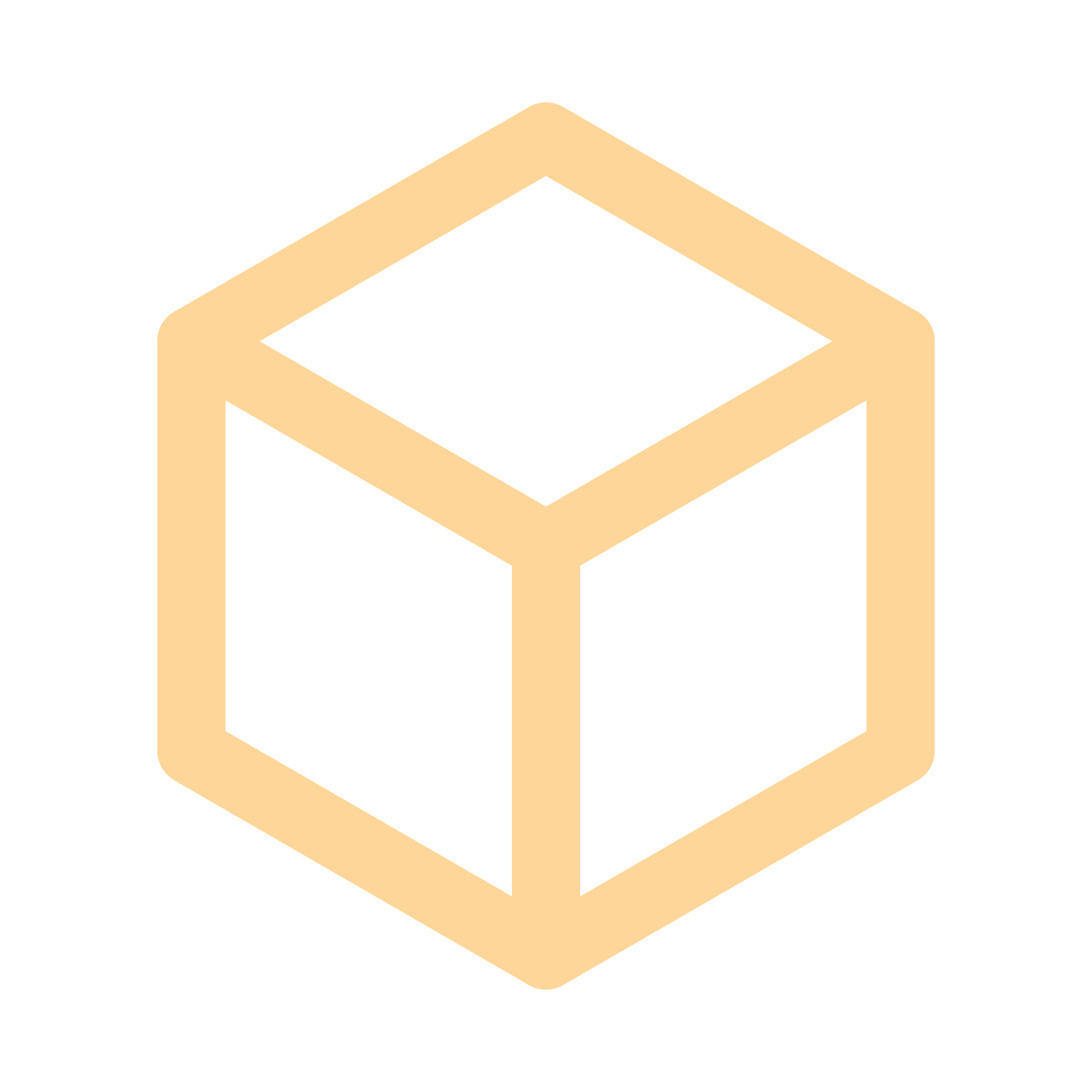 Aggregate metric can be used for scaling
0%
0%
0%
0%
Horizontal scaling for application containers should be based on the resource that the application runs out of first when load testing.
With most modern runtimes and web workloads this is almost always CPU
CPU
Storage
Memory
Network Bandwidth
GPU
Why not scale based on number of concurrent requests?
Number of requests per period at the load balancer
Number of tasks to scale to
=
Number of requests per period that a task can handle
Why not scale based on number of concurrent requests?
BAD IDEA!

Assumes all requests are equal: not true.Assumes app performance per request doesn’t change over time: not true
Number of requests per period at the load balancer
Number of tasks to scale to
=
Number of requests per period that a task can handle
Why not scale based on response time?
Not a good metric to scale on:An inefficient code path, or large request can skew overall response timeMany light requests can hide outlier performance issues.

An overloaded database can cause response times to skyrocket, and adding more tasks won’t help.
Response Time
100%
CPU
50%
Memory
0%
Time with increasing load
Scale based on the metric for the real resource that your application runs out of first.
Good scaling looks like a sawtooth. When your metric hits the high point a new task is launched which lowers the overall aggregate usage.Give service a little headroom in case there is a burst of activity.
100%
50%
0%
Time with increasing load
Types of application scaling policy available
Target tracking policy:Easiest autoscaling rule to setup. Give it one threshold and tell it to try to keep the metric as close to that threshold as possible.Expects metric to react to scaling proportionally, can be slower to react than other strategies.
100%
50%
0%
Time with increasing load
Types of application scaling policy available
Step Scaling policy:Define multiple bounds and your own custom values for how many tasks or percentage of tasks to add or remove at that boundary.

Harder to configure, but gives you the most speed and fine grained control.
100%
+2
+1
-1
50%
-2
0%
Time with increasing load
Types of application scaling policy available
+1
-3
Scheduled Scaling policy:Can be used for services that have a predictable, static pattern of daily traffic: batch processing overnight, services only used during work hours.Not good for dealing with unexpected traffic spikes or gradual traffic trends over weeks or months
+2
100%
50%
0%
Time
Cluster capacity scaling
More containers need more compute capacity to run on
AWS Fargate makes cluster capacity easy
As the service horizontally scales you get more tasks running on AWS Fargate automatically.Default limits: 1000 on-demand tasks
1000 spot tasksThis is a soft limit, you can open a support ticket to get more tasks
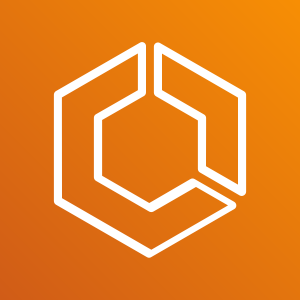 ECS
+
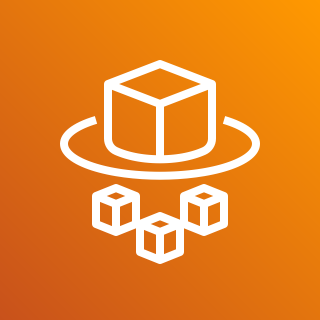 Fargate
Running containers on EC2 requires capacity management
You can launch as many tasks as can fit on the EC2 instances that have been registered to the clusterDefault limits: 2000 EC2 instances per cluster
5000 services per cluster
5000 tasks per service (25 million tasks per cluster)

These are soft limits, you can open a support ticket to get them raised
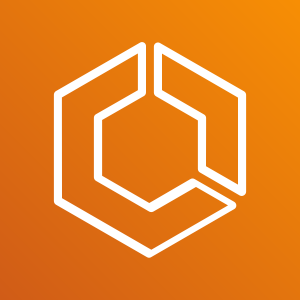 ECS
+
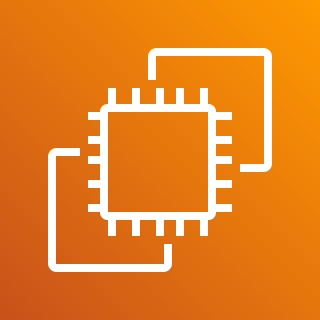 EC2
But how do you manage EC2 capacity for your container workload as you scale up and down?
Capacity Providers
ECS comes with Fargate and Fargate Spot capacity providers out of the box. Just associate them with a cluster to launch tasks.You can optionally create EC2 capacity providers that launch EC2 instances for you automatically when needed.
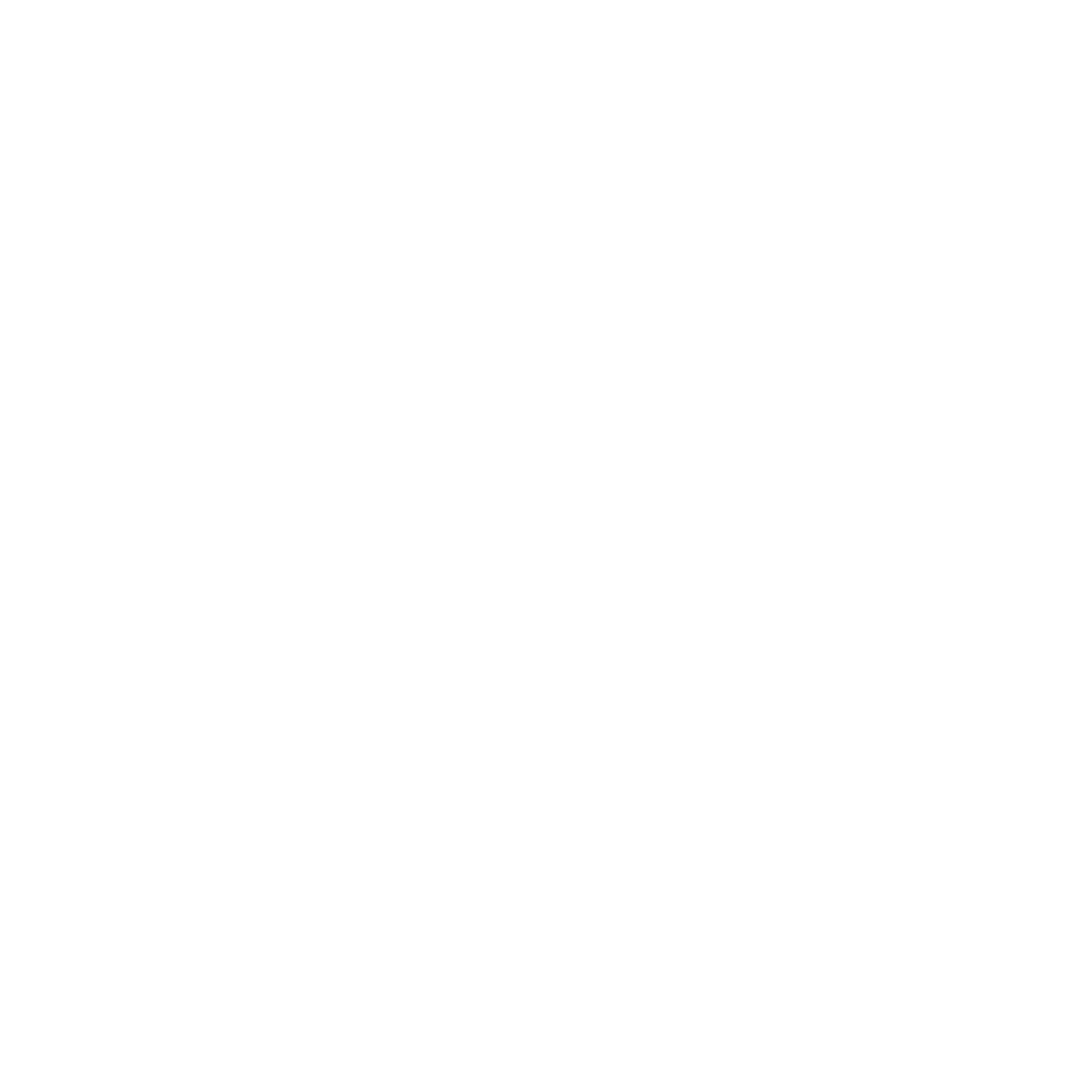 Capacity providers track total reservation by all the different types of application container that are launched in the cluster
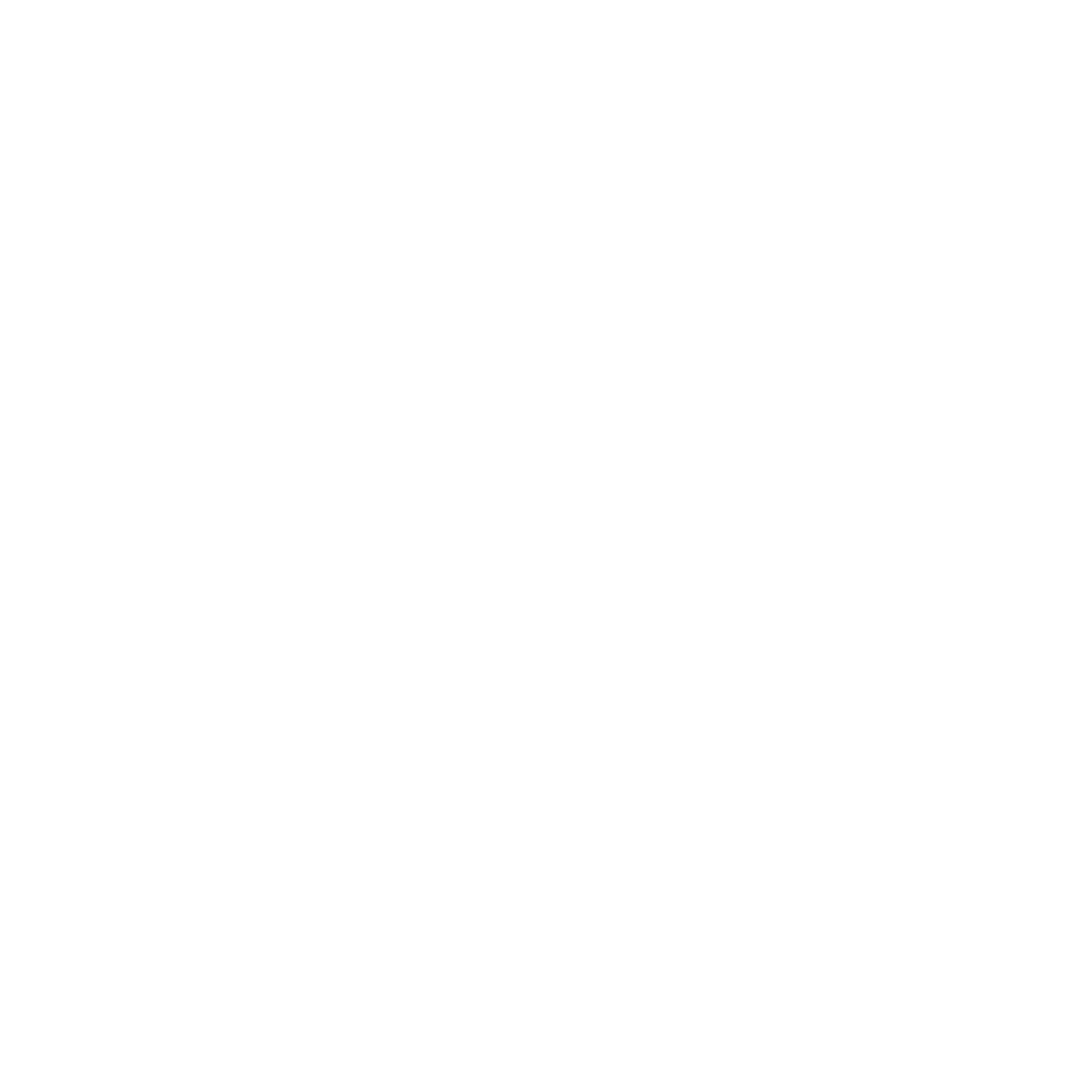 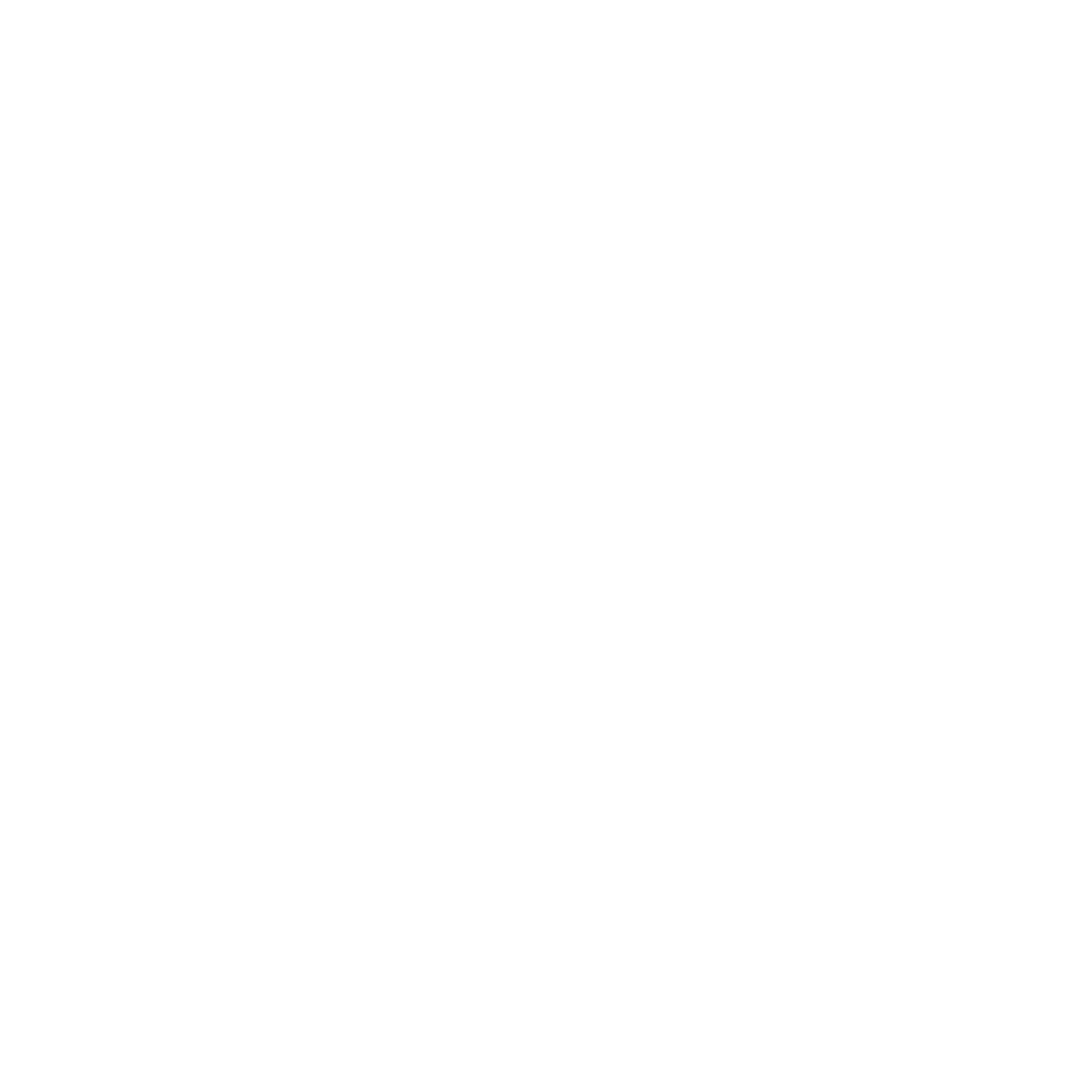 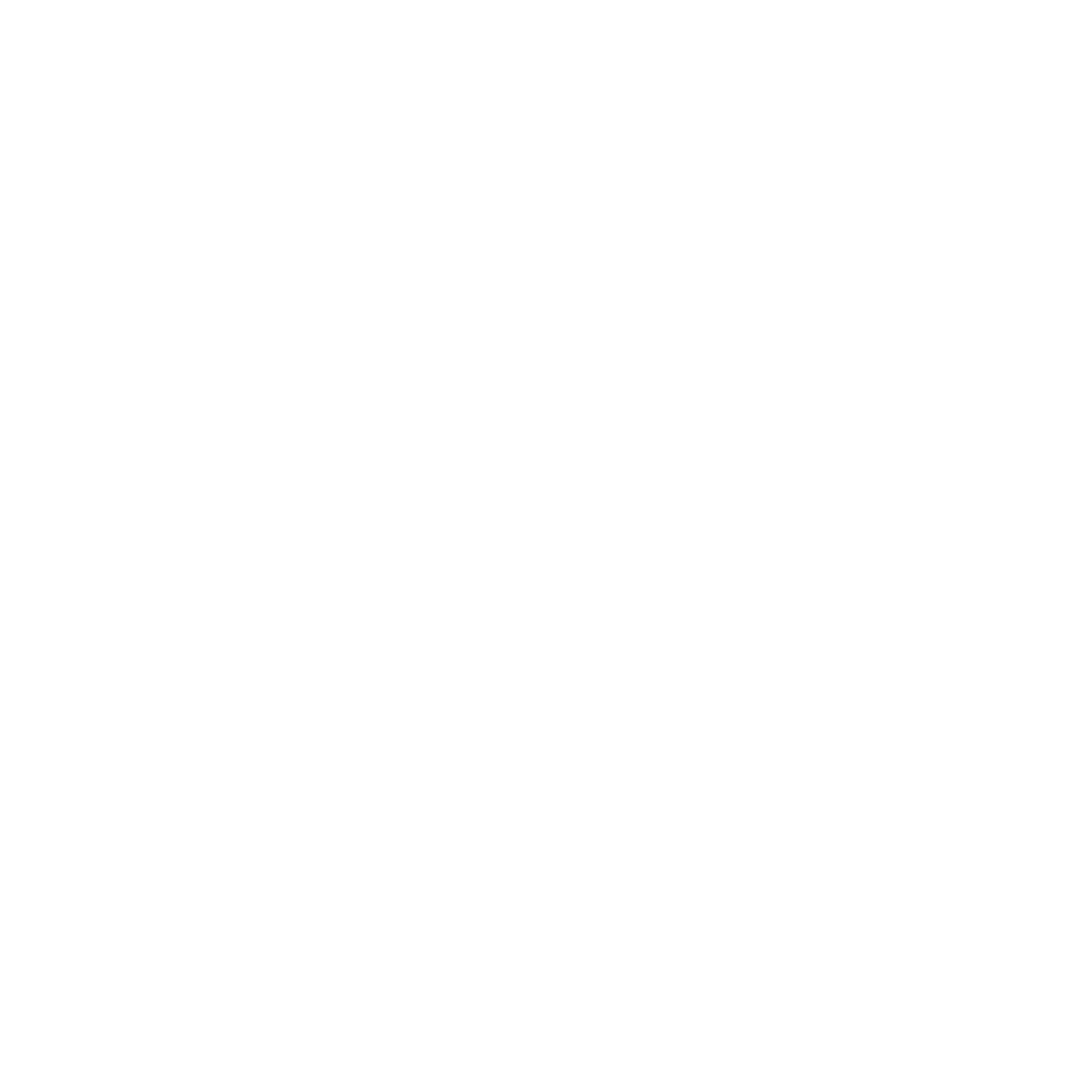 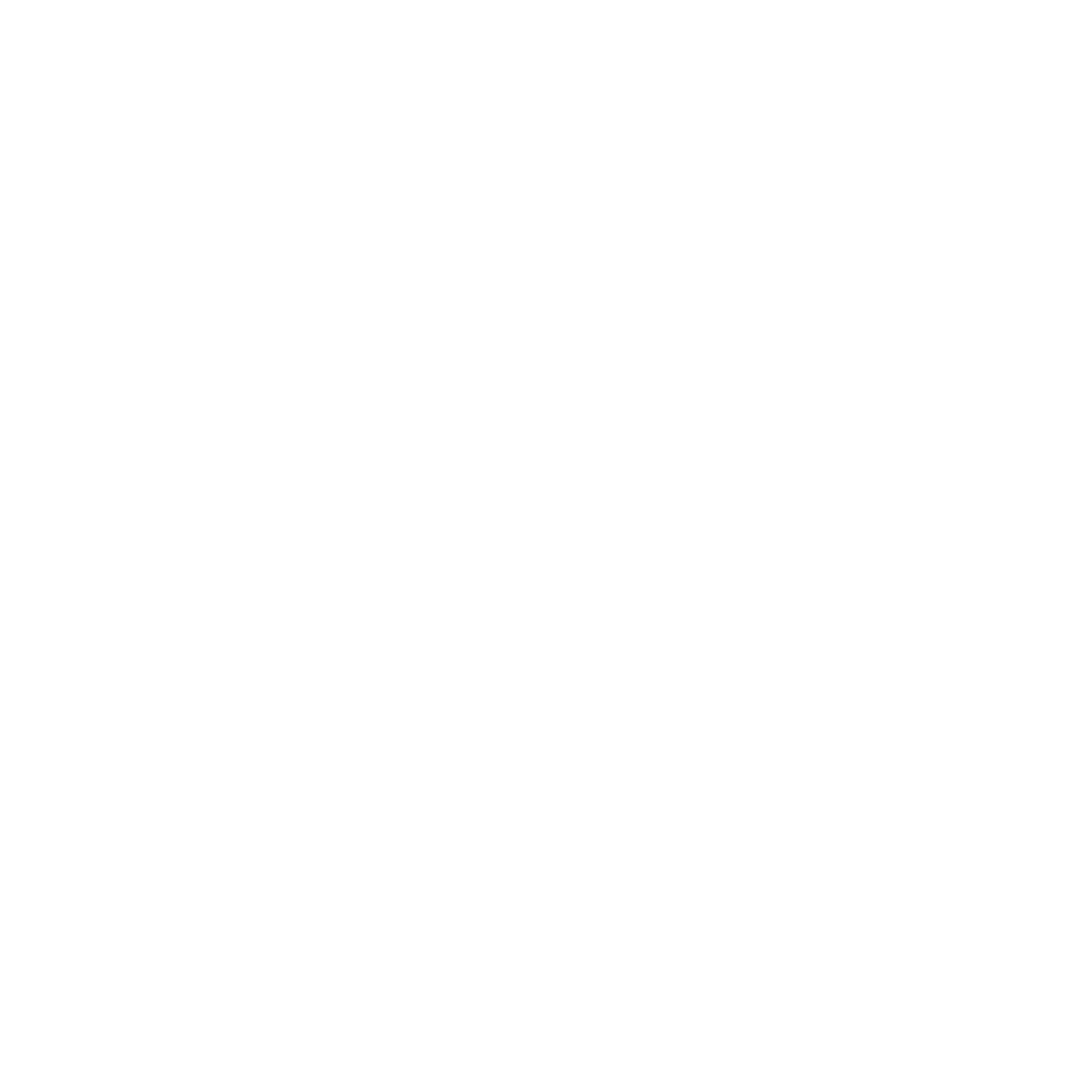 Capacity Provider
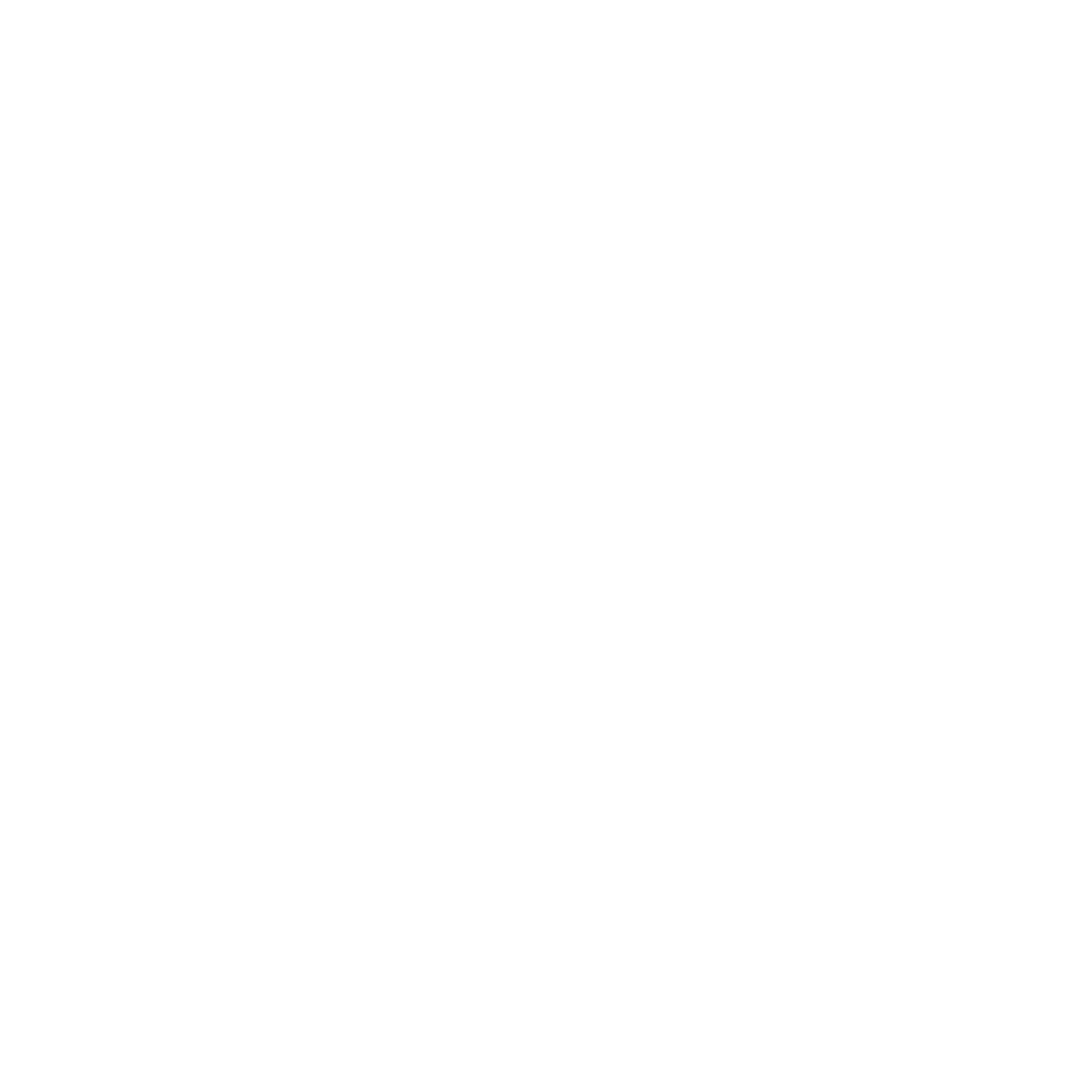 75% Reserved
Cluster capacity providers can manage EC2 capacity
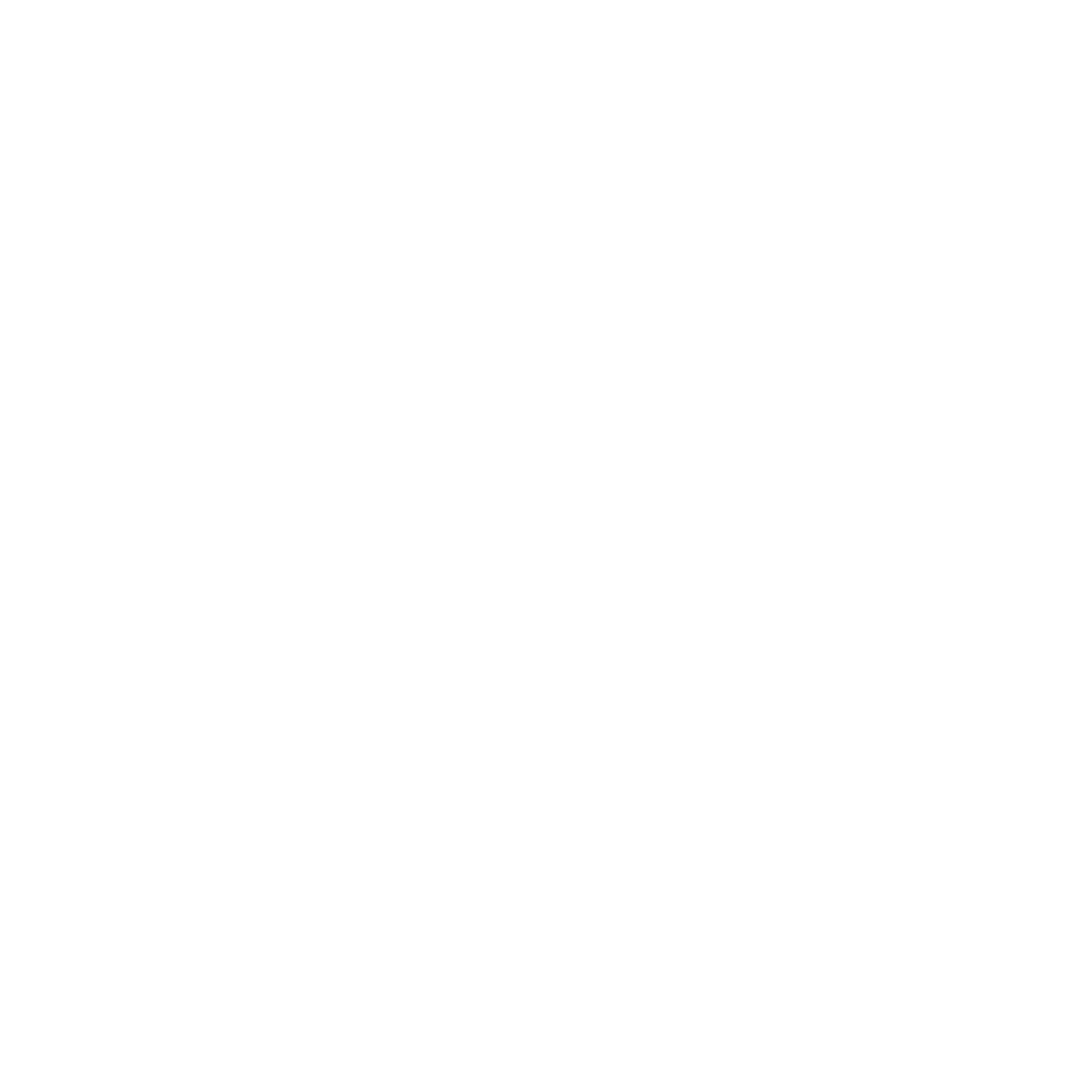 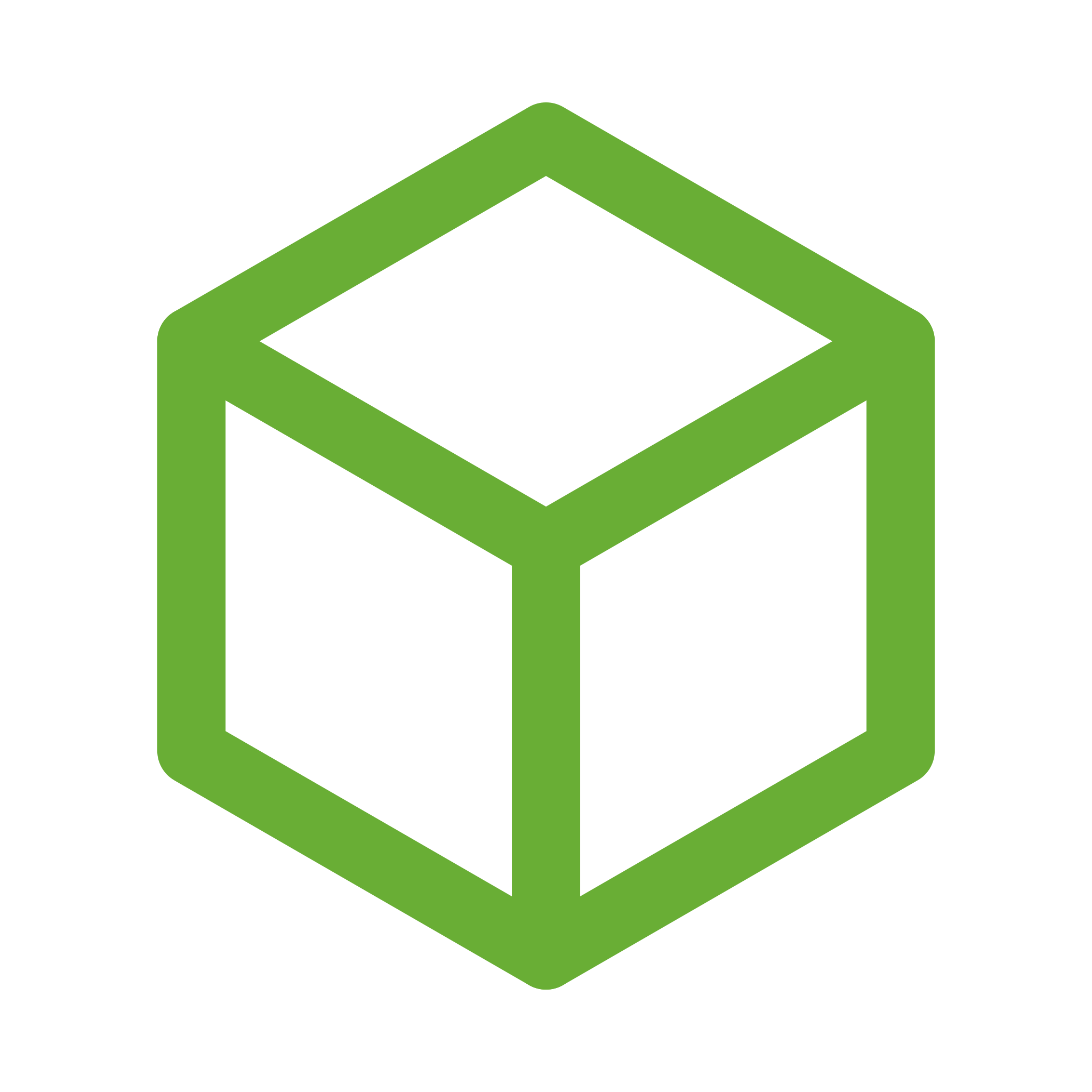 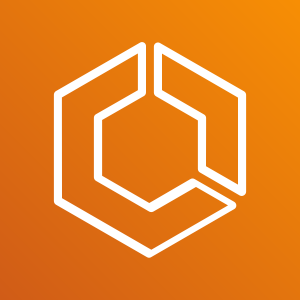 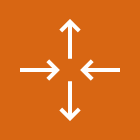 ECS
EC2 Auto Scaling Group
Capacity Provider
“Run 10 copies of my container please”
“Okay I’ll launch those 10 containers”
“I see that cluster reservation is exceeding limits, so we need two more instances”
“I will launch two more EC2 instances”
You set your ideal target capacity percent
Target capacity percent

A number between 0 and 100% Keep enough EC2 instances so that the overall reserved capacity doesn’t get too far above or below this percentage.Best practice to keep a little headroom in the cluster for launching new tasks when scaling up or doing a deployment
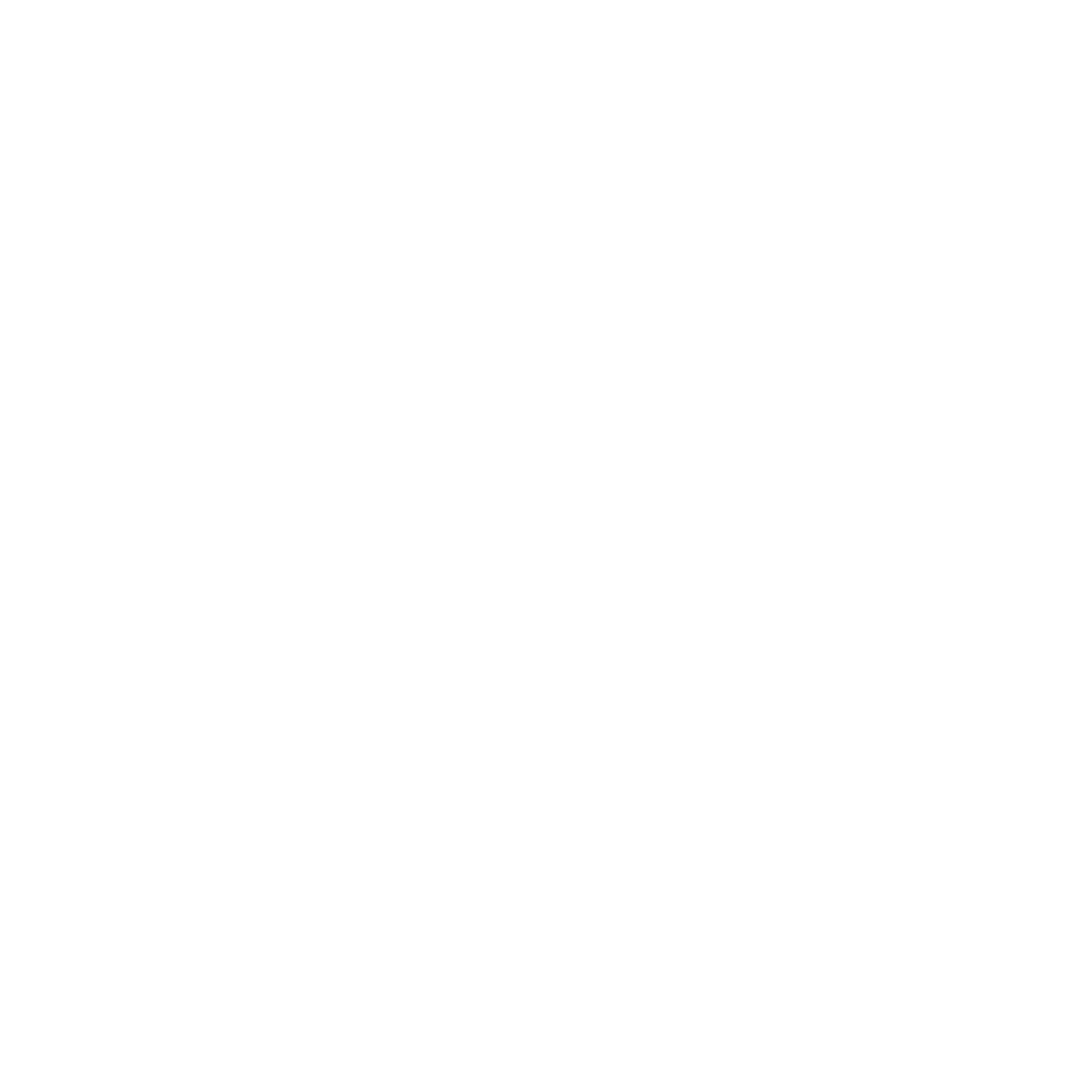 Capacity Provider
Capacity providers also manage cluster scale in
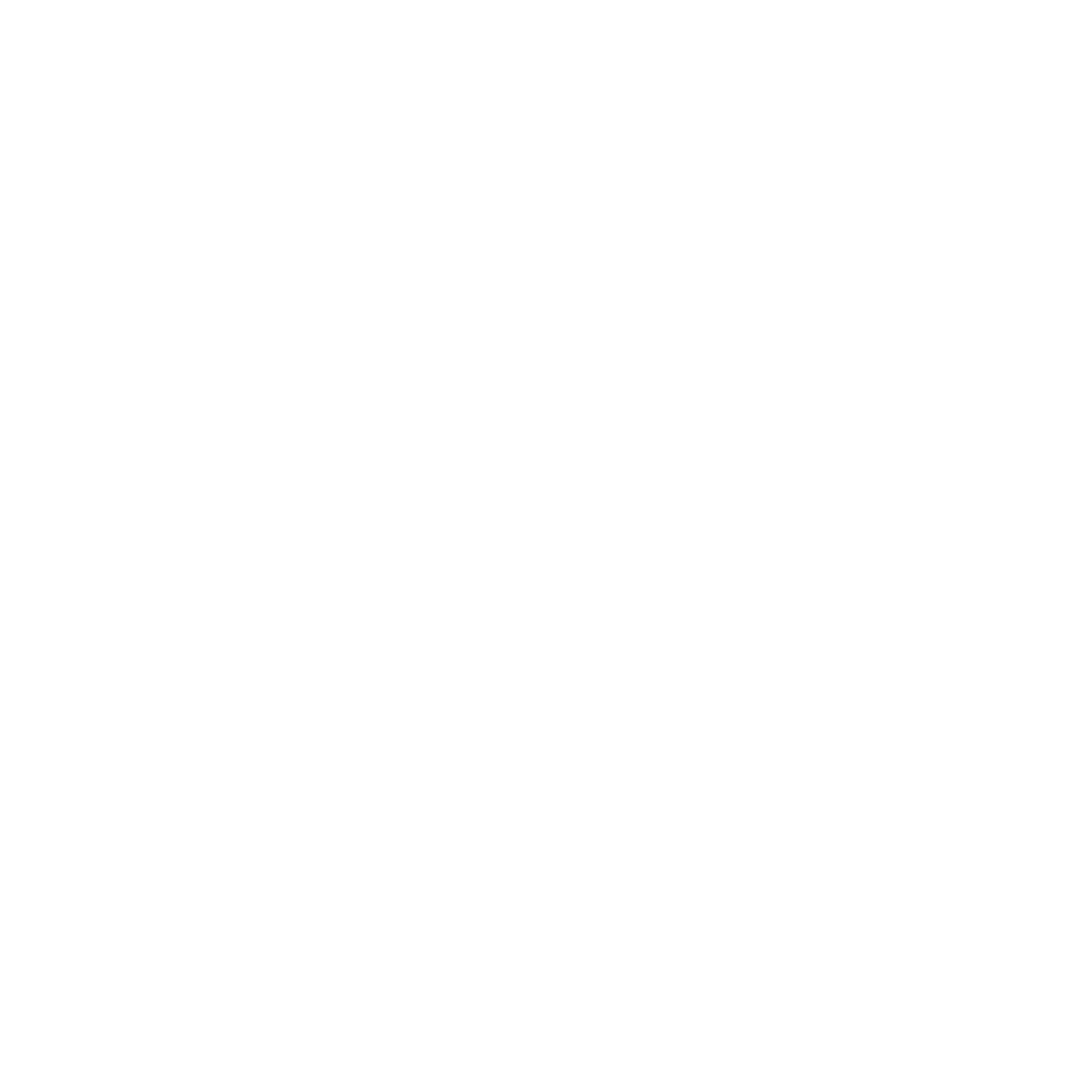 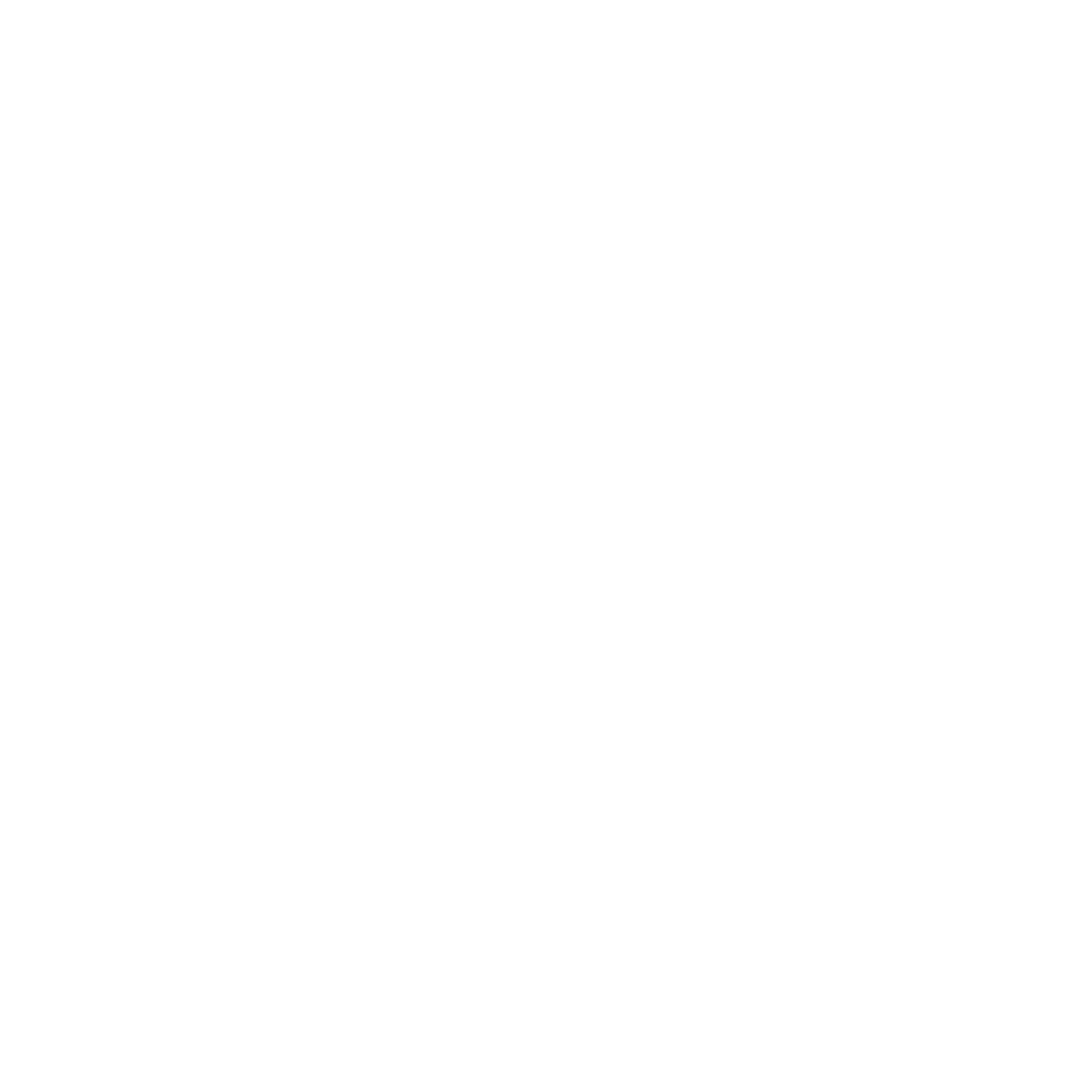 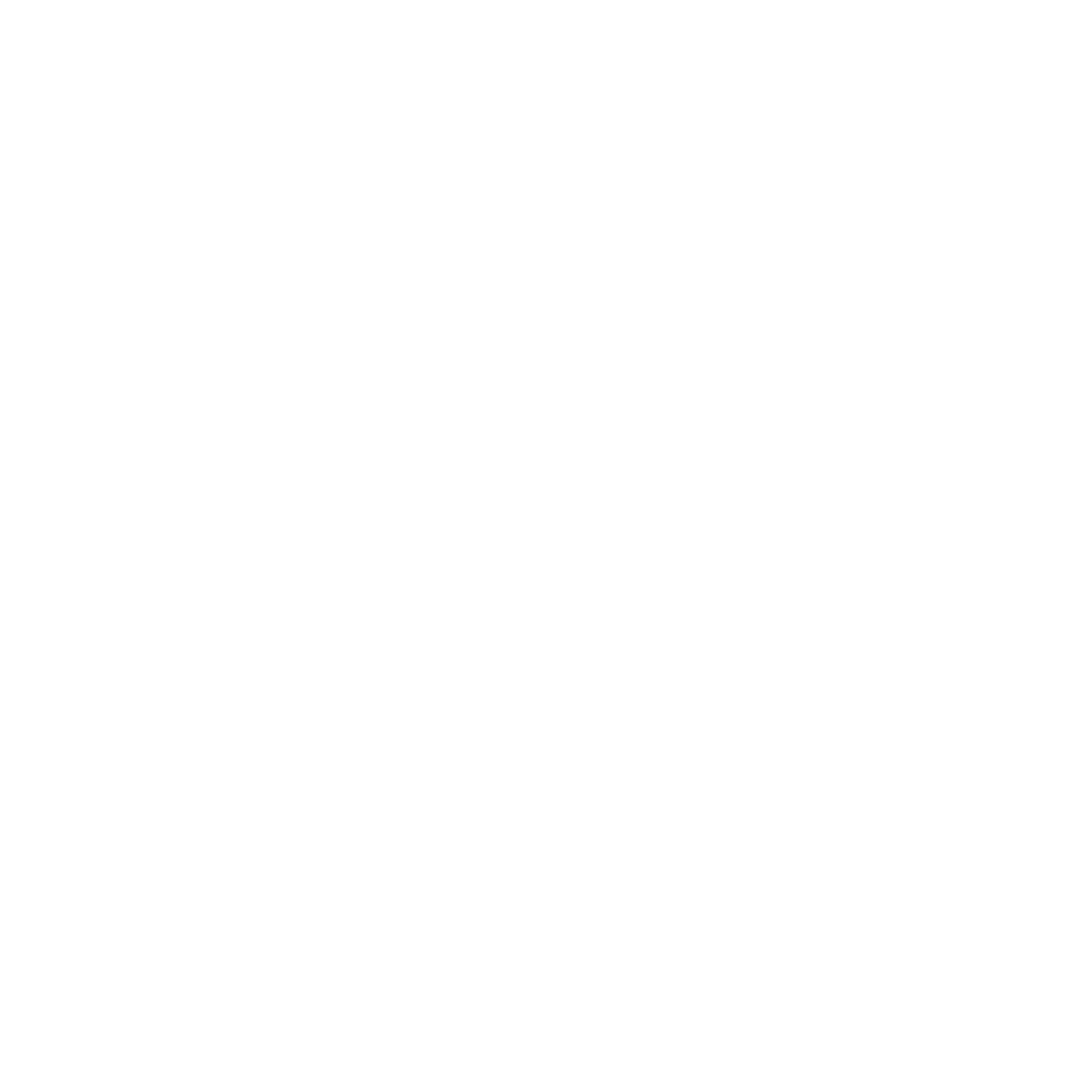 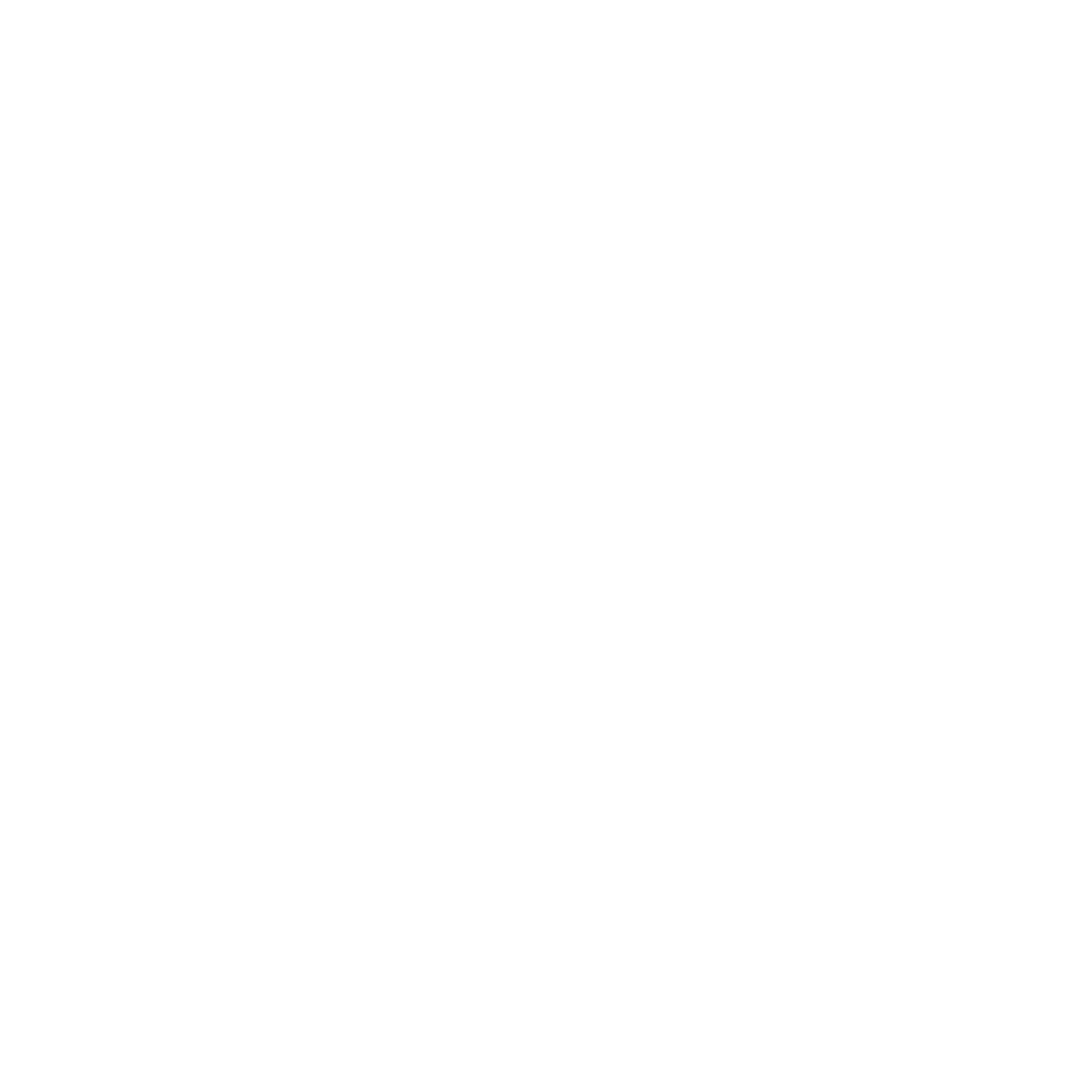 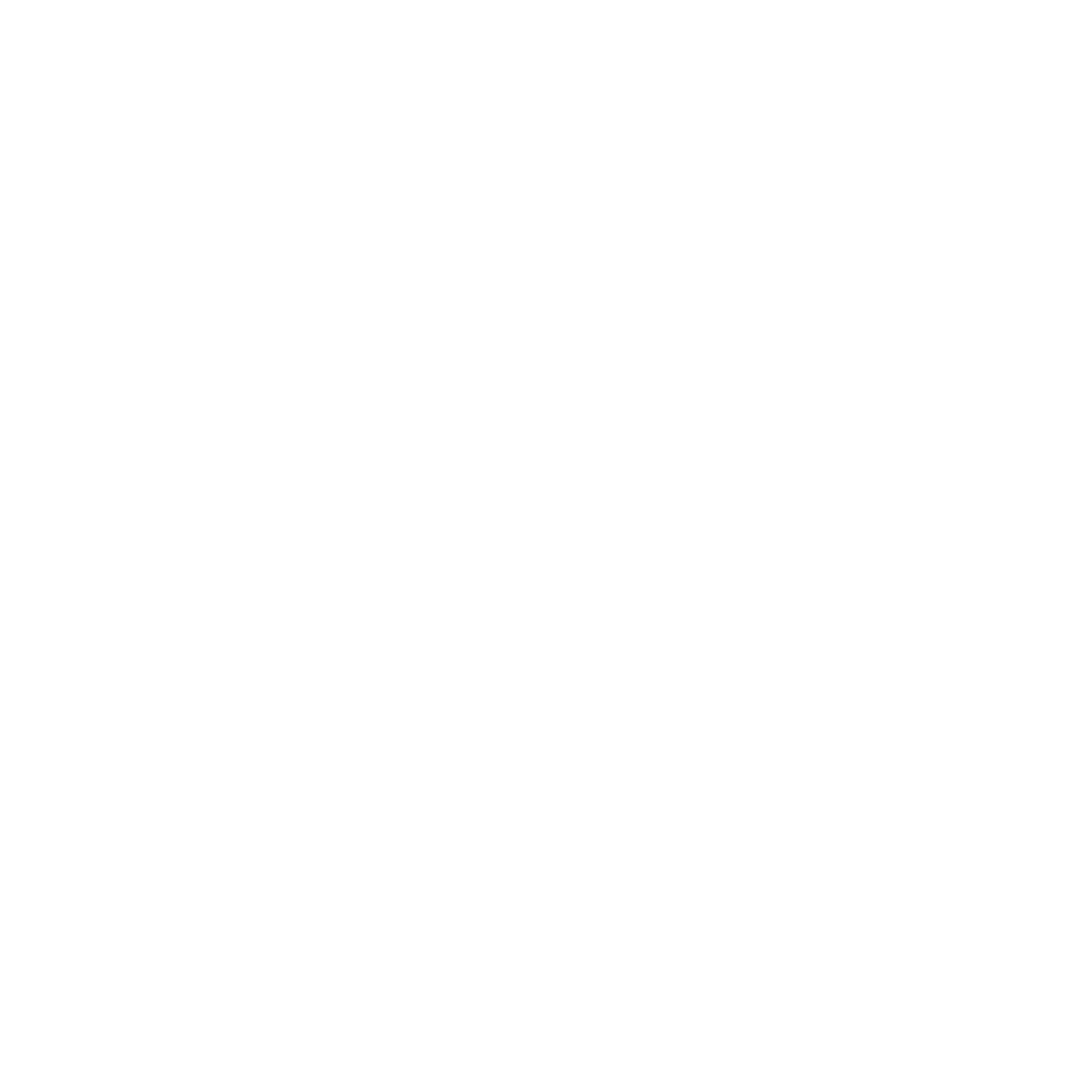 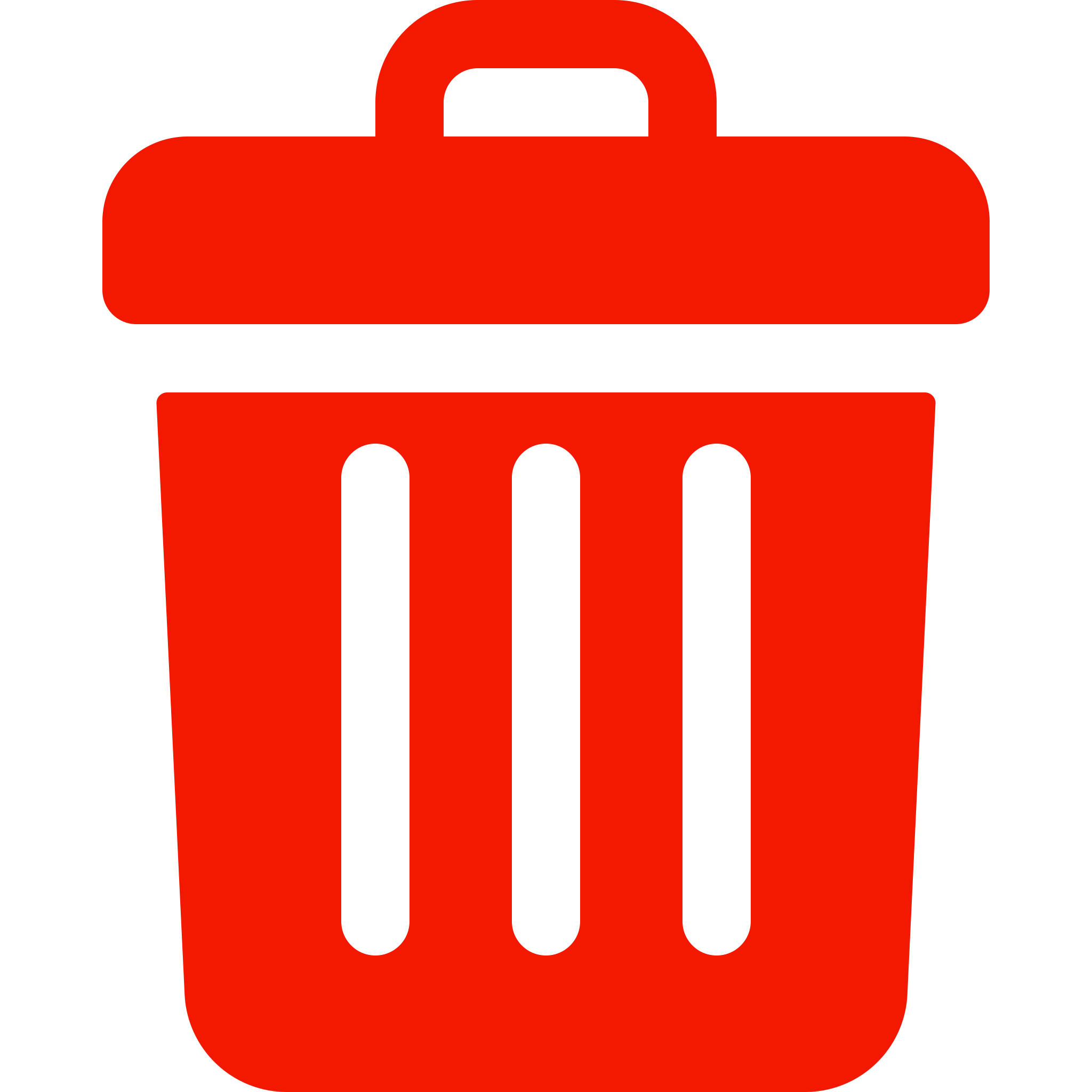 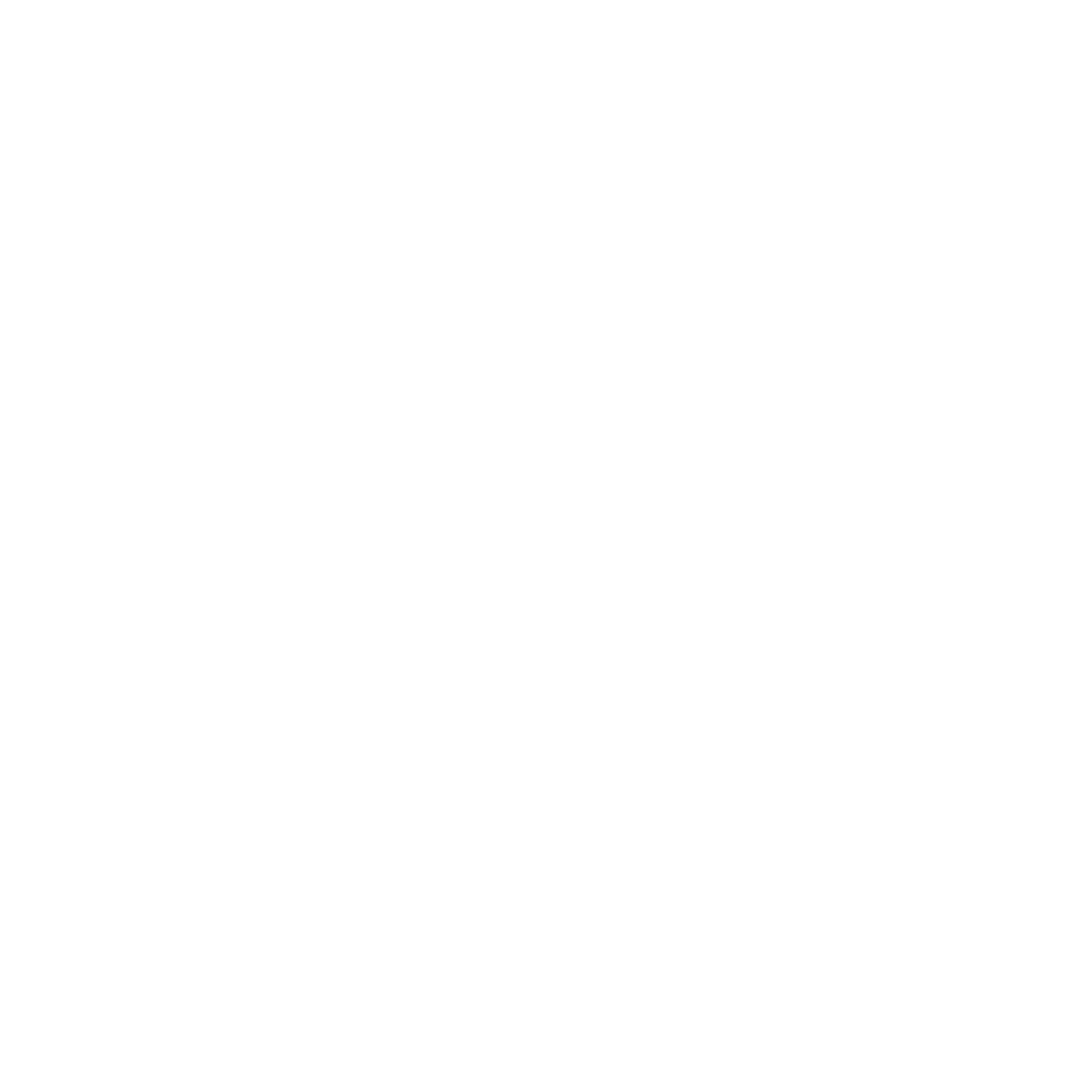 Capacity Provider
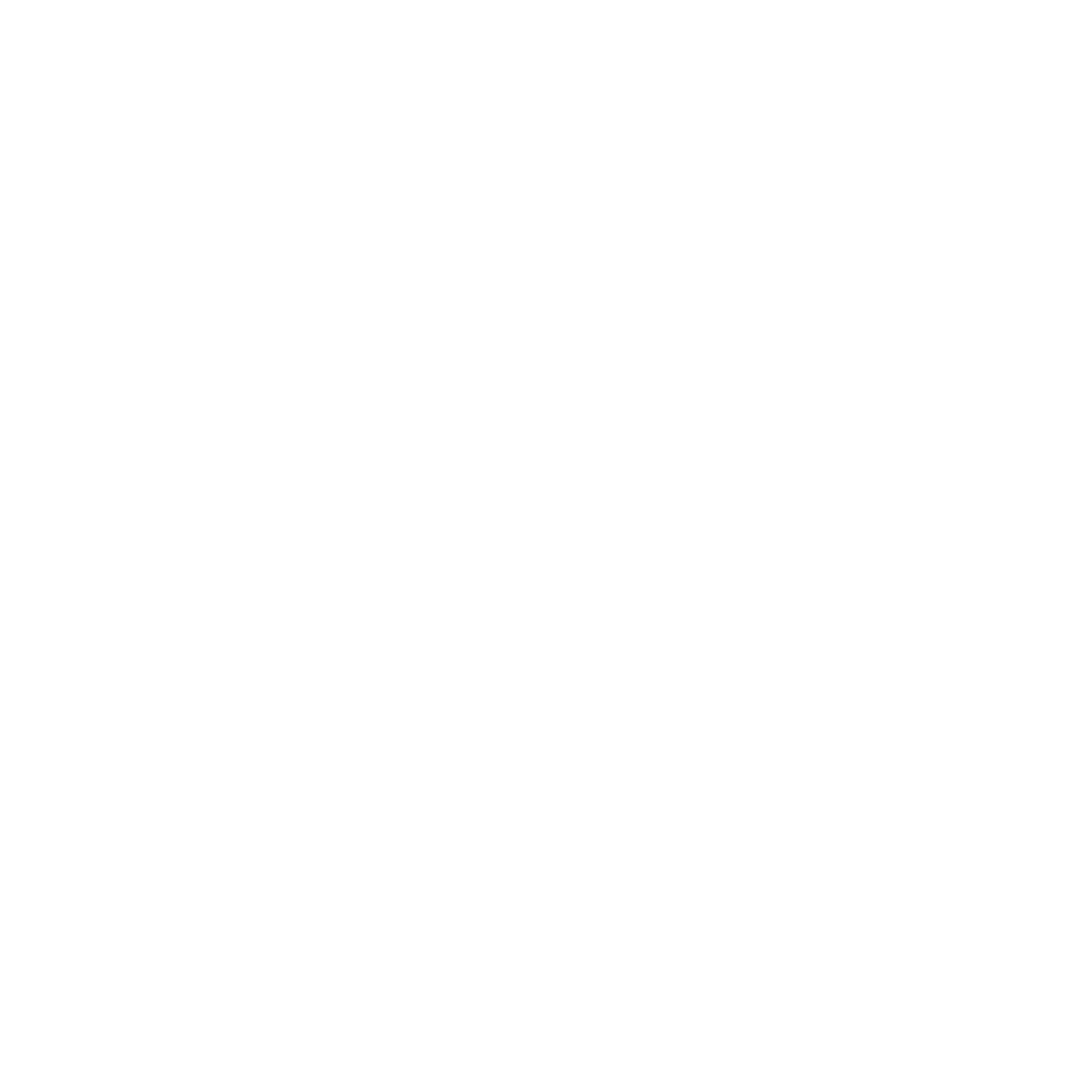 Managed termination protectionKeeps instances that are running tasks from being stopped. Only stop empty instances.
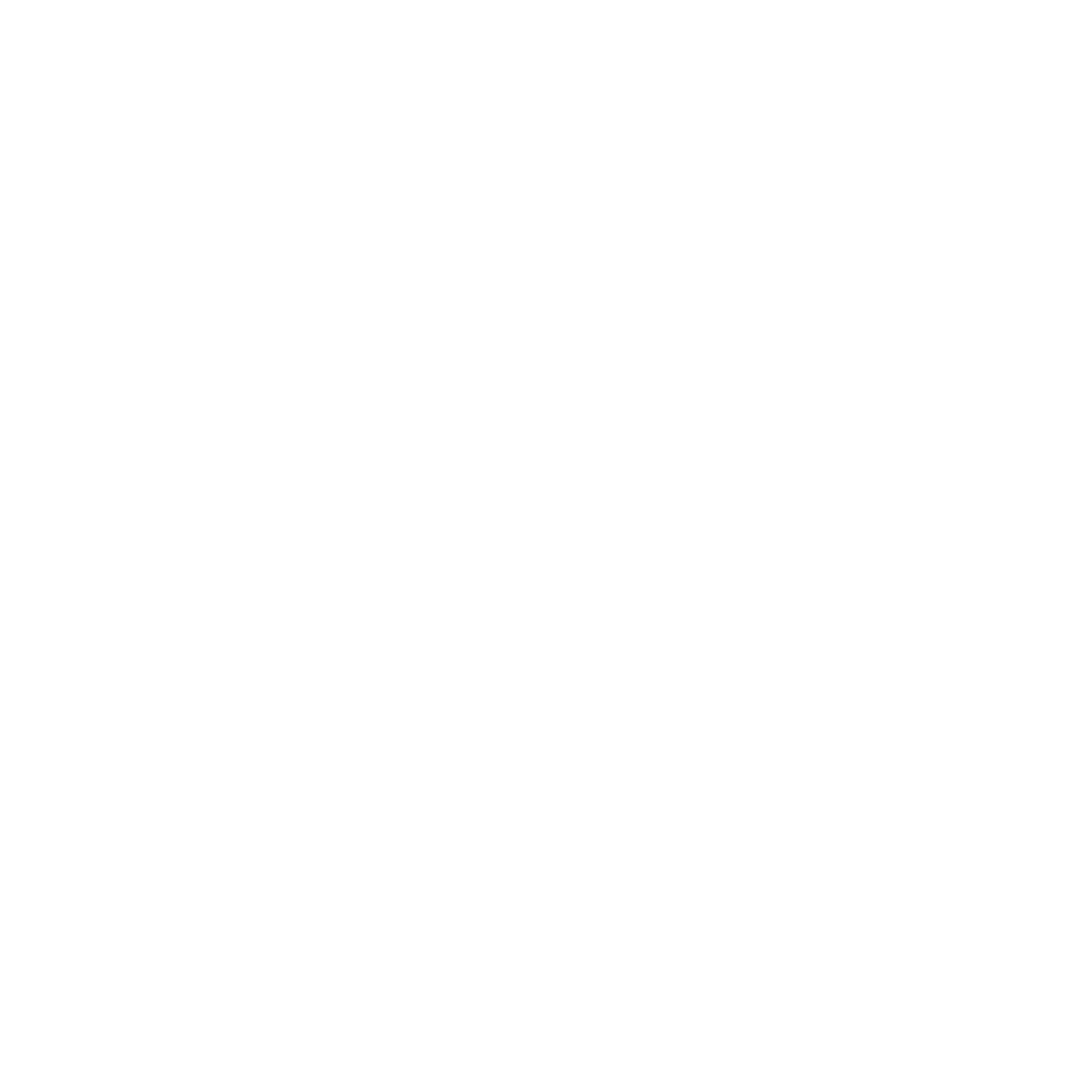 You can have multiple capacity providers
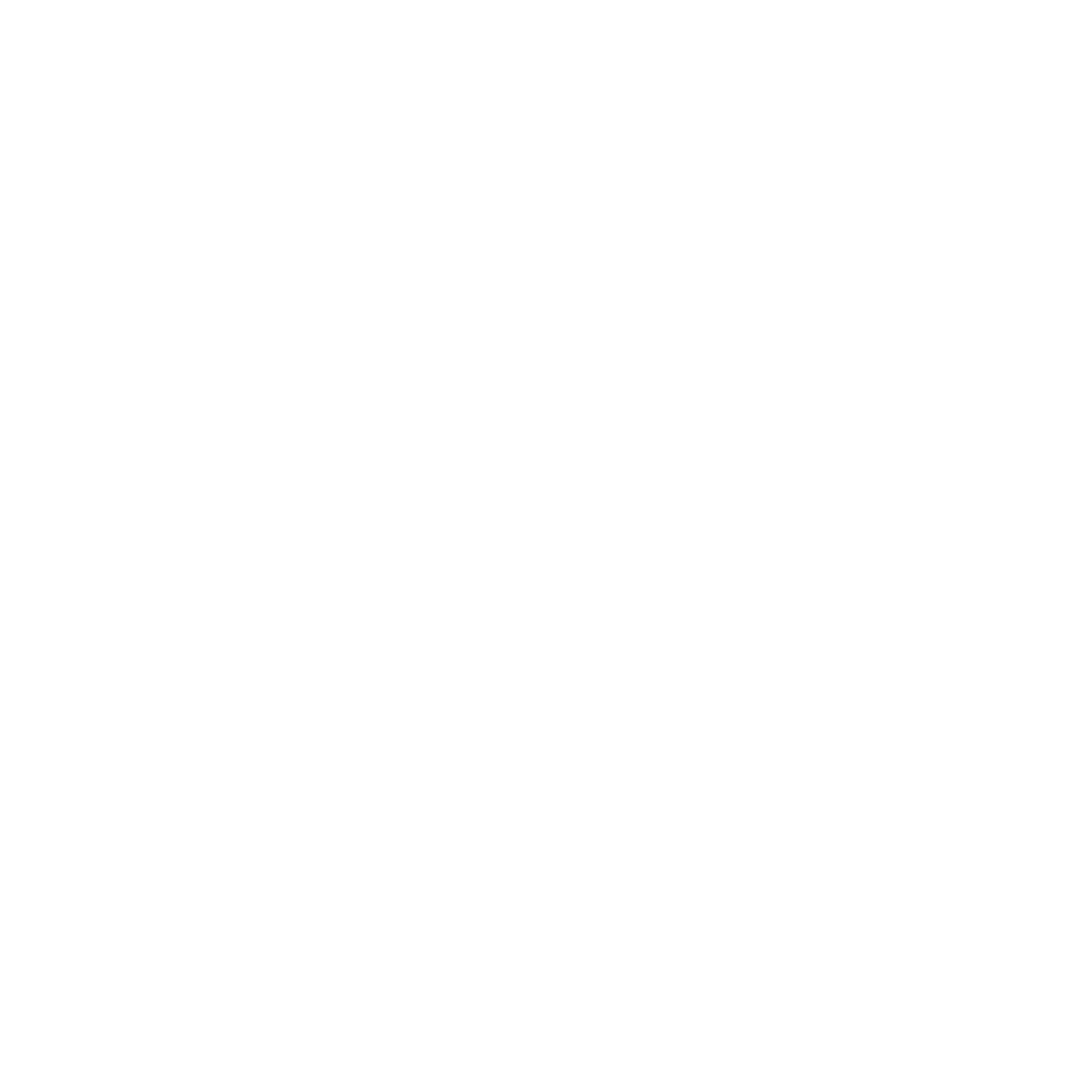 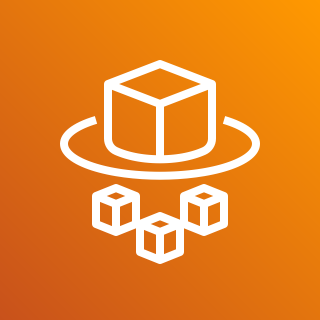 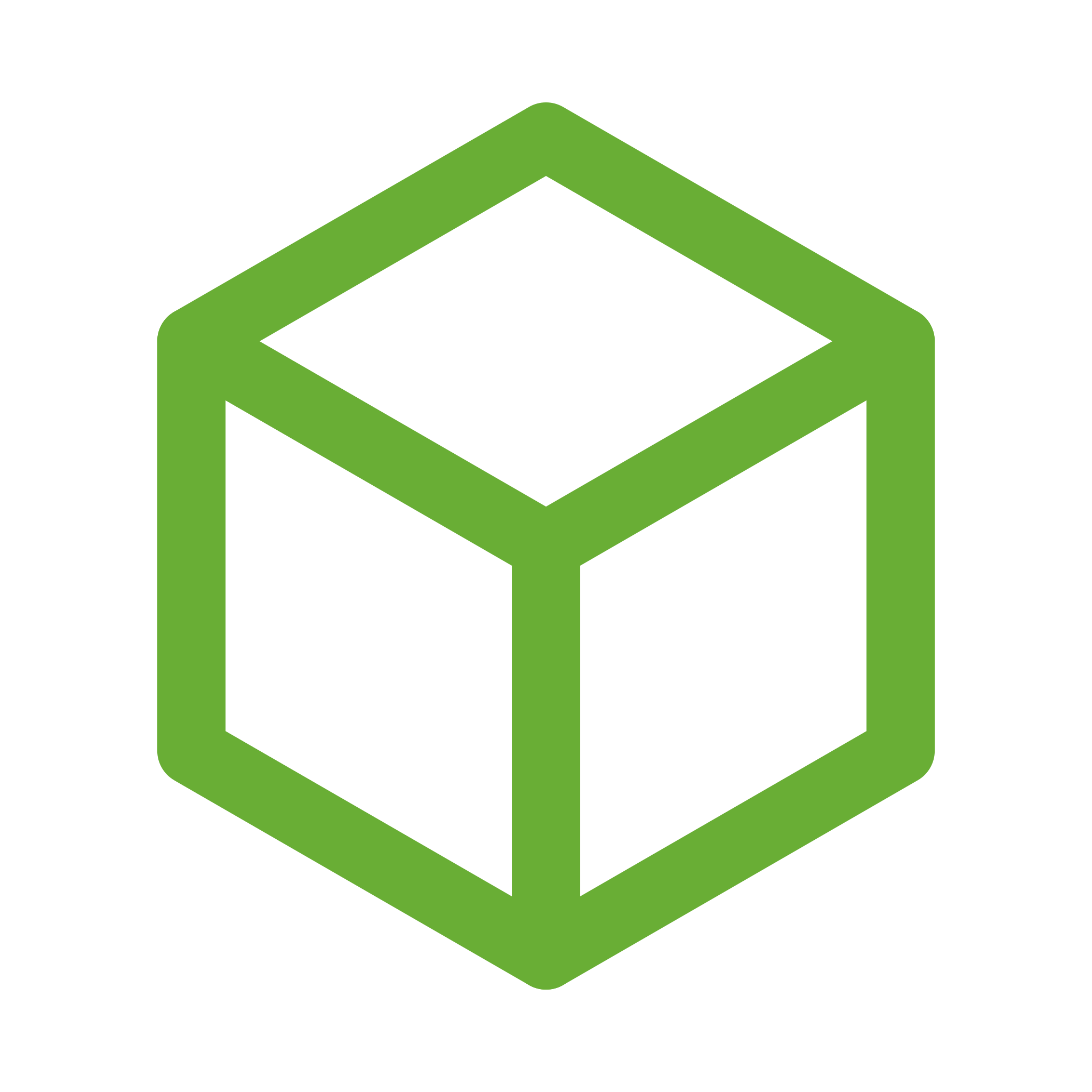 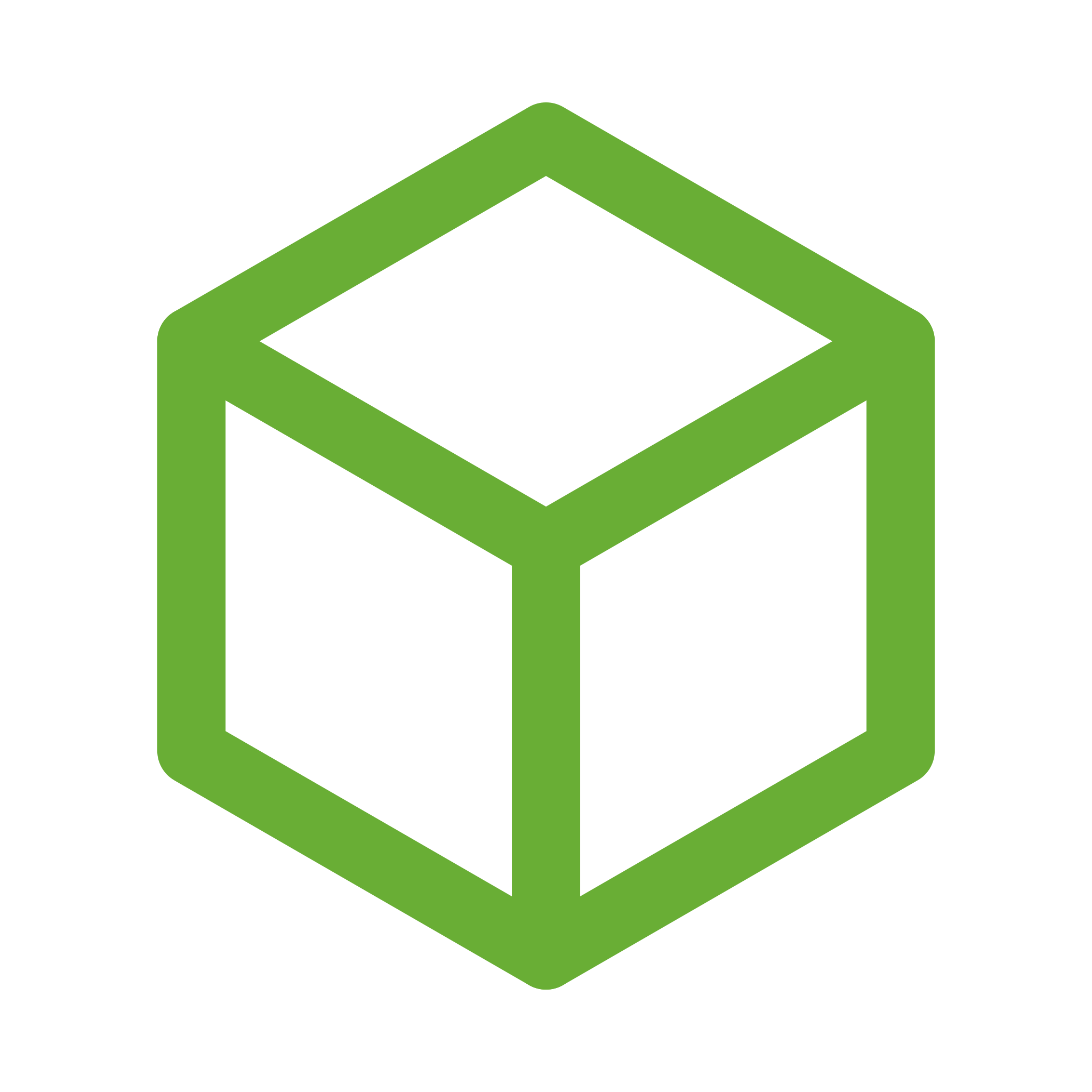 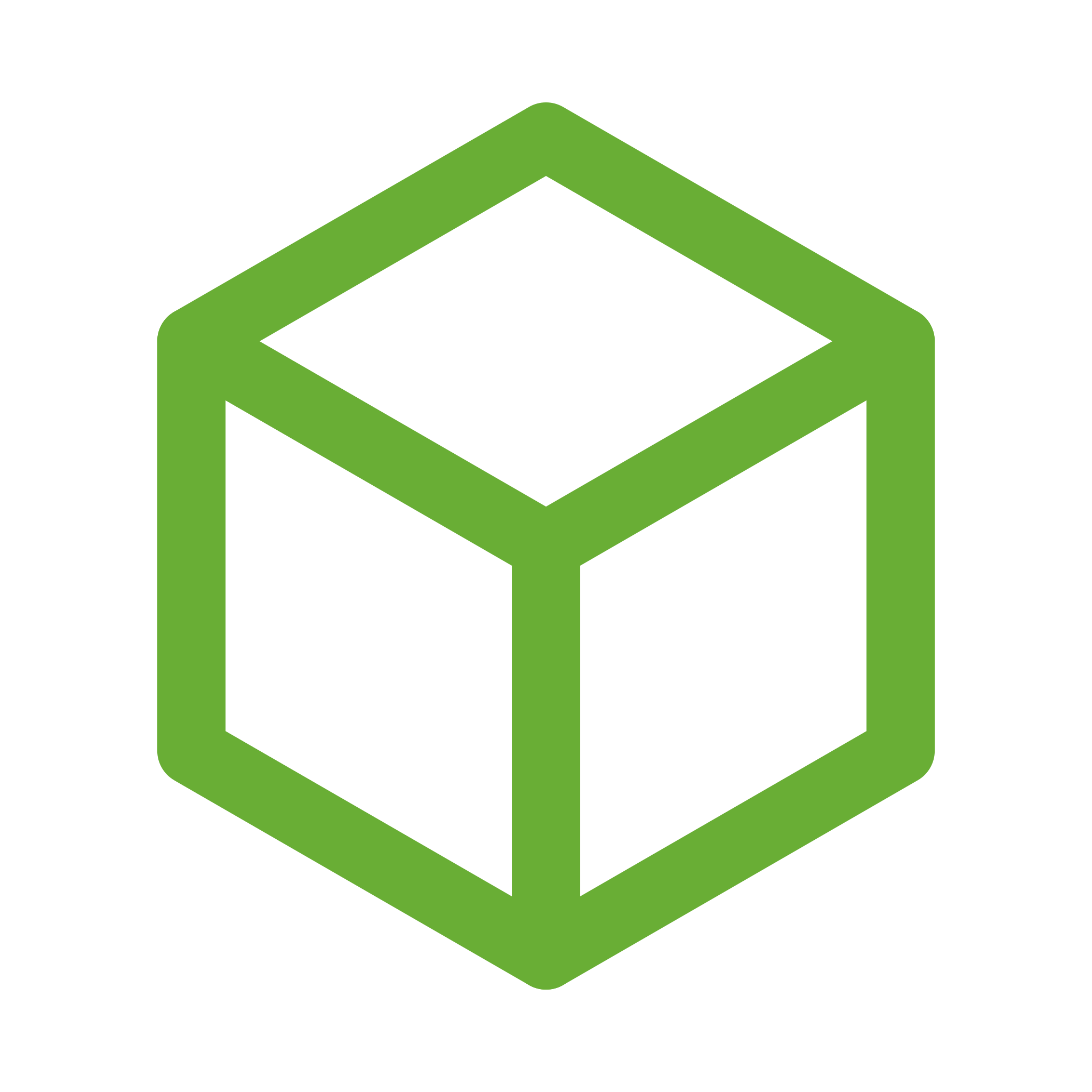 Fargate
Capacity Provider
Fargate
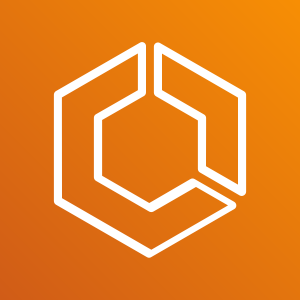 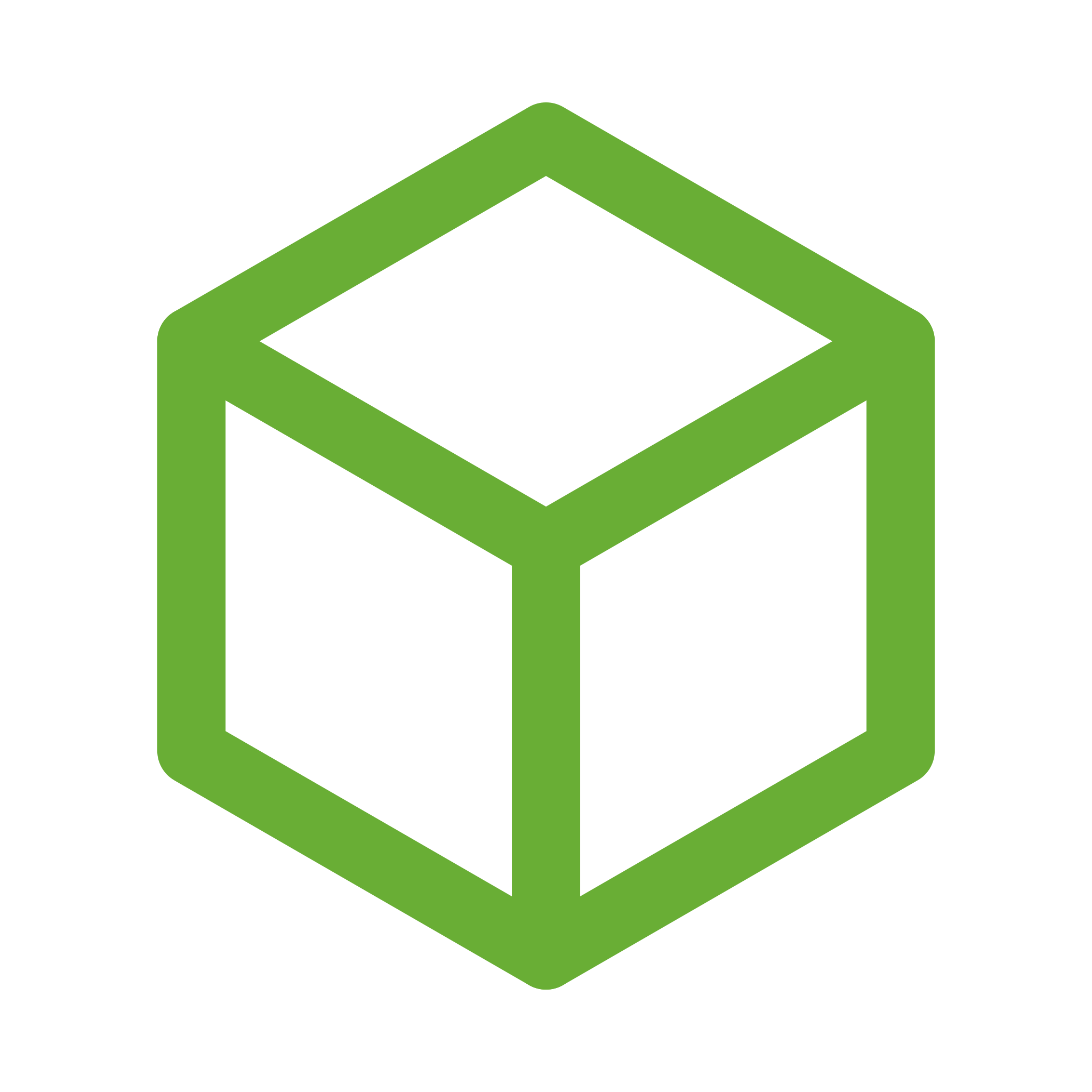 Run 6 copies of my container
ECS
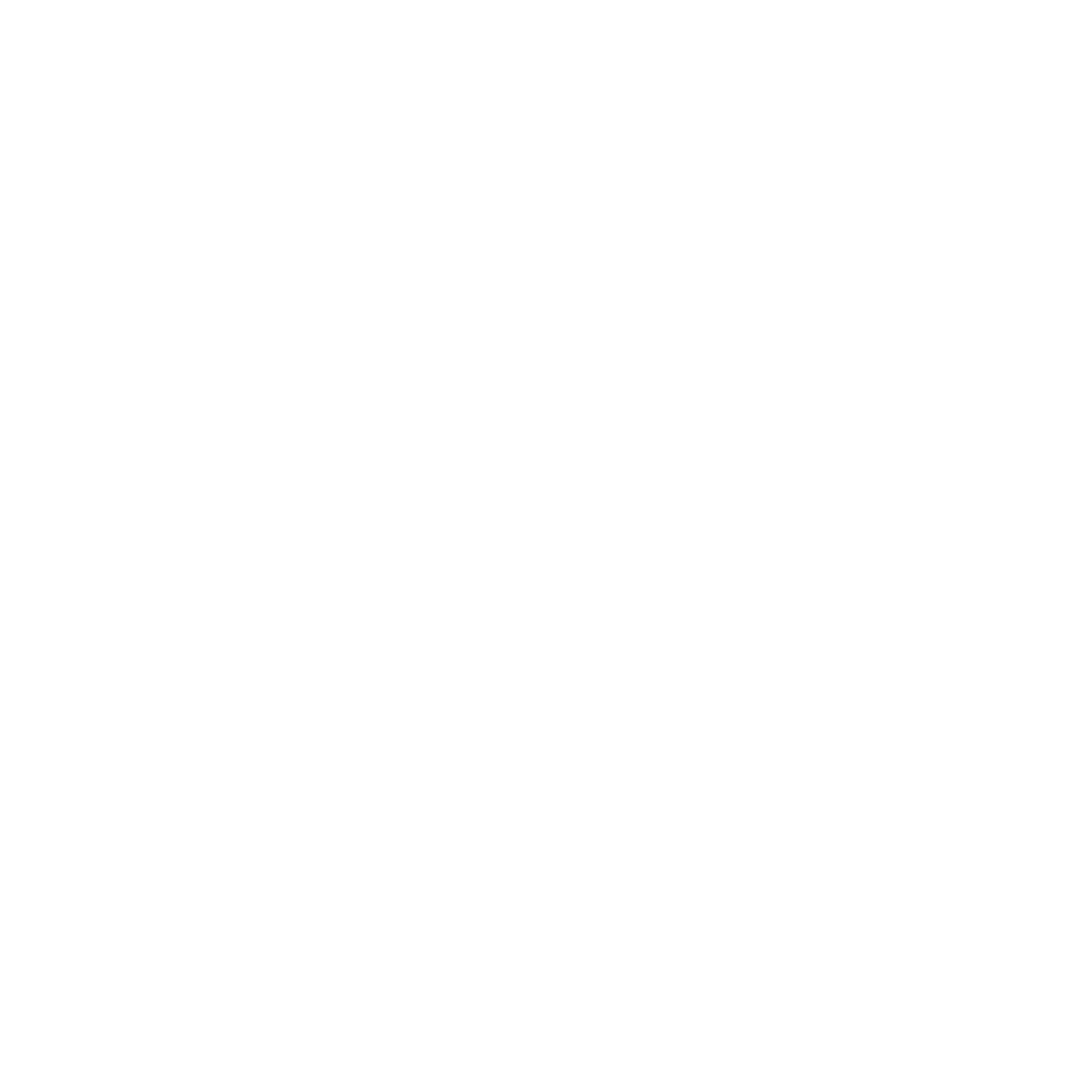 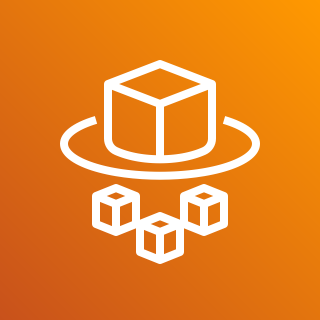 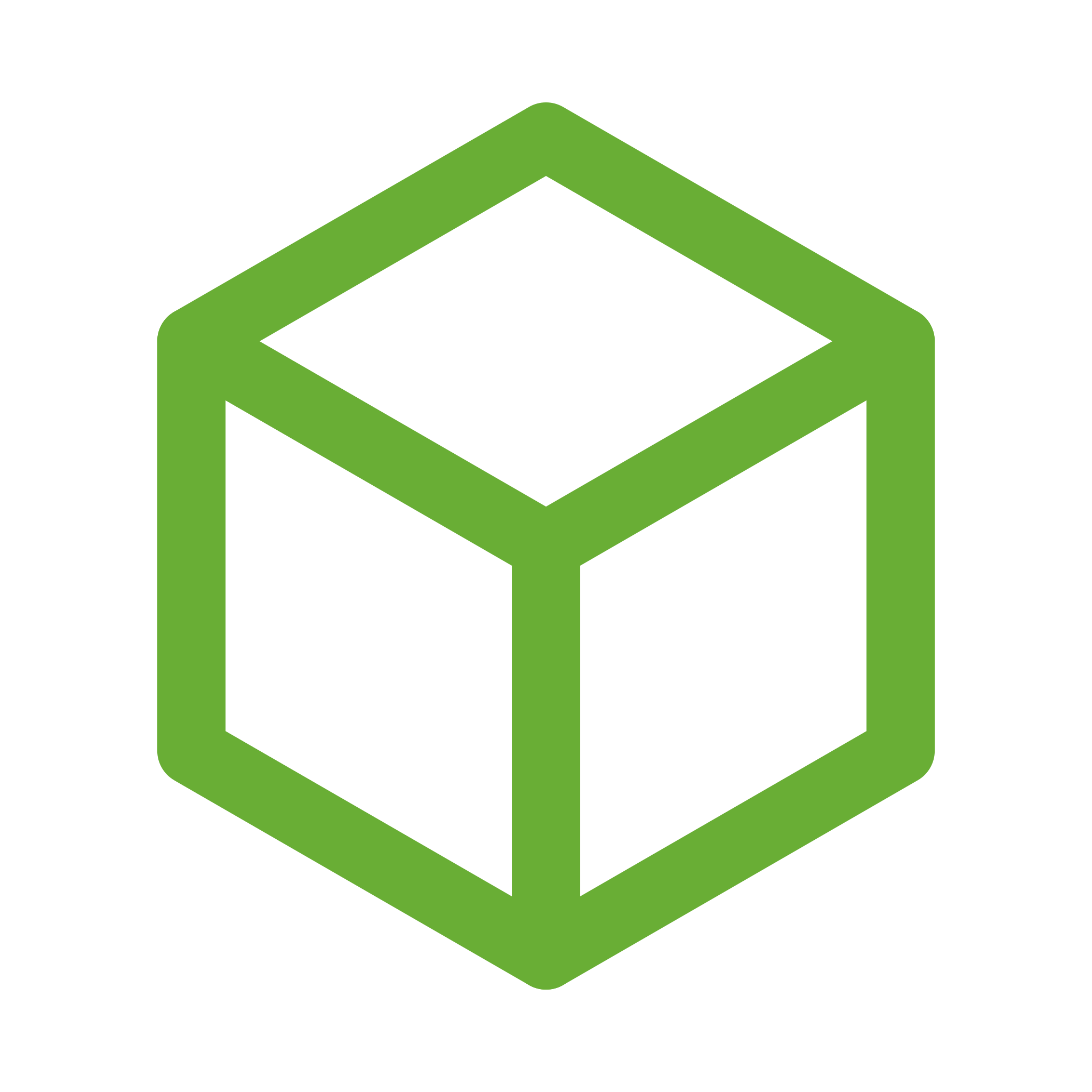 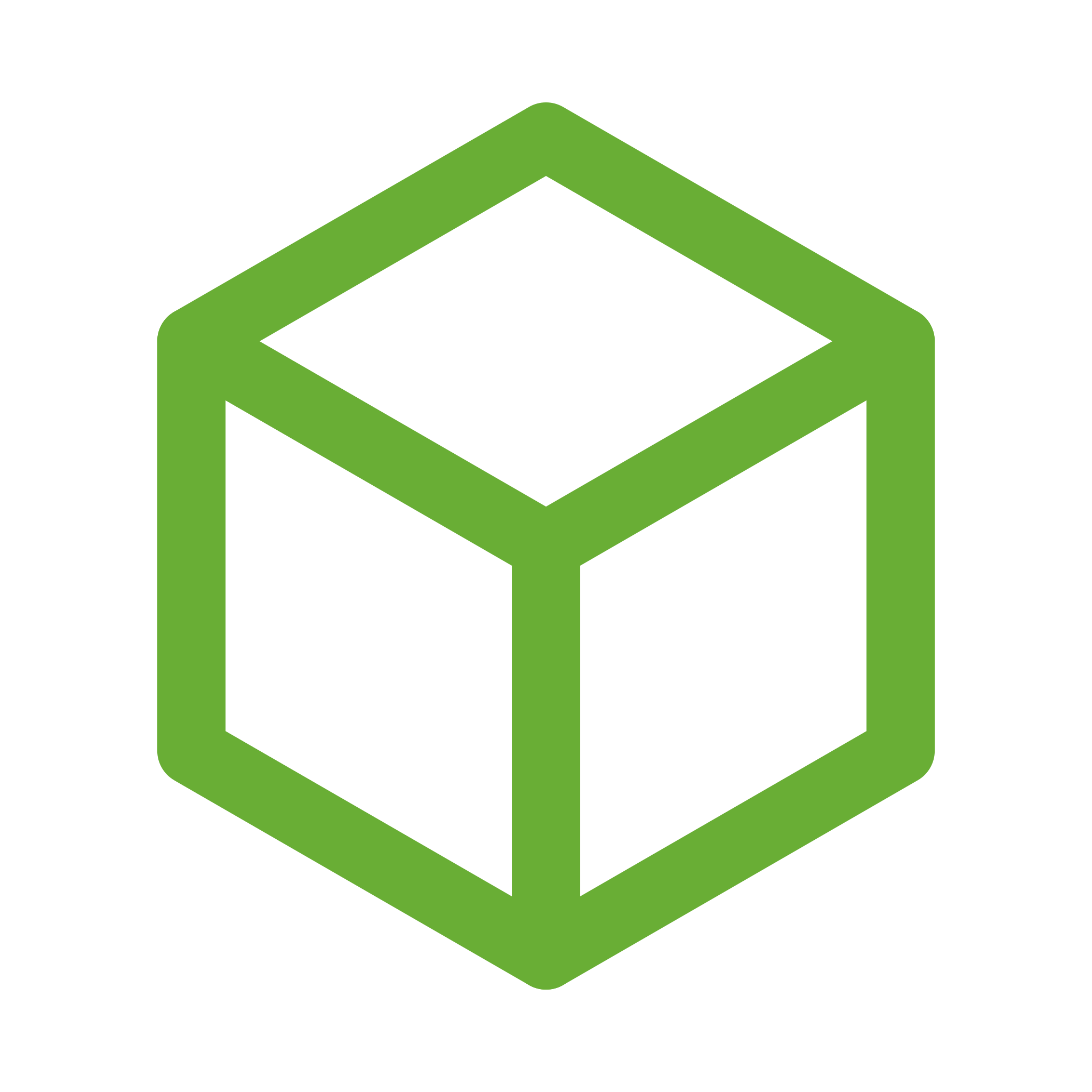 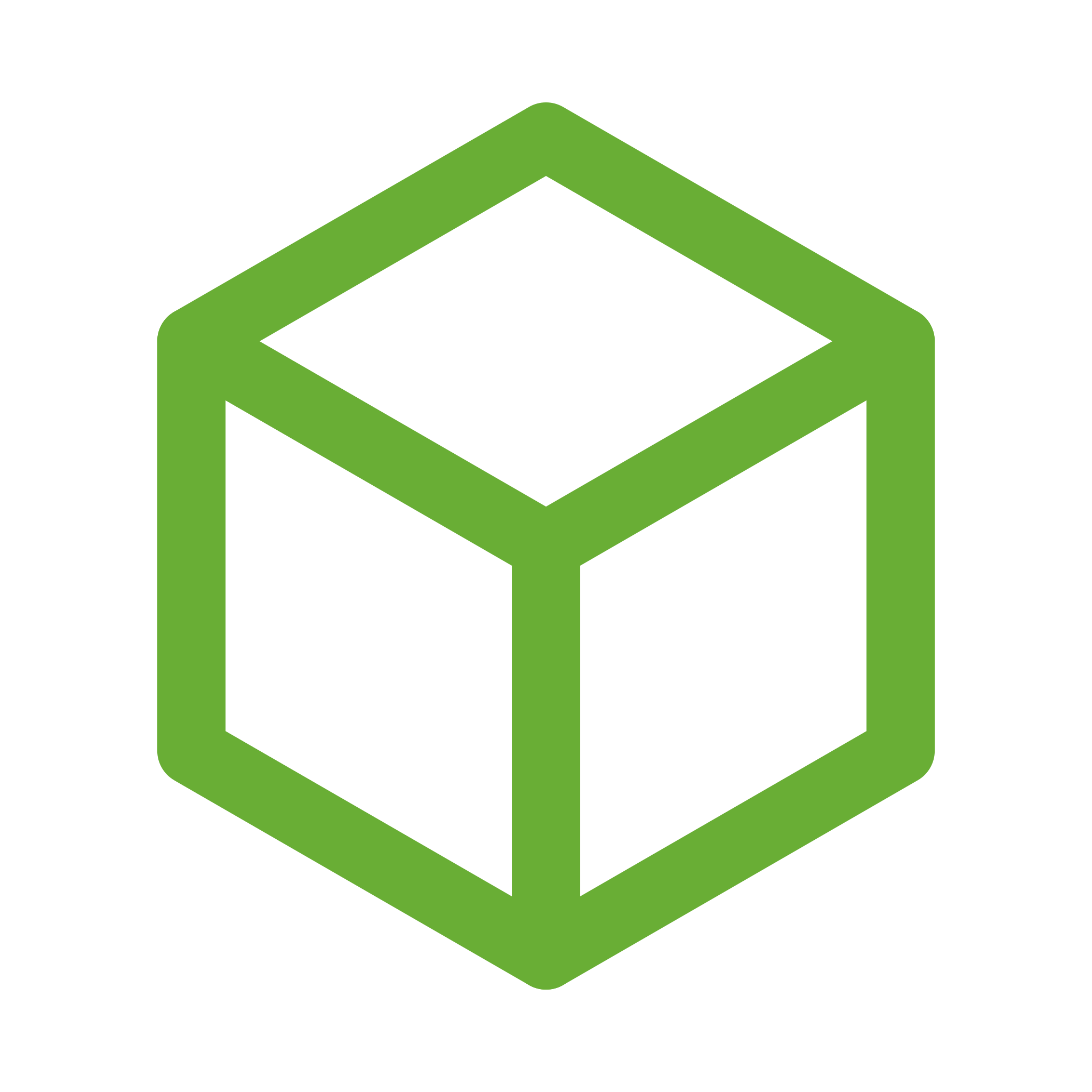 Fargate Spot
Capacity Provider
Fargate Spot
Capacity provider strategies let you fine tune the behavior
Base

Launch an initial baseline number of tasks using this capacity provider.
WeightOnce the baseline level of capacity has been filled, what is the ratio of tasks to distribute to this capacity provider relative to other capacity providers
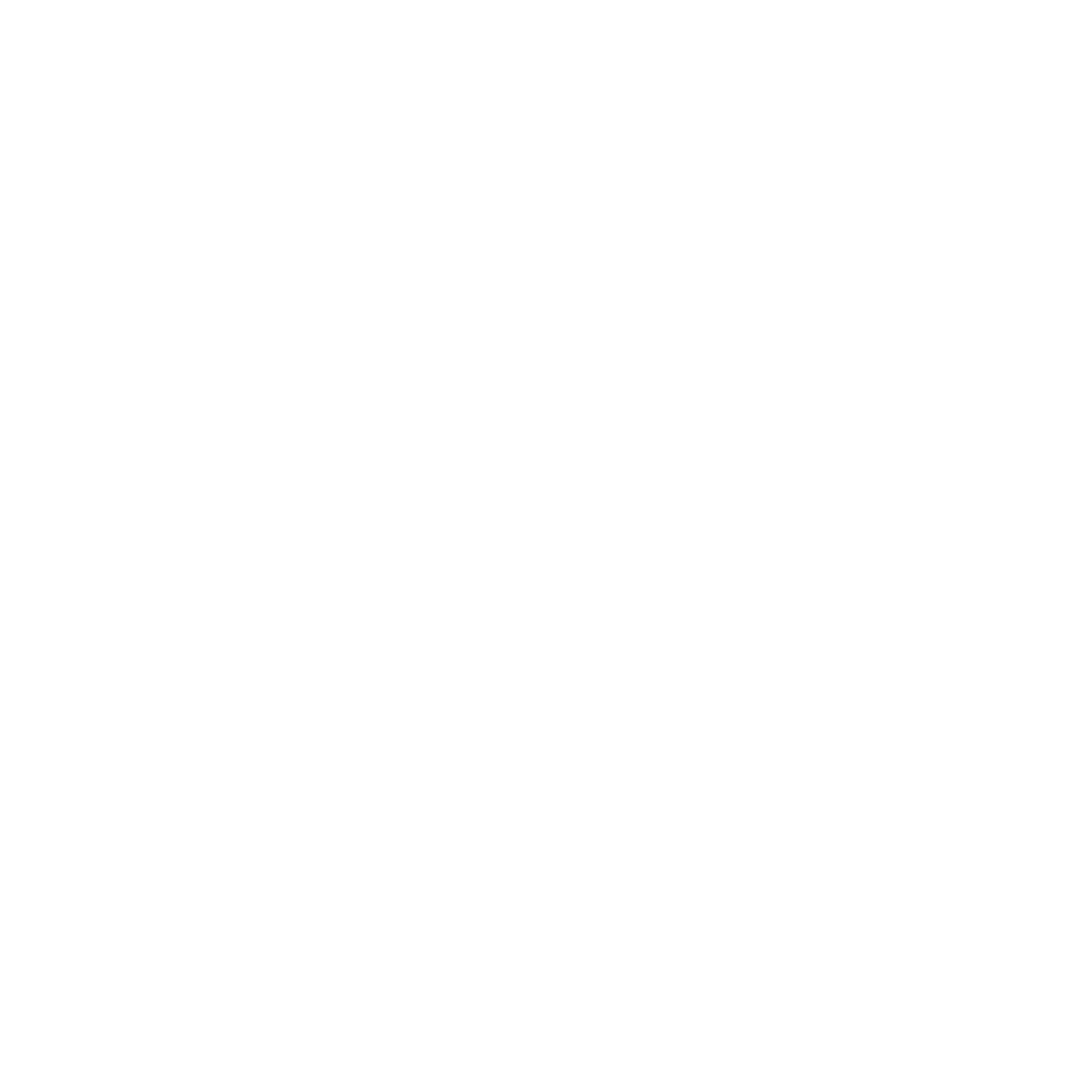 Capacity Provider
Example strategy to fully utilize reserved EC2 instances first
Base: 50, Weight: 0

Launch 50 tasks on this provider initially, then stop distributing new tasks to it above 50 tasks.
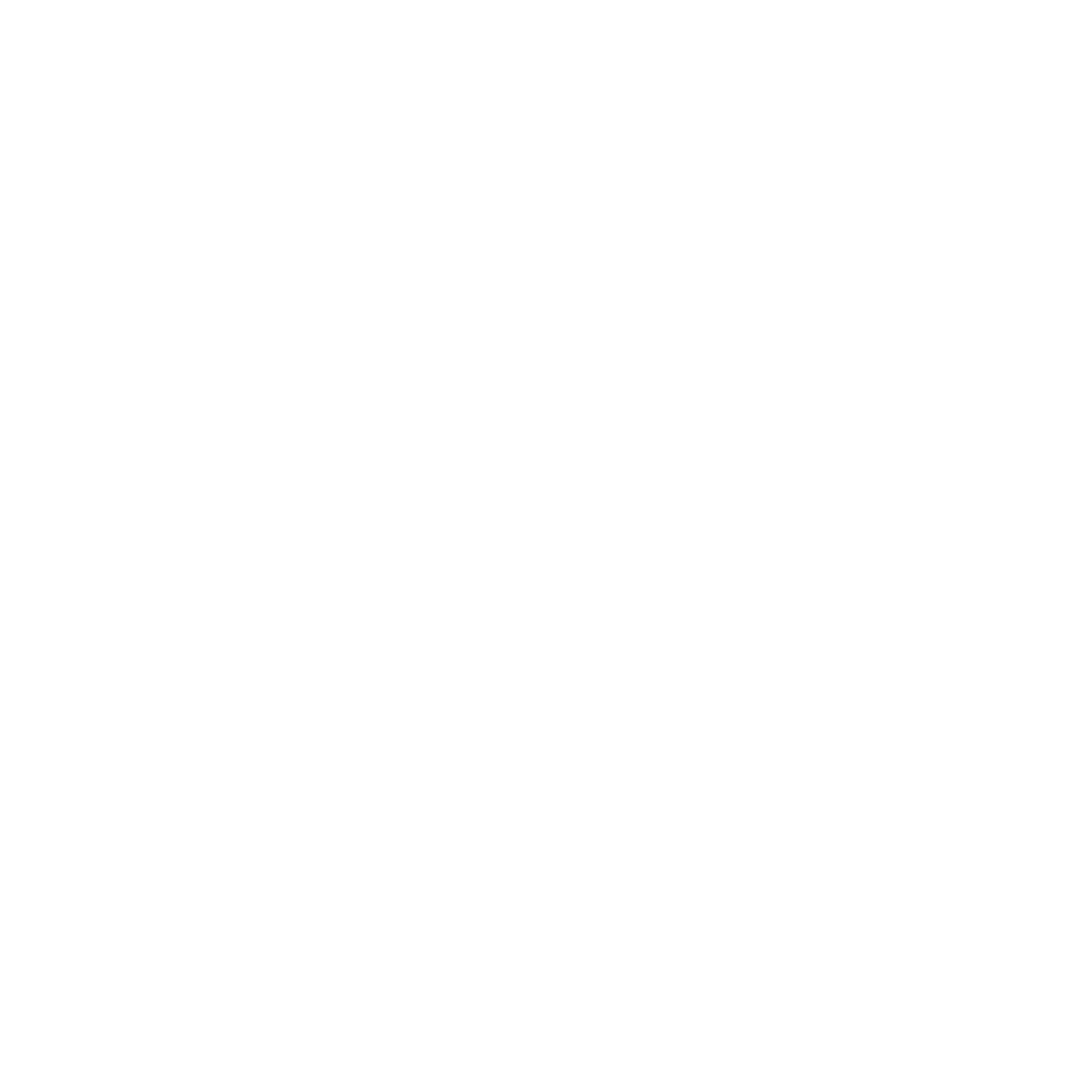 EC2 Auto Scaling Group Capacity Provider
Base: 0, Weight: 1

Don’t launch any tasks on this provider initially, but launch 100% of new tasks on this provider after the other capacity provider’s base is filled up.
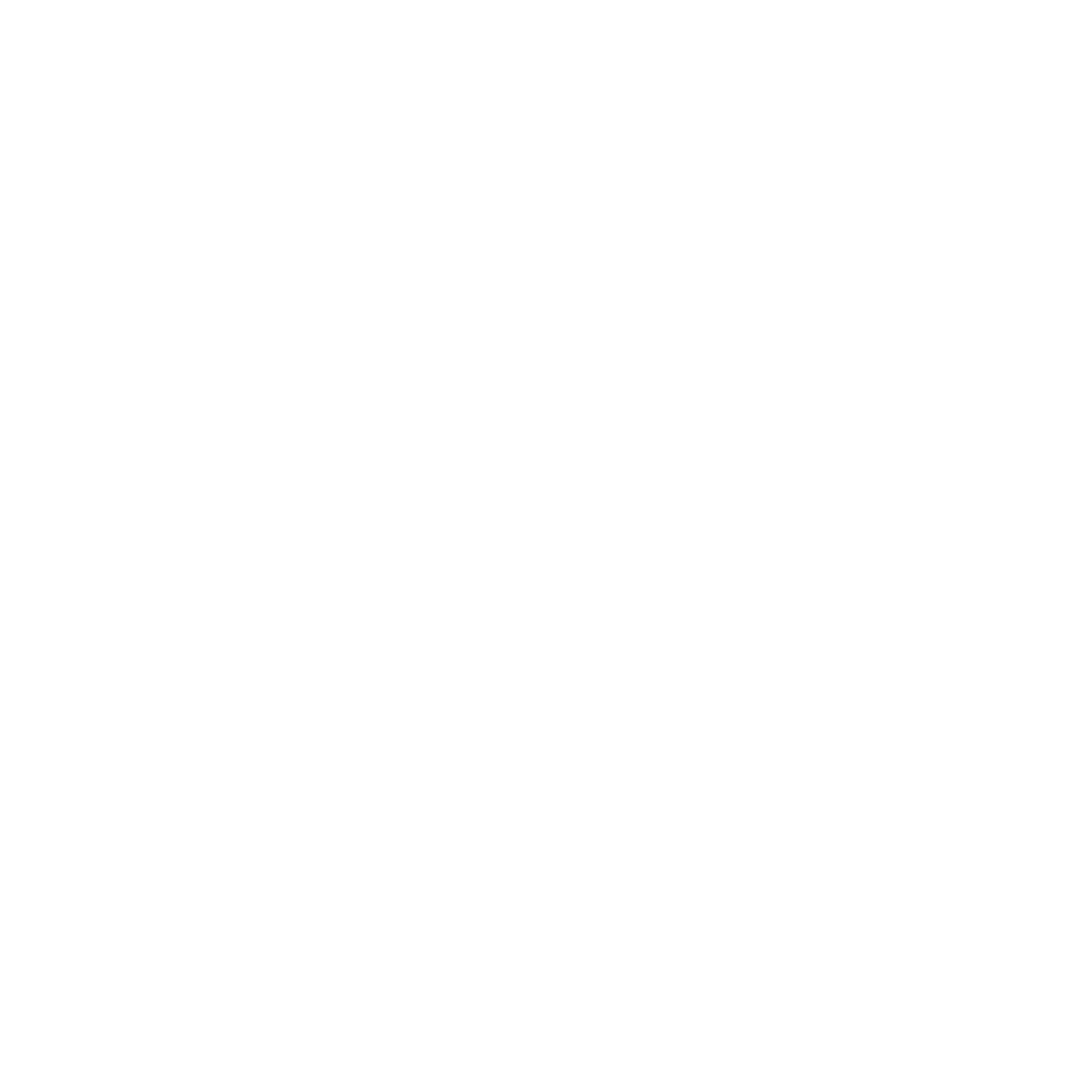 EC2 Auto Scaling Group Capacity Provider
Example strategy to minimize cost of traffic bursts when using AWS Fargate
Base: 100, Weight: 1

Launch 100 tasks on this provider initially, then above 100 tasks launch 1 new on-demand task for every 3 new spot tasks.
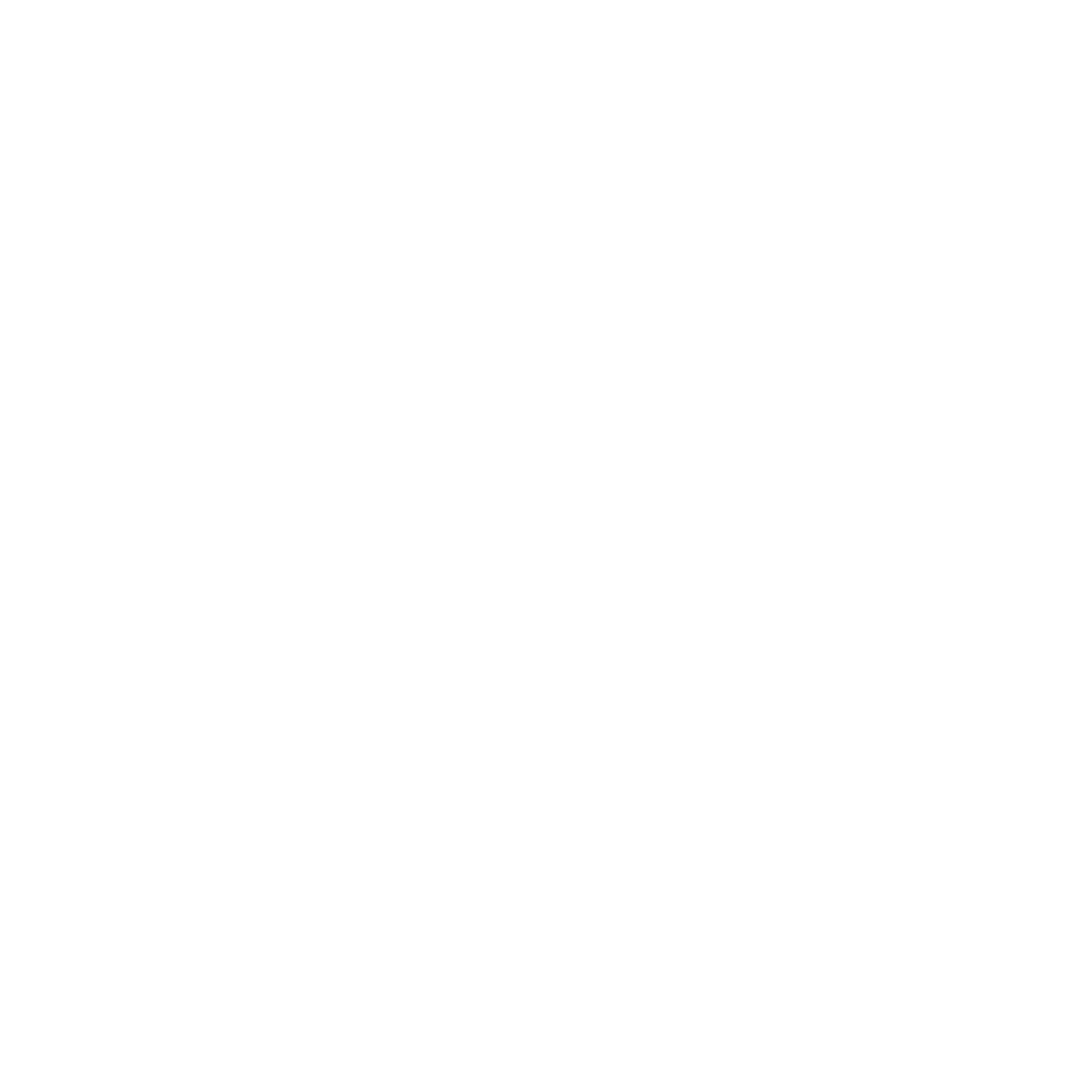 Fargate On-Demand
Capacity Provider
Base: 0, Weight: 3

Don’t launch any tasks on this provider initially, but after 100 on-demand tasks, launch 3 new spot tasks for every 1 new on-demand task
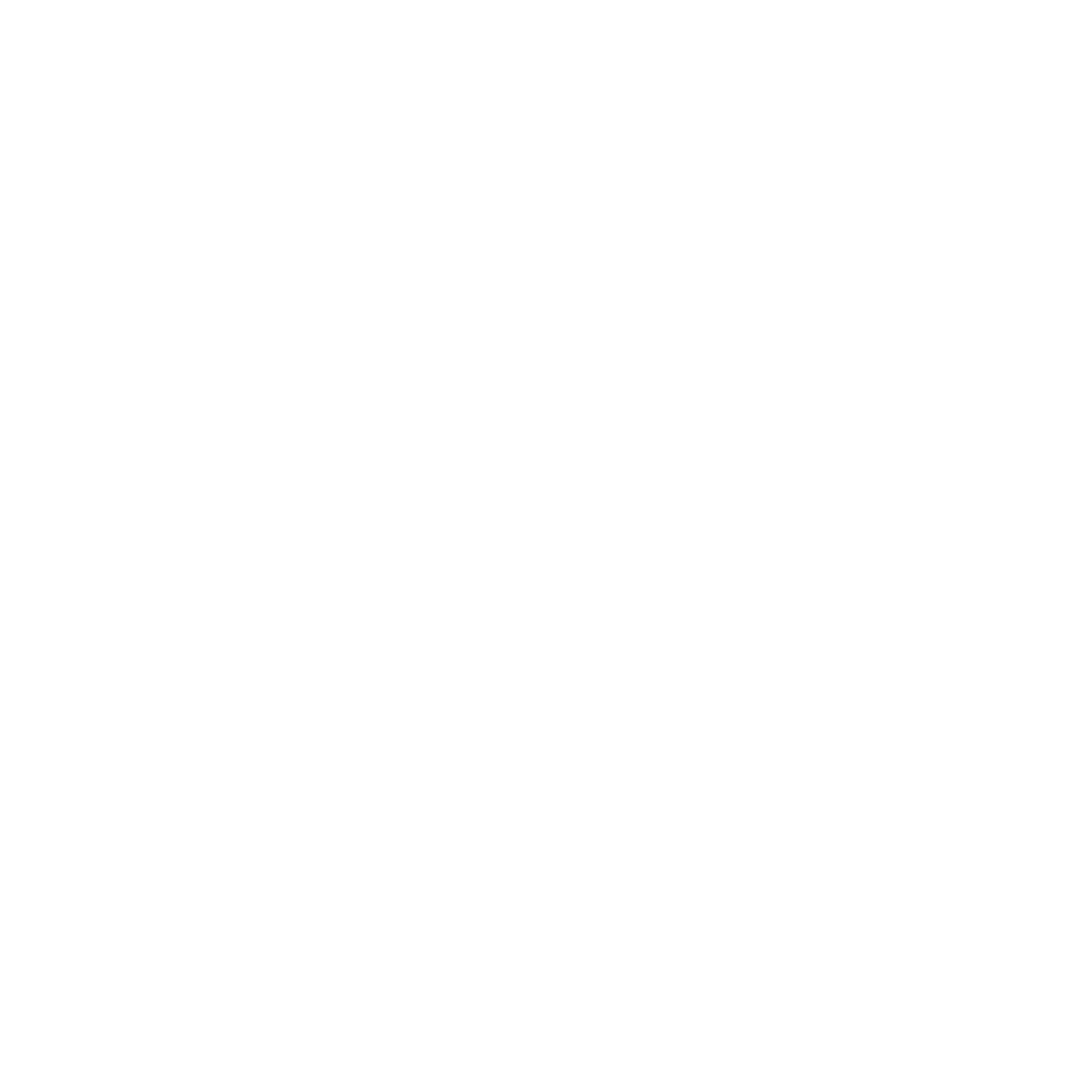 Fargate SpotCapacity Provider
Summary
Things to remember:
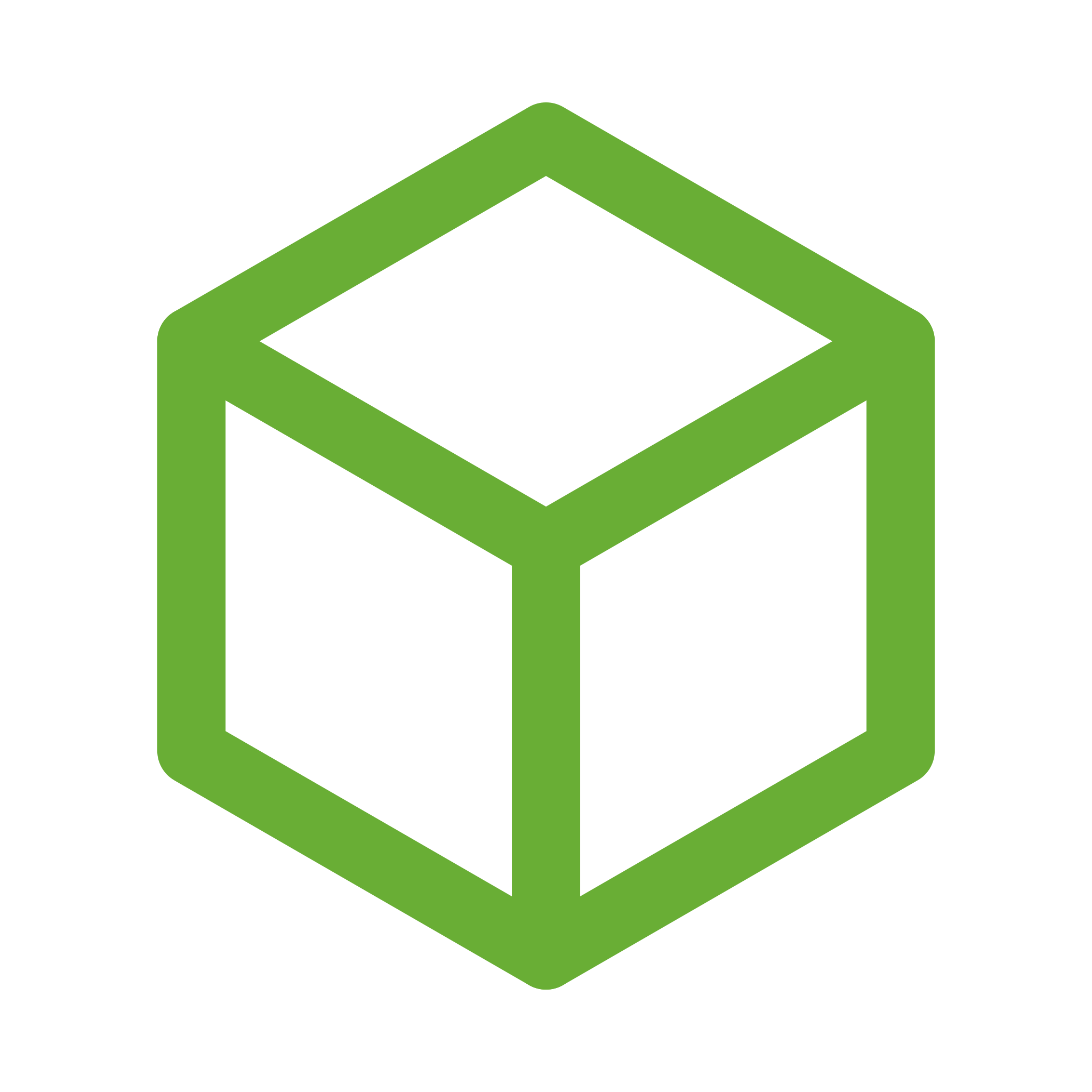 Scaling container deployments starts with an application first mindset.
Use load tests to identify the right performance envelope for each containerized service.
Performance tuning is not a one time thing, plan to keep the performance envelope updated as you add features, optimize code paths, and upgrade underlying compute capacity to a new generation
Things to remember:
Horizontal scaling is based on the aggregate metric for the resource that your application runs out of first in a load test. There are multiple scaling strategies, but the goal is to create a “sawtooth” that keeps that metric reasonable with a little headroom for bursts
Use AWS Fargate if you want easy, worry free capacity for horizontally scaling application containers
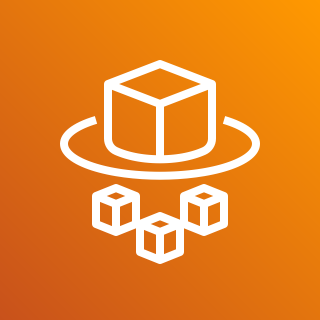 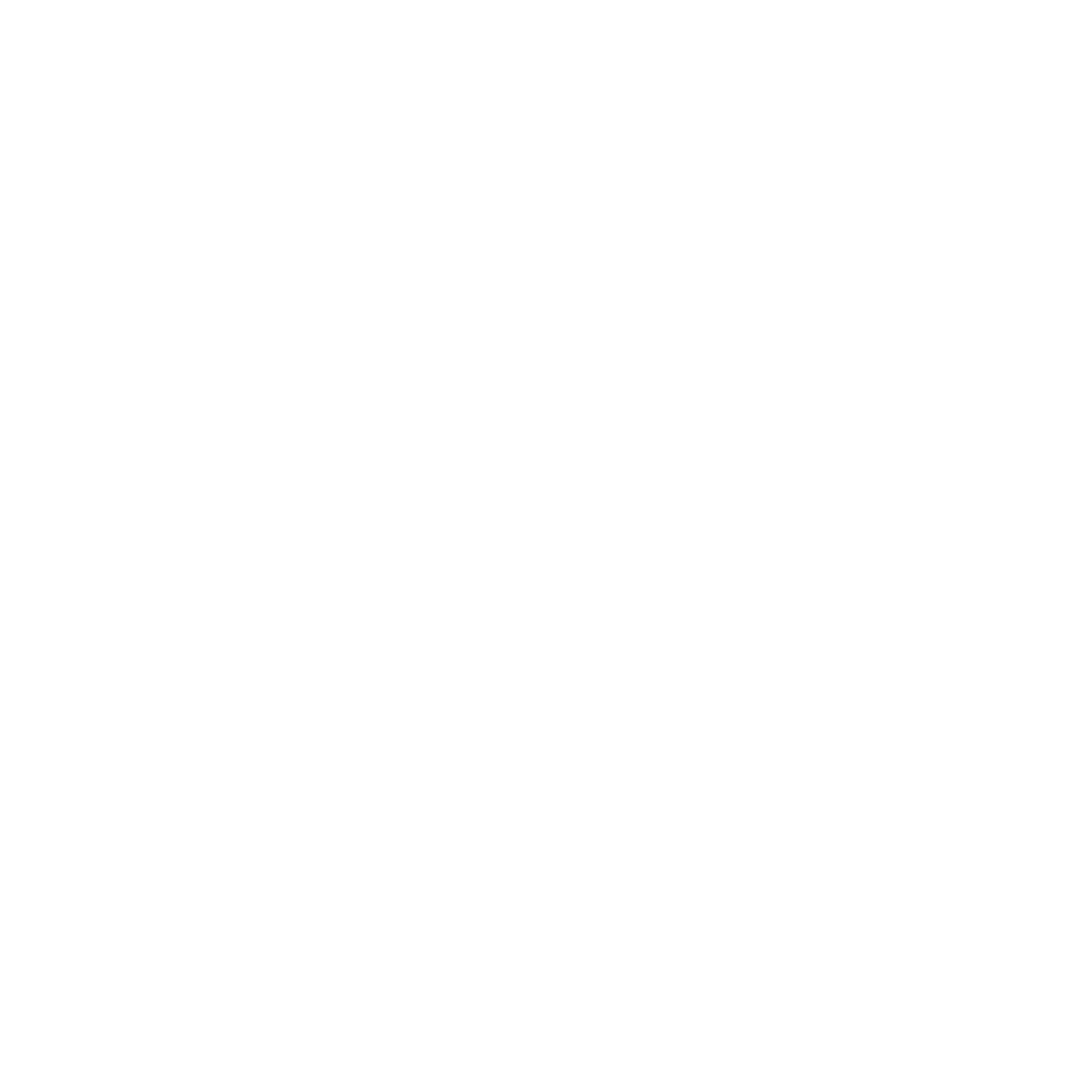 Use ECS Capacity Providers to automatically scale EC2 capacity for running your containers
Got questions? You can chat with me here:Twitter: @nathankpeck